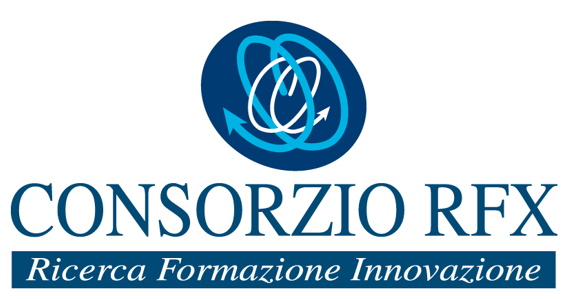 Global Alfvénic modes excitation in Ohmic Tokamak plasmas following magnetic reconnection events
1 Consorzio RFX, Padova, Italy
2 Consiglio Nazionale delle Ricerche – CNR – ISTP, Italy
8 November 2022
3rd Trilateral International Workshop on Energetic Particle Physics, 7-10 November 2022
Introduction
Uniform case
RFP
Tokamak
Conclusions
Motivations
Tools
Subject of this talk
Characterization of AWs in RFP and Tokamak configuration
Alfvén waves (AWs) in ideal MHD model in cylindrical geometry
Uniform cases: analytic solutions used for MHD numerical code verification
Modelling of AWs in RFP and Tokamak configurations in single wave cases
Triggering mechanism in Ohmic (i.e. absence of fast particles) plasmas
RFP: Systematic repetition of QSH states in a 3D “sawtoothing” dynamics [Kryzhanovskyy et al, 2022]
        -       Comparison with experimental observations in particular with RFX-mod device 
Tokamak: Sawtooth dynamics in fully 3D nonlinear configuration
Possible contribution to explain the experimental observation of AWs in Ohmic discharges in RFP devices, like RFX-mod and MST, and several present day Tokamak experiments
(Paper under revision)
Artur Kryzhanovskyy et al.
Introduction
1 / 19
Introduction
Uniform case
RFP
Tokamak
Conclusions
Motivations
Tools
Outline of the talk
Experimental motivations: AWs in RFX-mod and Tokamak Ohmic discharges
Tools: SpeCyl code
Nonlinear 3D MHD modelling of Alfvén waves: 


Conclusions and future perspectives
Verification with analytical solutions for uniform case 
RFP configuration (Recall)
Tokamak configuration (New)
Self-consistent AWs excitation in fully 3D dynamic configuration
Artur Kryzhanovskyy et al.
Outline
2 / 19
Introduction
Uniform case
RFP
Tokamak
Conclusions
Motivations
Tools
Outline of the talk
Experimental motivations: AWs in RFX-mod and Tokamak Ohmic discharges
Tools: SpeCyl code
Nonlinear 3D MHD modelling of Alfvén waves: 


Conclusions and future perspectives
Verification with analytical solutions for uniform case 
RFP configuration (Recall)
Tokamak configuration (New)
Self-consistent AWs excitation in fully 3D dynamic configuration
Artur Kryzhanovskyy et al.
Outline
4 / 19
Introduction
Uniform case
RFP
Tokamak
Conclusions
Motivations
Tools
RFX-mod plasmas at high IP: spontaneous helical RFP states
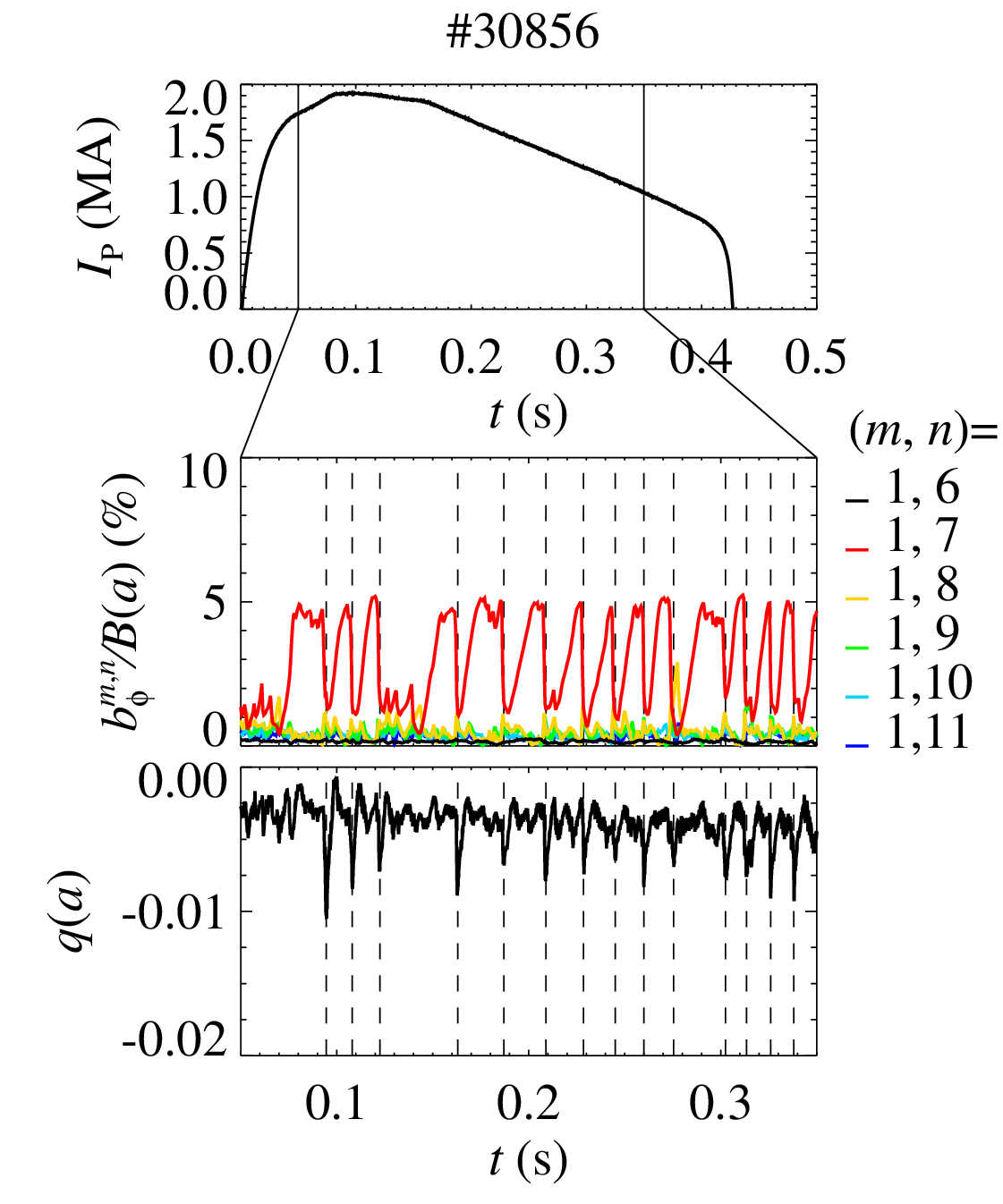 At high IP (>1 MA), RFX-mod show spontaneous quasi-helical RFP states with m=1, n=7 dominant mode
QSH periodically interrupted by bursts of MHD activity associated withmagnetic reconnection events 
(magnetic  kinetic energy)
[M. Zuin et al., PPCF 2009]
Artur Kryzhanovskyy et al.
RFX-mod
3 / 19
Introduction
Uniform case
RFP
Tokamak
Conclusions
Motivations
Tools
RFX-mod Ohmic plasmas: Alfvén eigenmodes
a-b-c: only during helical states
d-e: whole discharge, triggered by reconnection
all modes with m=1, n=0 and no NBI
[Spagnolo, Zuin et al, NF 2011]
AWs in Ohmic RFP discharges also in Extrap-T2R
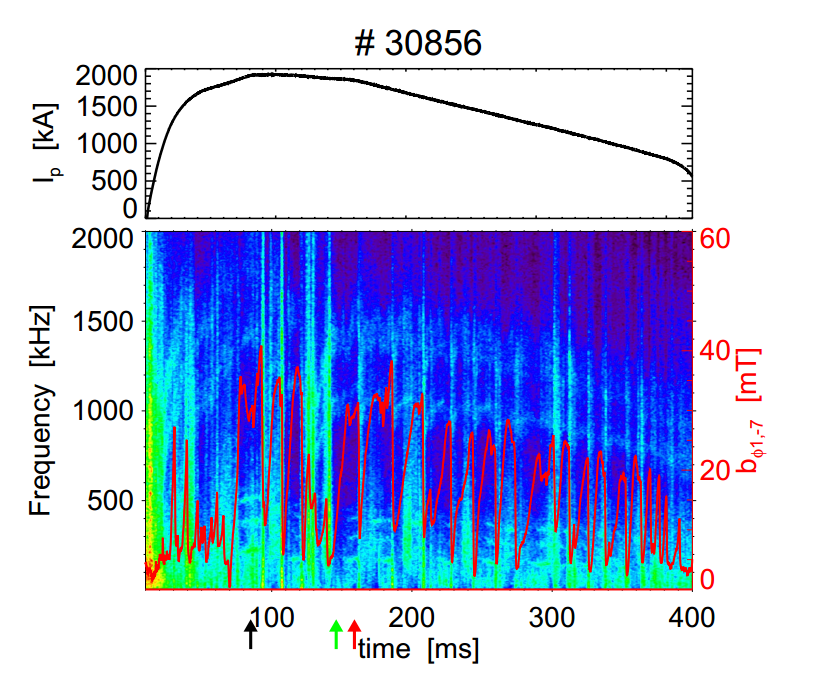 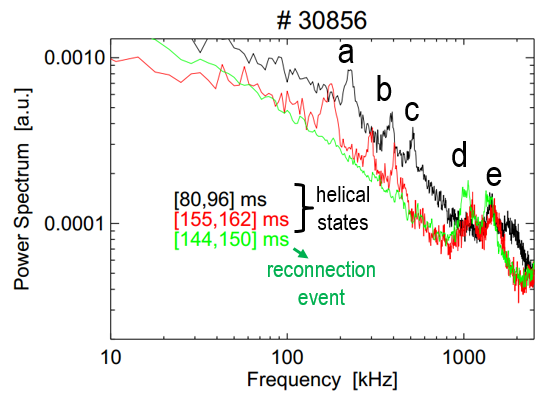 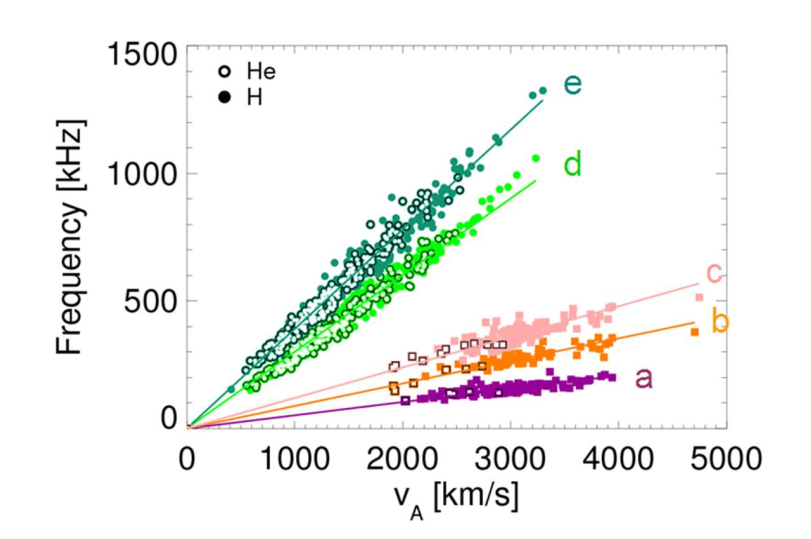 [G. Regnoli et al, Phys. Plasmas 2005]
Artur Kryzhanovskyy et al.
RFX-mod
4 / 19
Introduction
Uniform case
RFP
Tokamak
Conclusions
Motivations
Tools
AWs in Tokamak Ohmic plasmas
[Balachenkov et al., NF 2021]
After sawtooth crashes (Globus-M2, TUNAM-3M) 
Following a forced n=2 magnetic reconnection by a static MPs (EAST)
Following minor disruptions (SUNIST)
In the presence of large 2/1 tearing modes or strong resonant MPs 
        (HL-2A, FTU, TEXTOR and JET)
Following impulsive MHD events (IREs or ELM) observed in COMPASS, MAST, ASDEX Upgrade and TFTR
AWs excitation by 3D MHD perturbations of toroidal equilibrium addressed theoretically by Biancalani et al. (2010a, 2010b, 2011) and Cook and Hegna (2015, 2016).
Numerical modelling of the correlation between AWs excitation and low-frequency MHD activity investigated by McClements et al., NF 2002.
Experimental observations of AWs in Ohmic Tokamak discharges (no injected fast particles):
[S.V. Lebedev et al., 43th EPS 2016]
[N. Chu et al., NF 2018]
[W. Chen et al., NF 2011]
[P. Buratti et al., NF 2005]
[O. Zimmermann et al., 34th EPS 2007]
[Z. Chang et al., NF 1995]
[A. Sykes, PPCF 2001]
[M. Maraschek et al., PRL 1997]
Artur Kryzhanovskyy et al.
Experimental observations
5 / 19
Introduction
Uniform case
RFP
Tokamak
Conclusions
Motivations
Tools
Tokamak Ohmic plasmas: sawtooth & Alfvén eigenmodes
[Balachenkov et al., NF 2021]
Discharge in Spherical tokamak Globus-M2
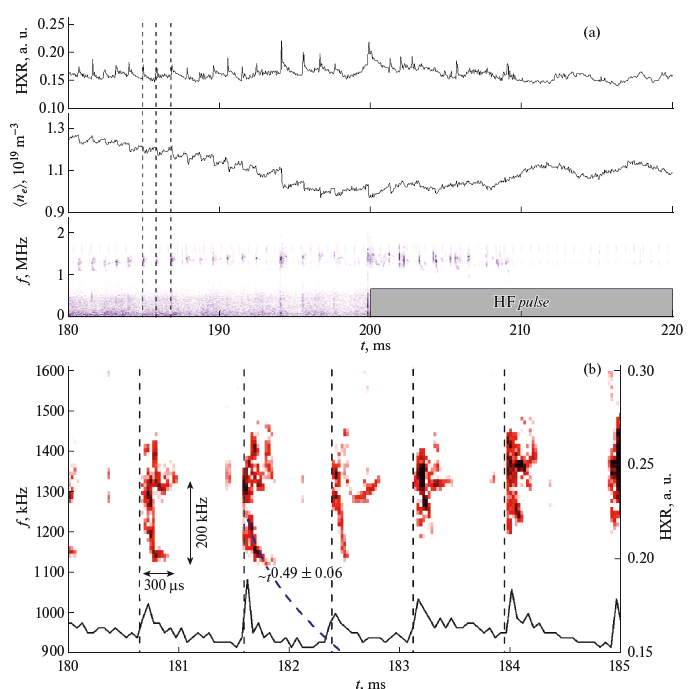 Bursts of Alfven oscillations
arise after sawtooth crashes
n=0 dominant toroidal mode number
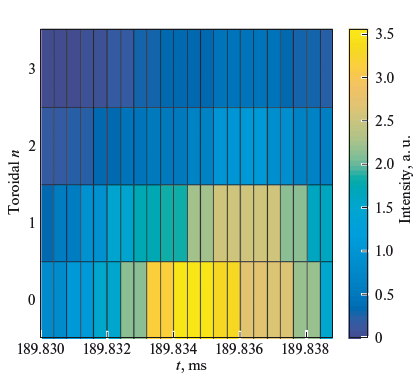 Artur Kryzhanovskyy et al.
Globus-M2 Tokamak
6 / 19
Introduction
Uniform case
RFP
Tokamak
Conclusions
Motivations
Tools
Outline of the talk
Experimental motivations: AWs in RFX-mod and Tokamak Ohmic discharges
Tools: SpeCyl code
Nonlinear 3D MHD modelling of Alfvén waves: 


Conclusions and future perspectives
Verification with analytical solutions for uniform case 
RFP configuration (Recall)
Tokamak configuration (New)
Self-consistent AWs excitation in fully 3D dynamic configuration
Artur Kryzhanovskyy et al.
Outline
9 / 19
Introduction
Uniform case
RFP
Tokamak
Conclusions
Motivations
Tools
The SpeCyl code
The numerical simulations were carried out with SpeCyl [Cappello and Biskamp, 1996],
 a non-linear visco-resistive 3D MHD code.
Lundquist
SpeCyl solves the visco-resistive MHD model in a straight periodical cylinder, in dimensionless units, in the negligible pressure and fixed density (time independent).
visc. Lundquist
Prandtl
Artur Kryzhanovskyy et al.
The SpeCyl code
7 / 19
Introduction
Uniform case
RFP
Tokamak
Conclusions
Motivations
Tools
Outline of the talk
Experimental motivations: AWs in RFX-mod and Tokamak Ohmic discharges
Tools: SpeCyl code
Nonlinear 3D MHD modelling of Alfvén waves: 


Conclusions and future perspectives
Verification with analytical solutions for uniform case 
RFP configuration (Recall)
Tokamak configuration (New)
Self-consistent AWs excitation in fully 3D dynamic configuration
Artur Kryzhanovskyy et al.
Outline
Introduction
Uniform case
RFP
Tokamak
Conclusions
Motivations
Tools
Uniform B and 𝜌: code verification
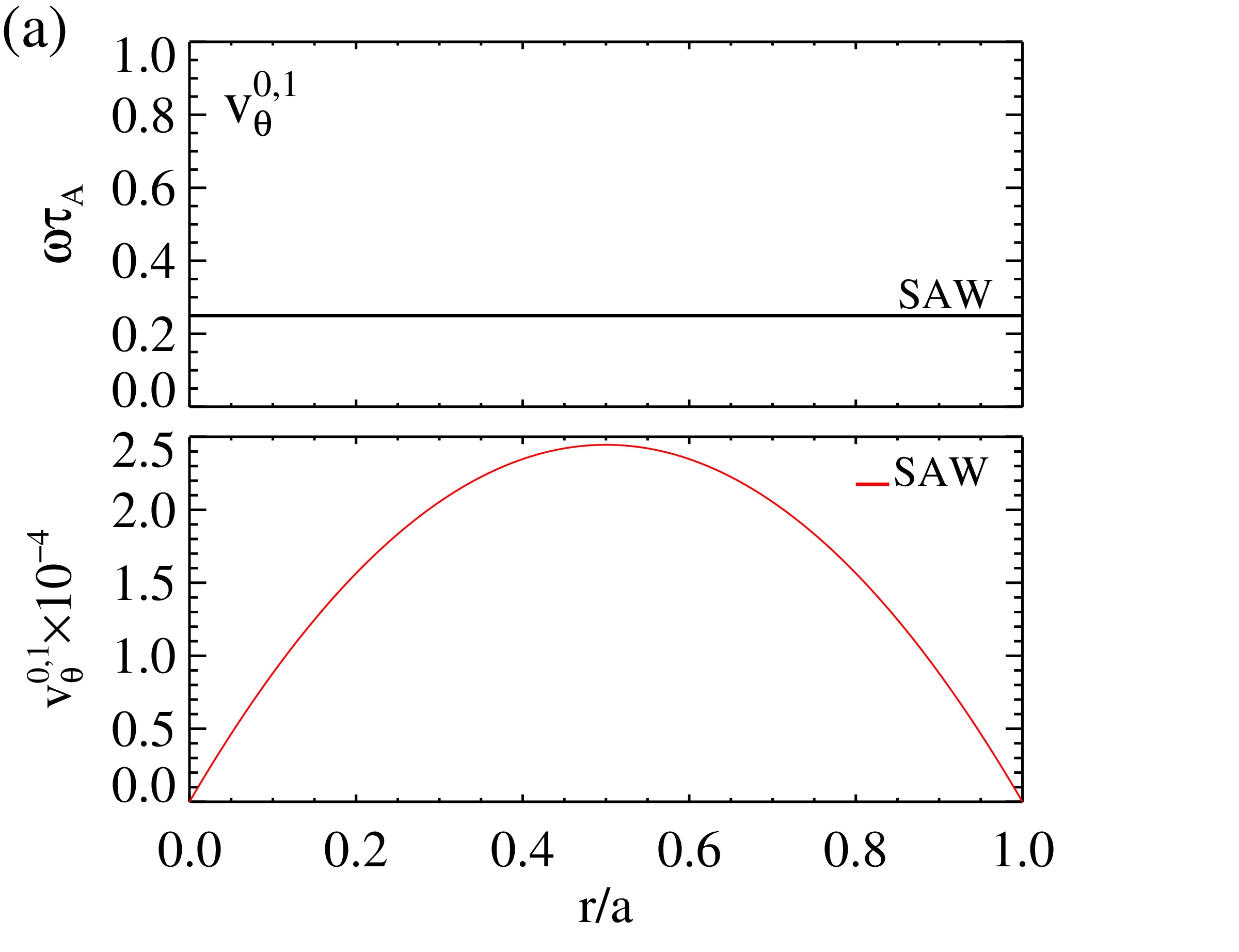 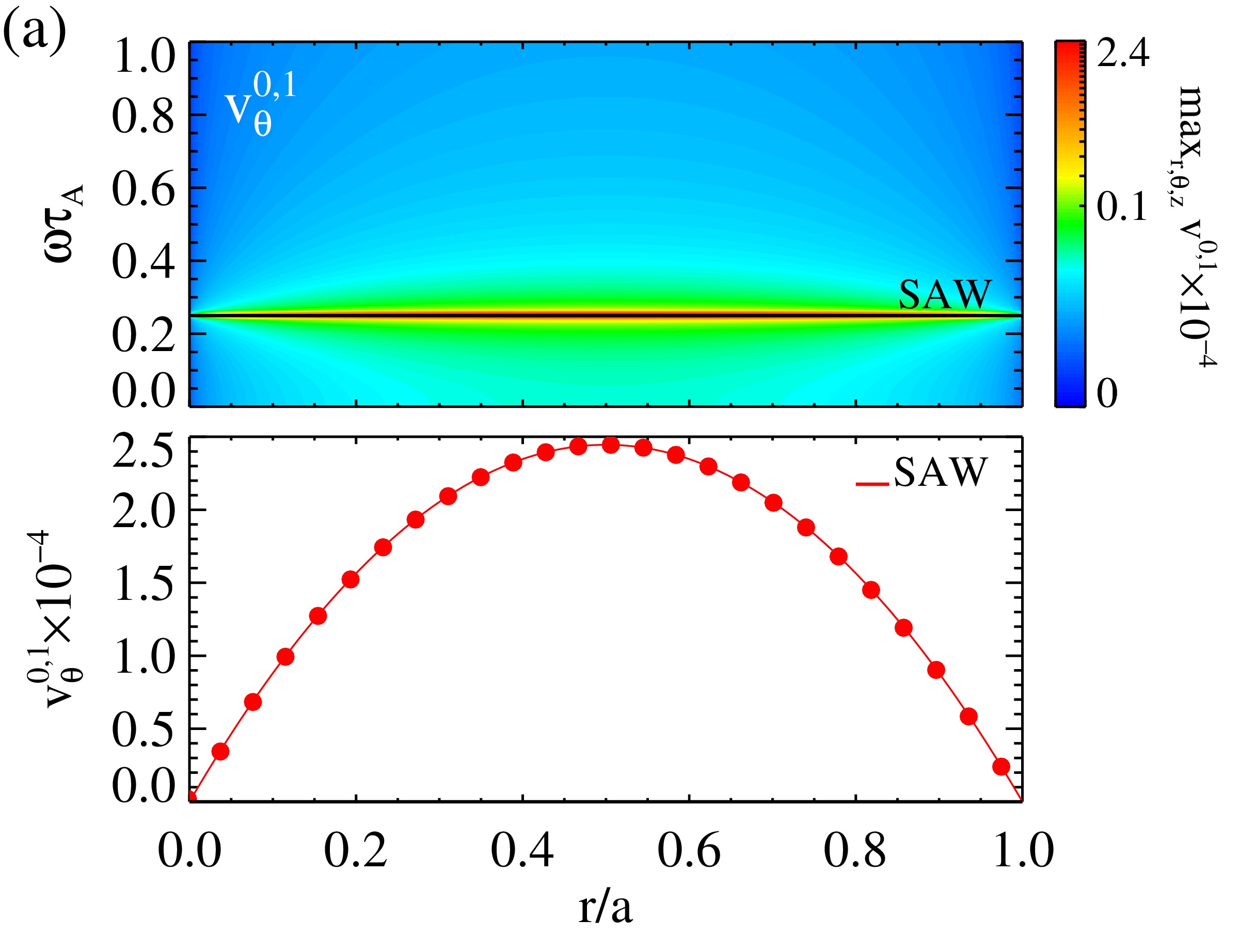 On the left: comparison between numerical and analytical spectra and eigenfunctions for 𝑚=0, 𝑛=1
Bottom: comparison between numerical (dots) and analytical (solid curves) spectra for 𝑚=0 and toroidal periodicity from 𝑛=0 to 𝑛=6
(b)
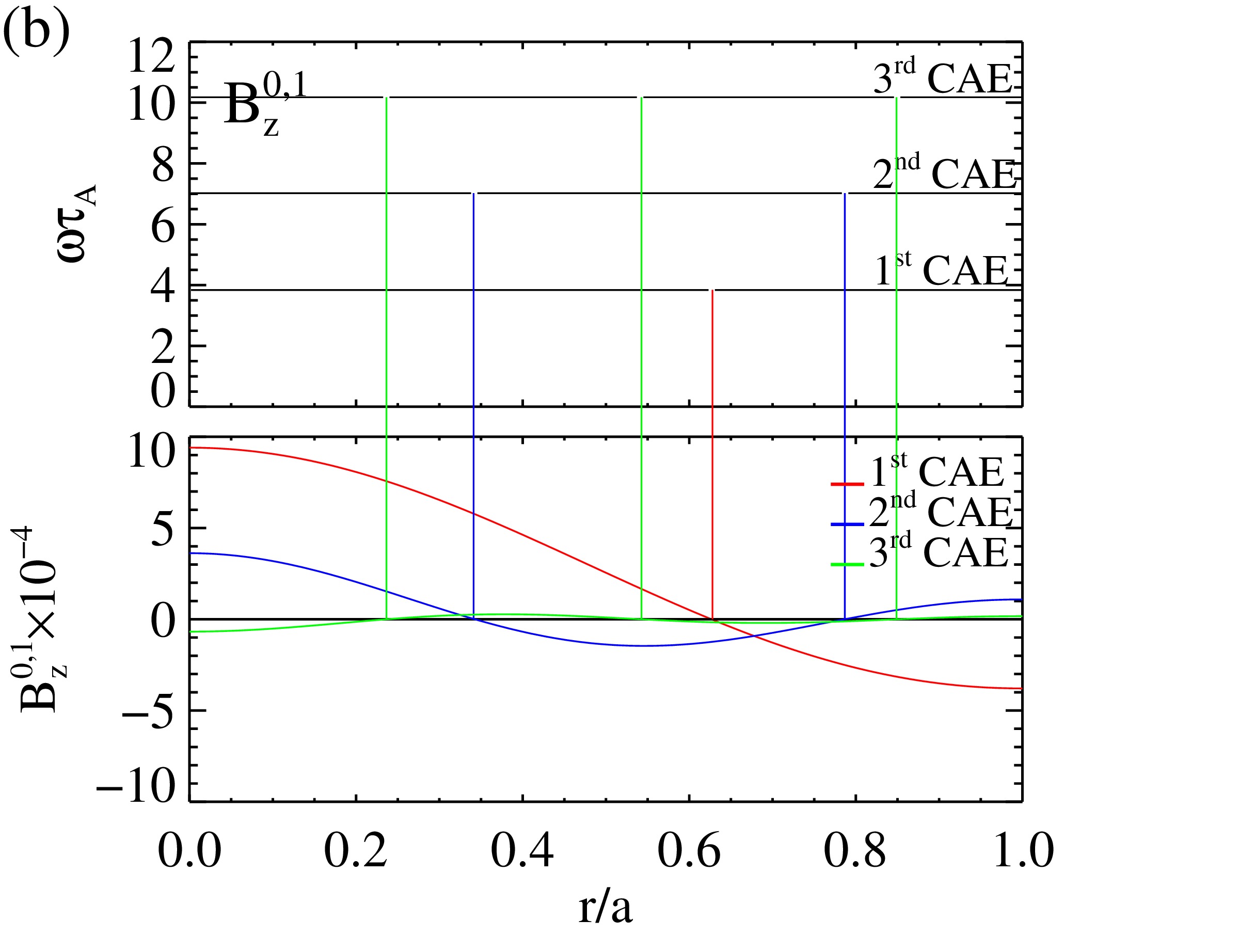 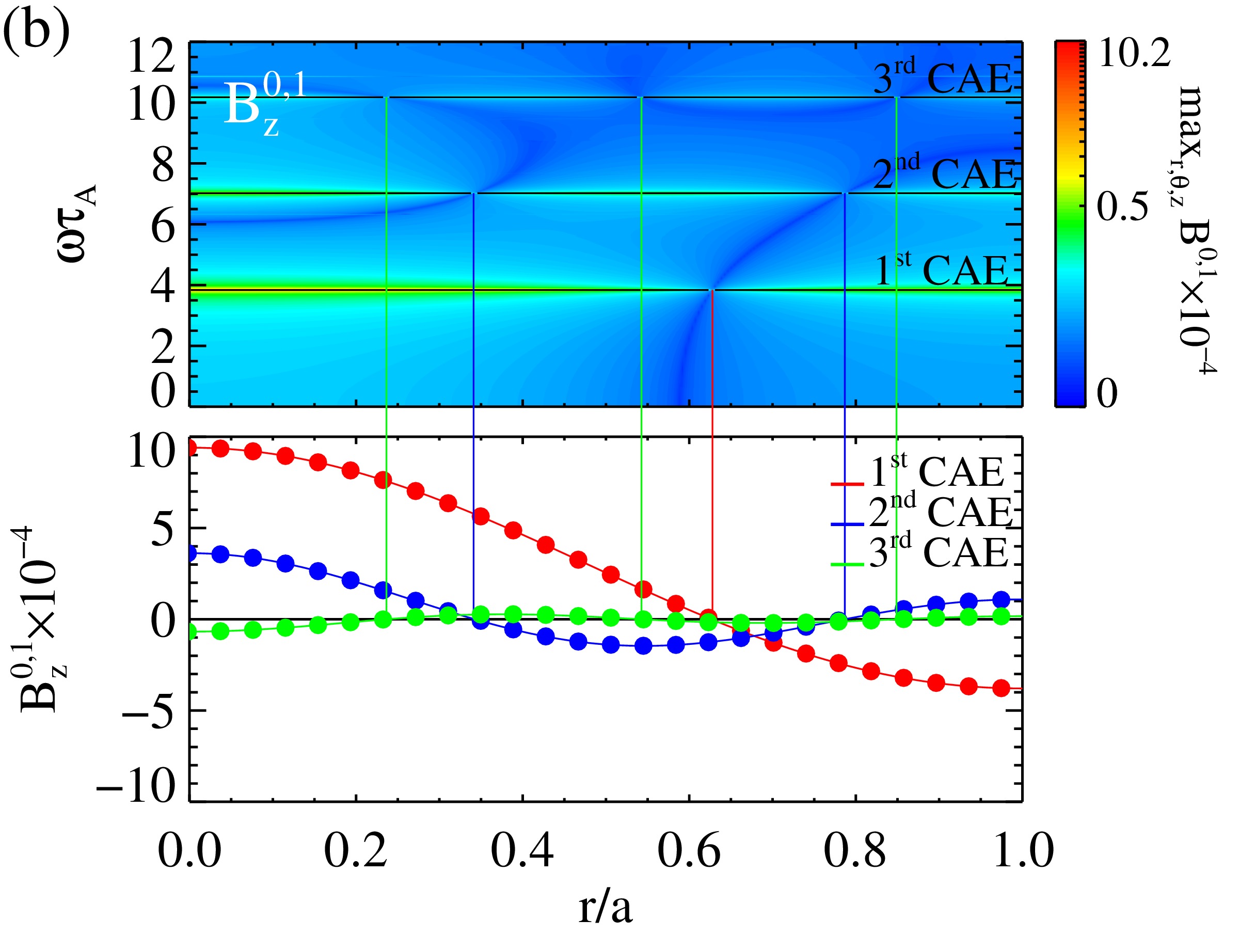 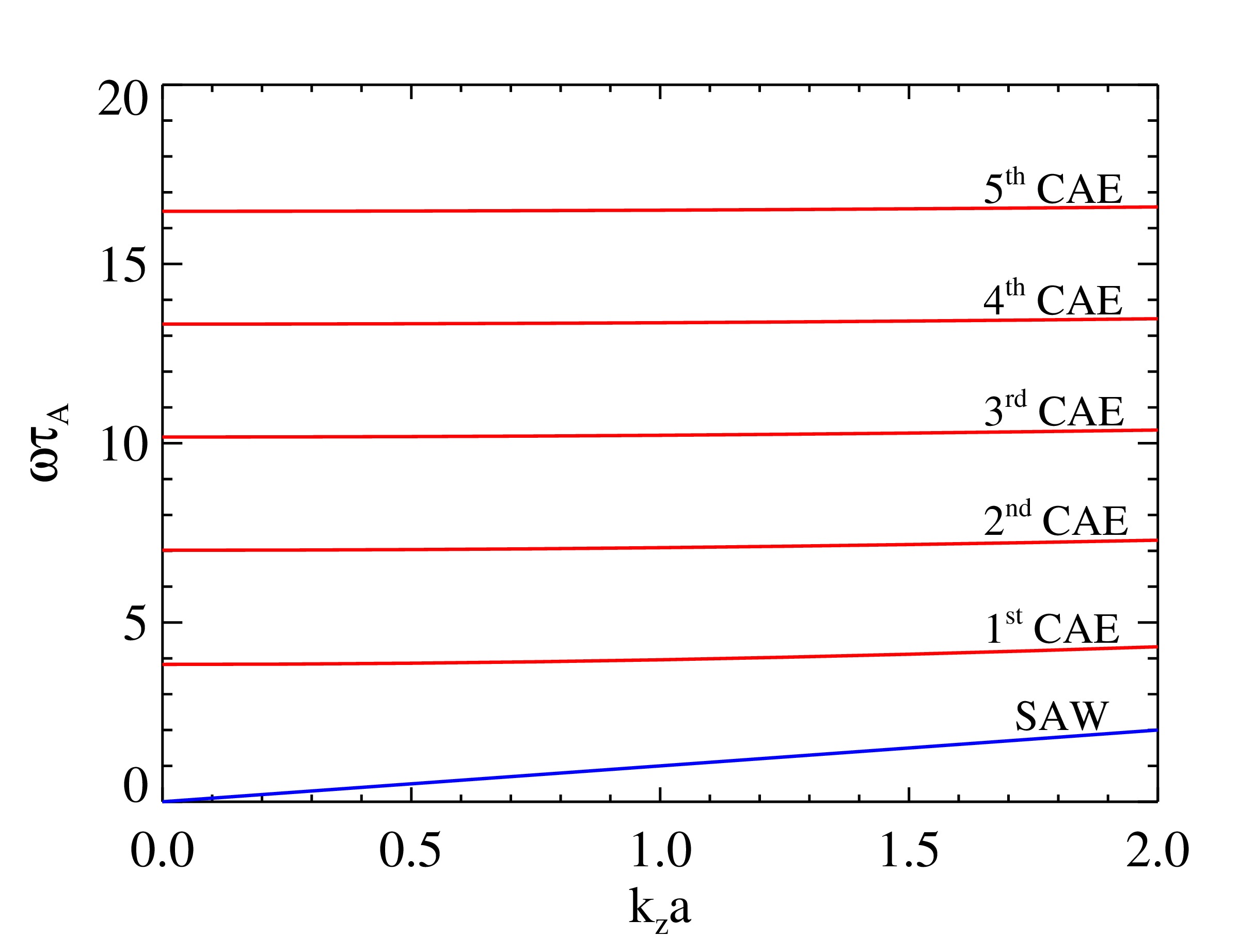 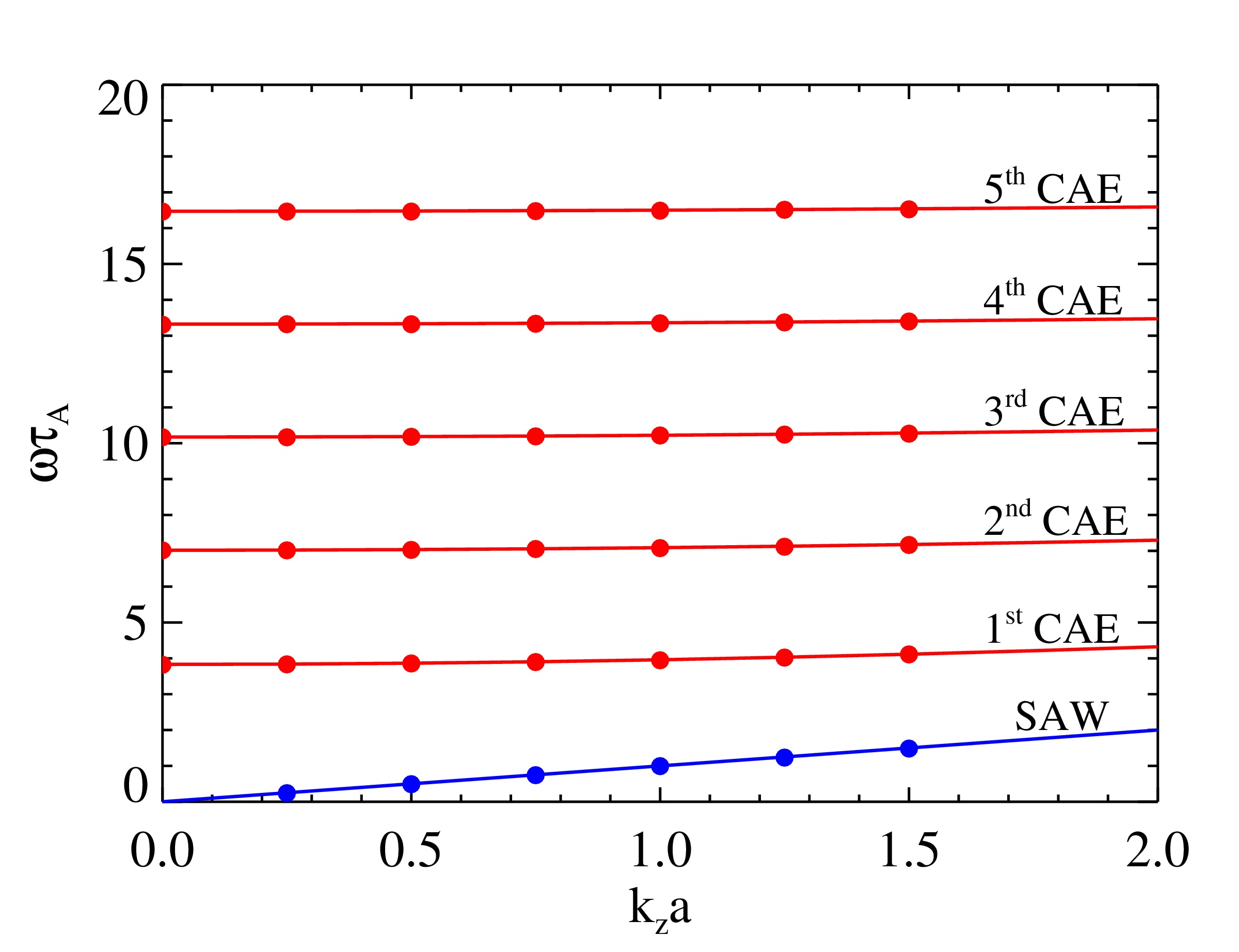 Artur Kryzhanovskyy et al.
Uniform case
8 / 19
Introduction
Uniform case
RFP
Tokamak
Conclusions
Motivations
Tools
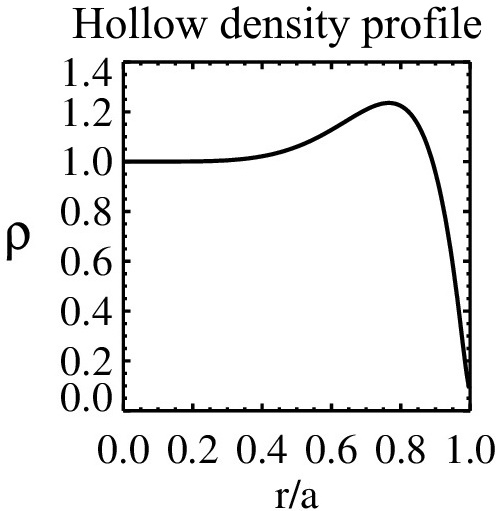 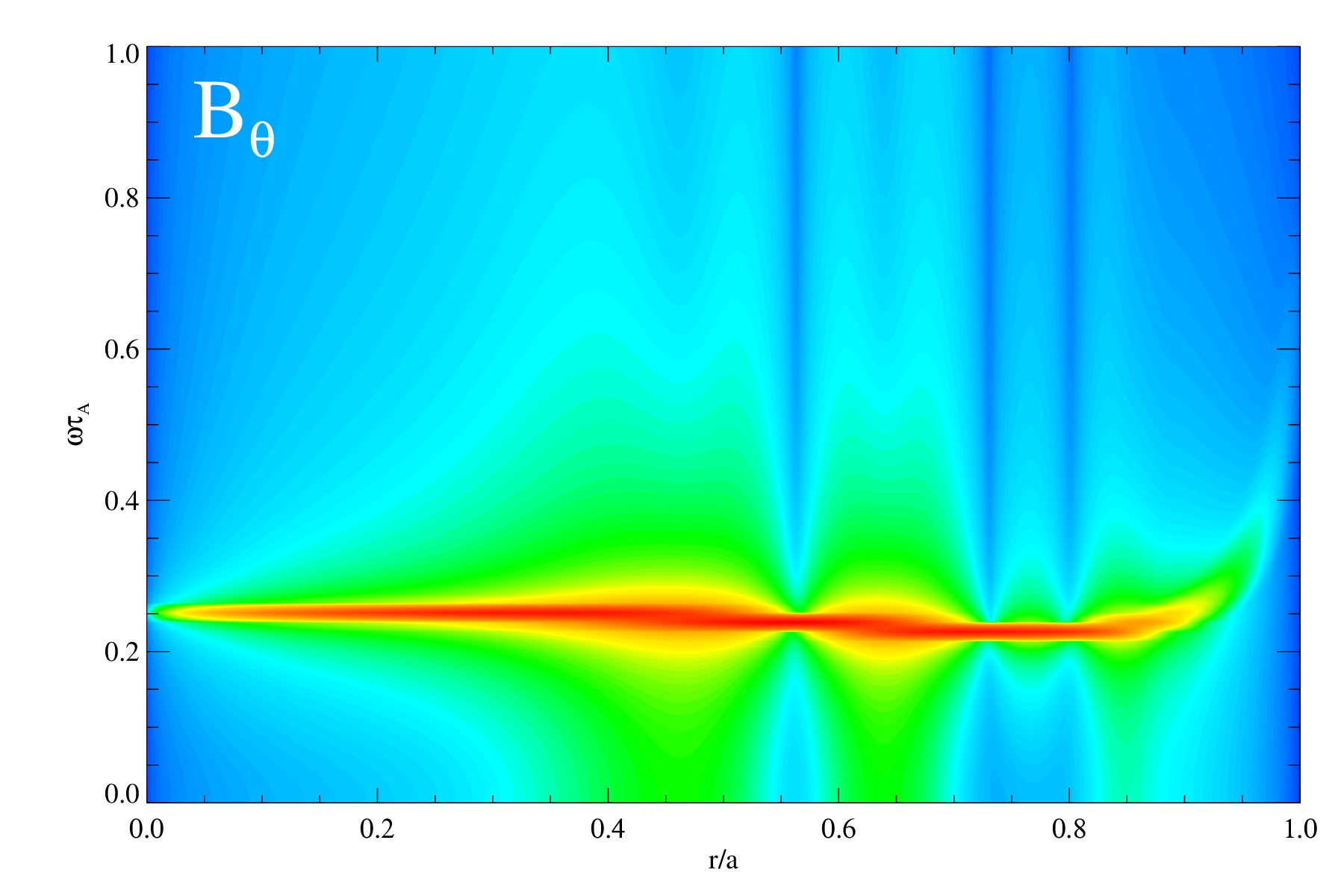 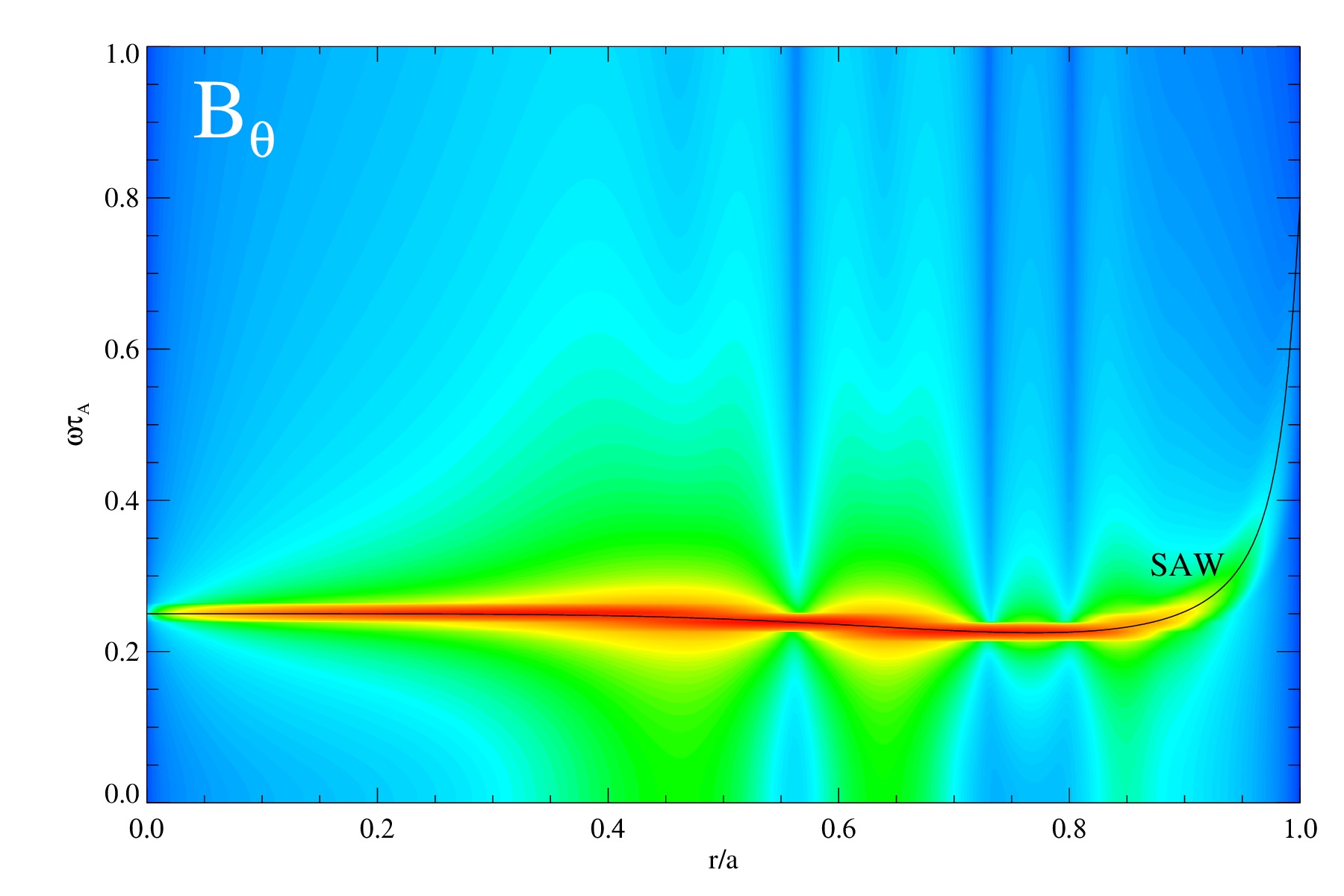 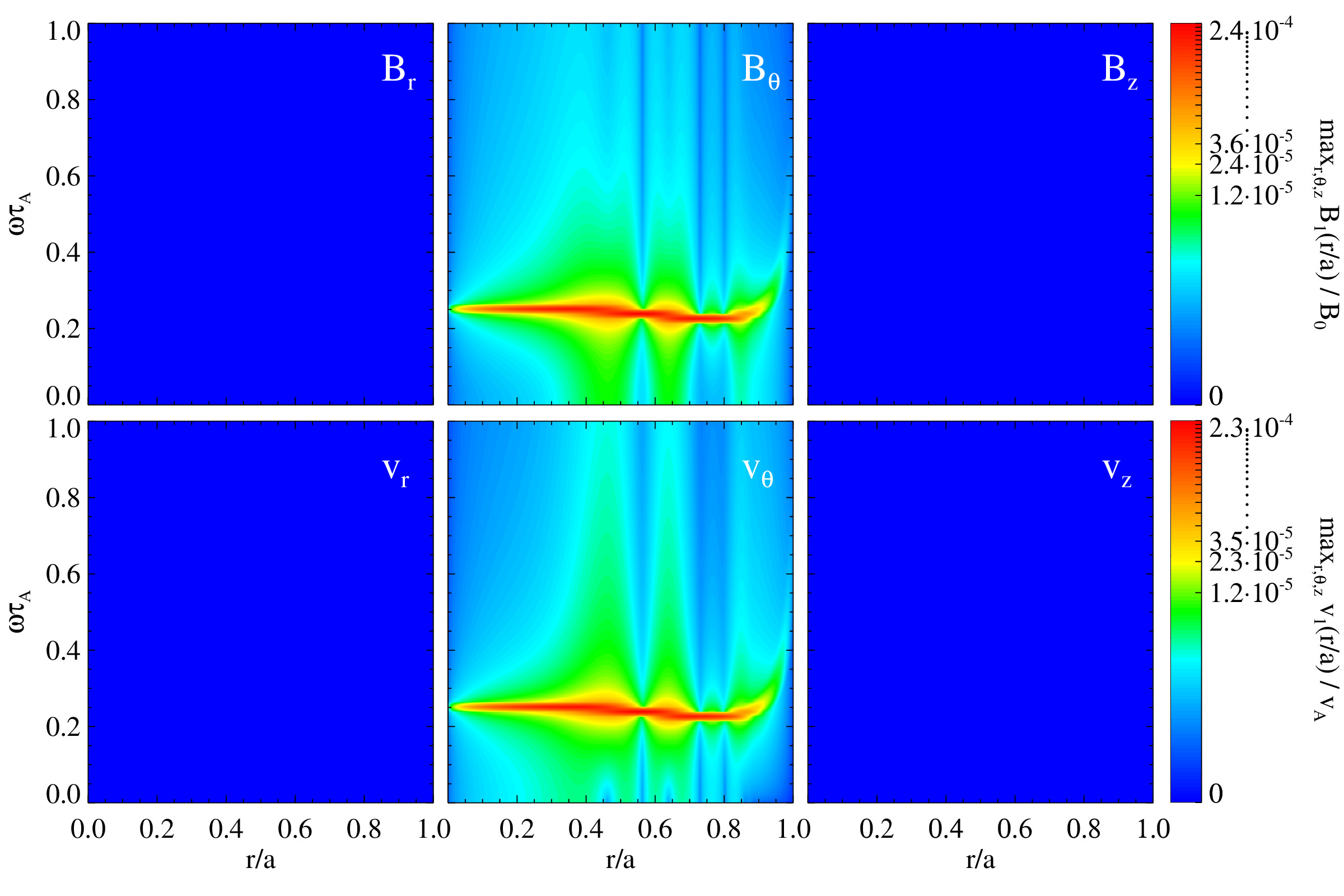 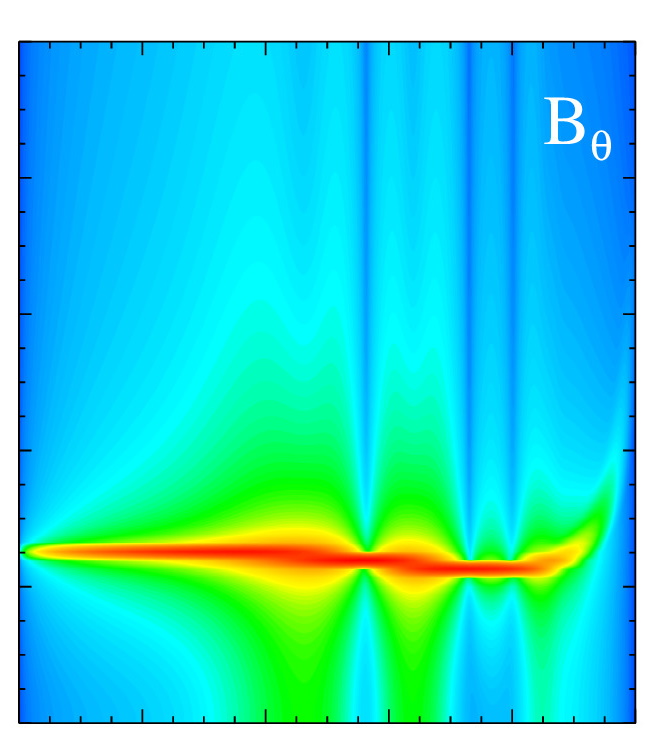 Artur Kryzhanovskyy et al.
Phase mixing
9 / 19
Introduction
Uniform case
RFP
Tokamak
Conclusions
Motivations
Tools
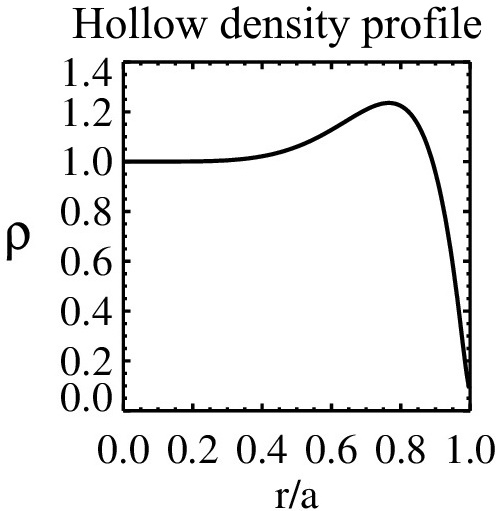 Condition: non uniform B or 𝜌.
[Cramer, 2001]
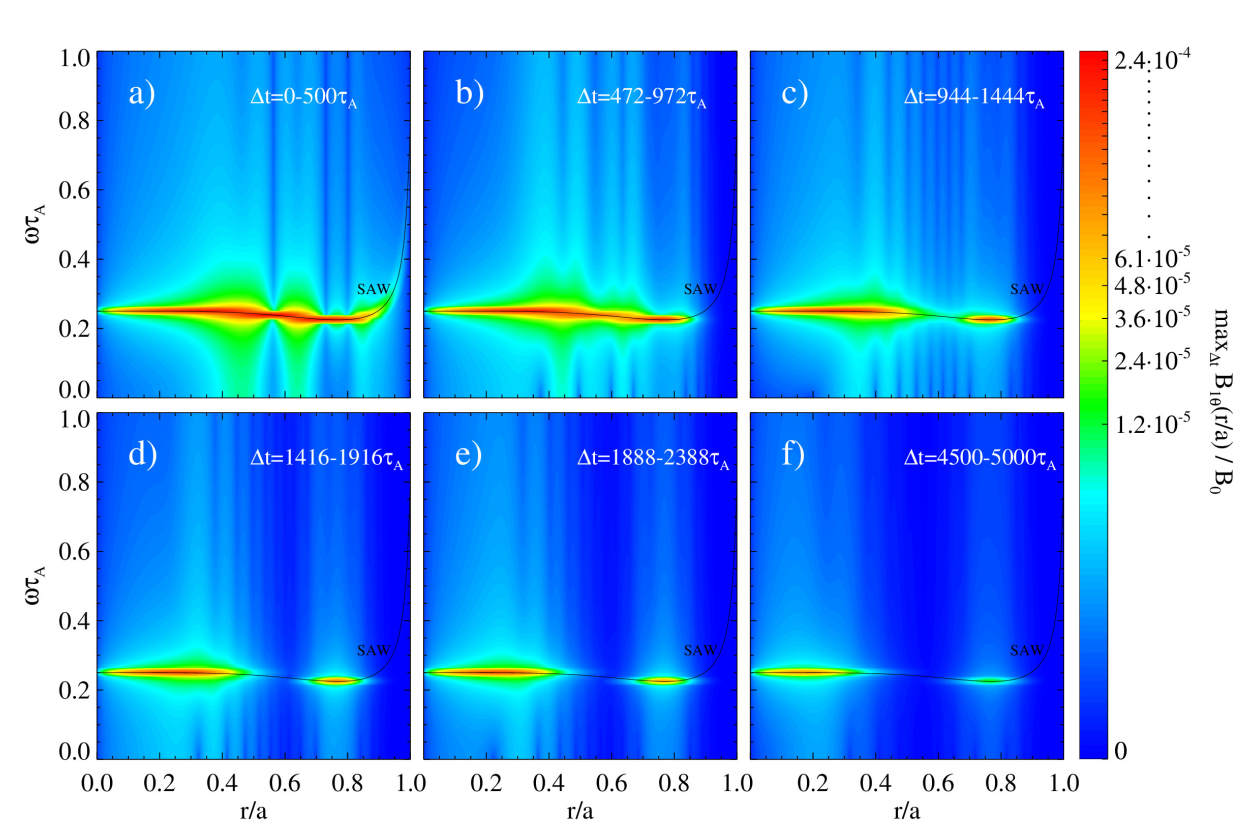 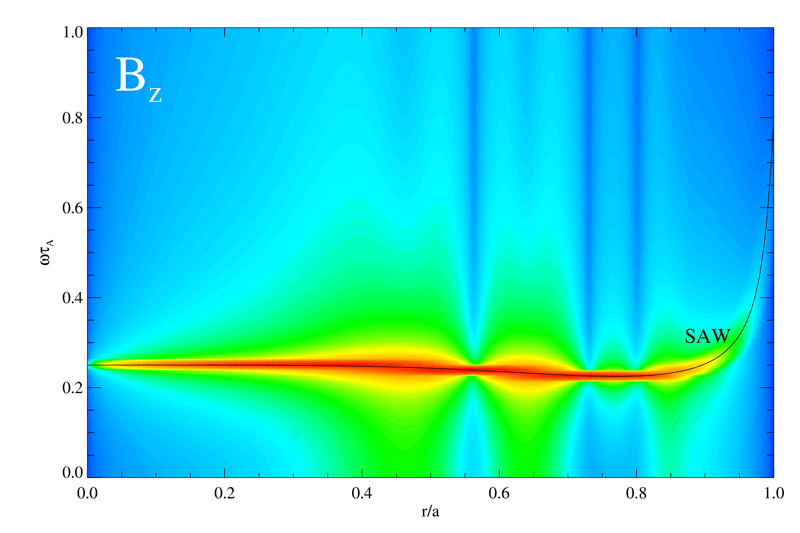 Artur Kryzhanovskyy et al.
Phase mixing
9 / 19
Introduction
Uniform case
RFP
Tokamak
Conclusions
Motivations
Tools
Outline of the talk
Experimental motivations: AWs in RFX-mod and Tokamak Ohmic discharges
Tools: SpeCyl code
Nonlinear 3D MHD modelling of Alfvén waves: 


Conclusions and future perspectives
Verification with analytical solutions for uniform case 
RFP configuration (Recall)
Tokamak configuration (New)
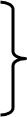 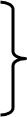 Self-consistent AWs excitation in fully 3D dynamic configuration
Artur Kryzhanovskyy et al.
Outline
Introduction
Uniform case
RFP
Tokamak
Conclusions
Motivations
Tools
FFT of (m,n)=(0,1) mode  Verification with the theoretical model (MHD).
FFT of (m,n)=(1,0) mode.
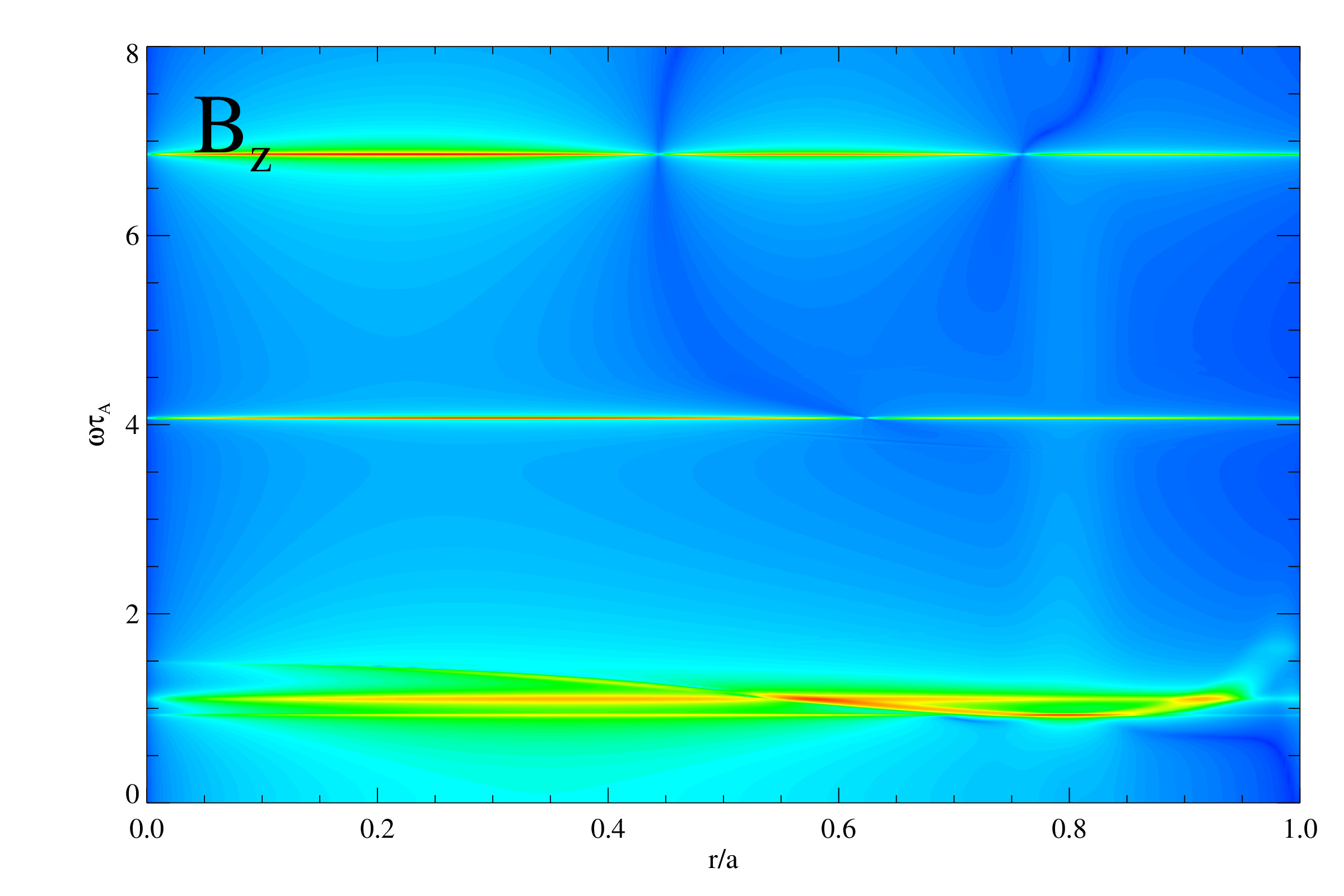 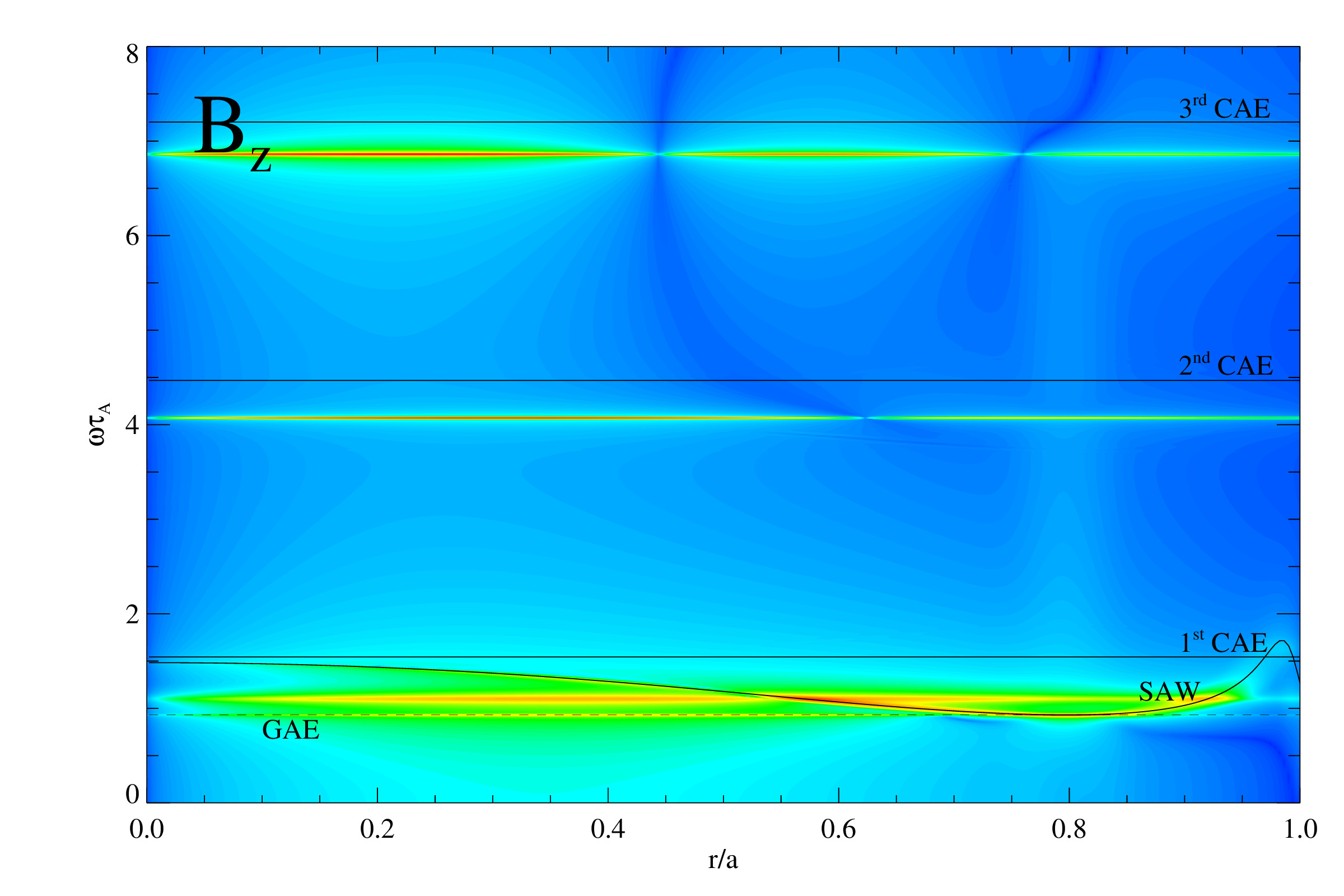 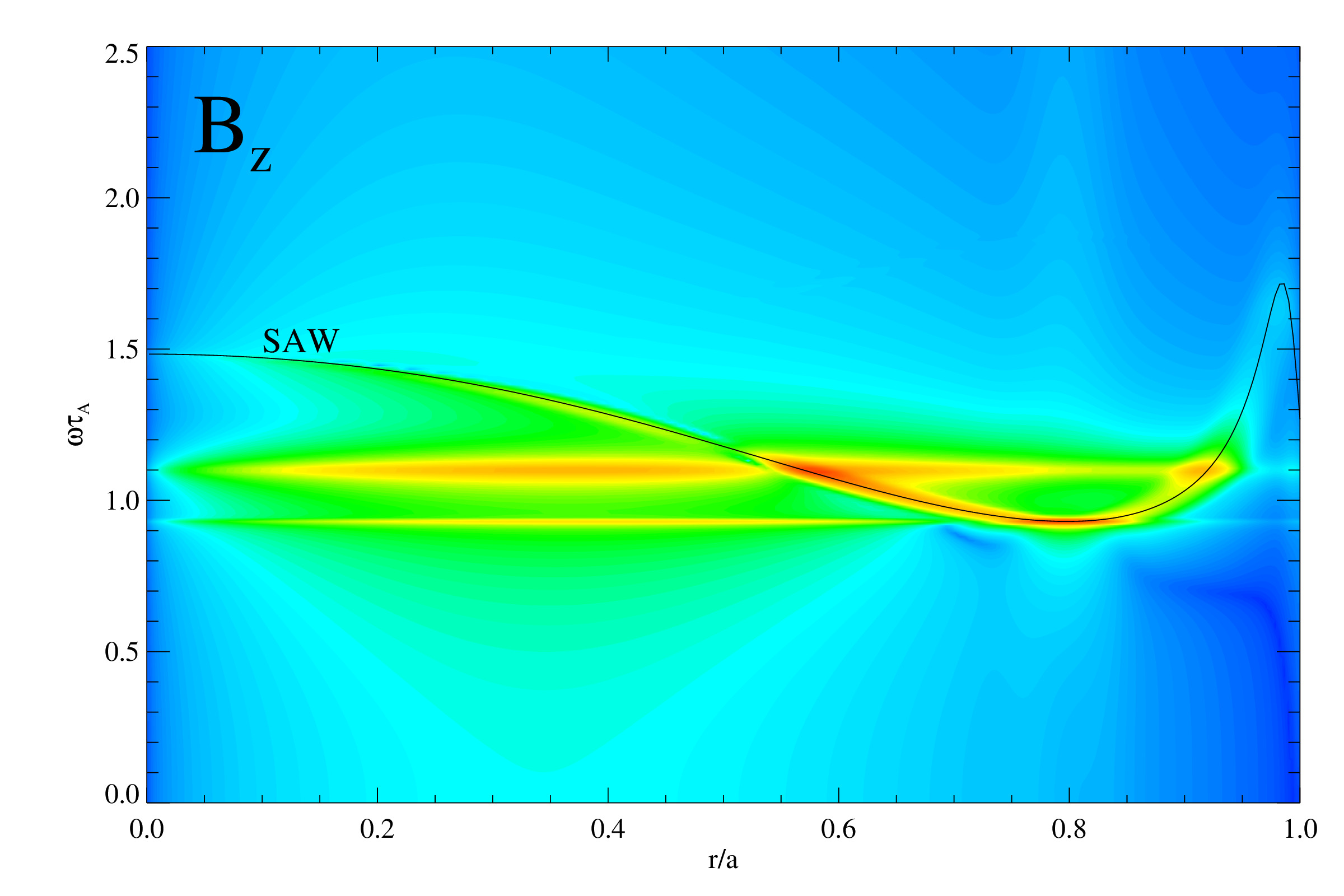 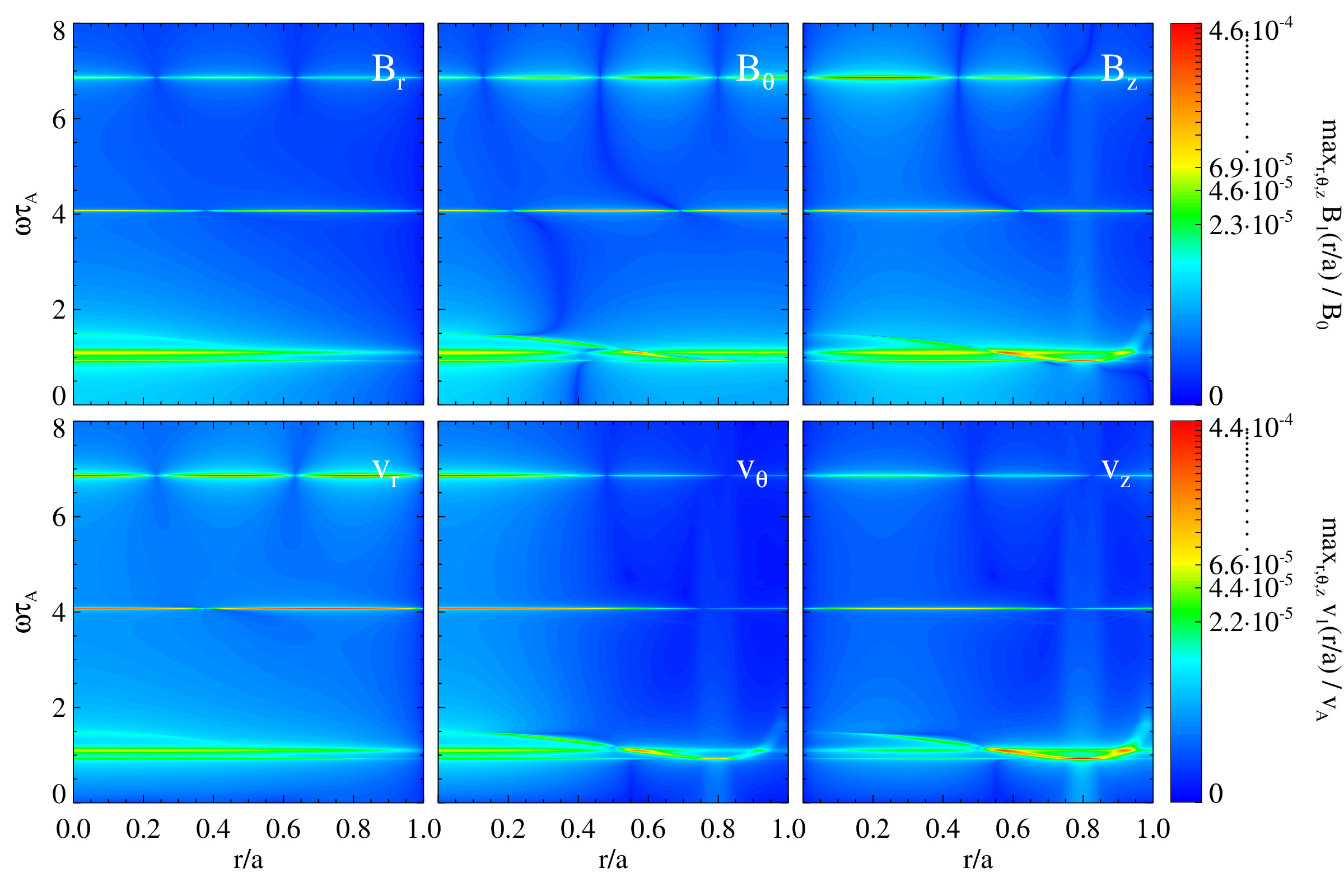 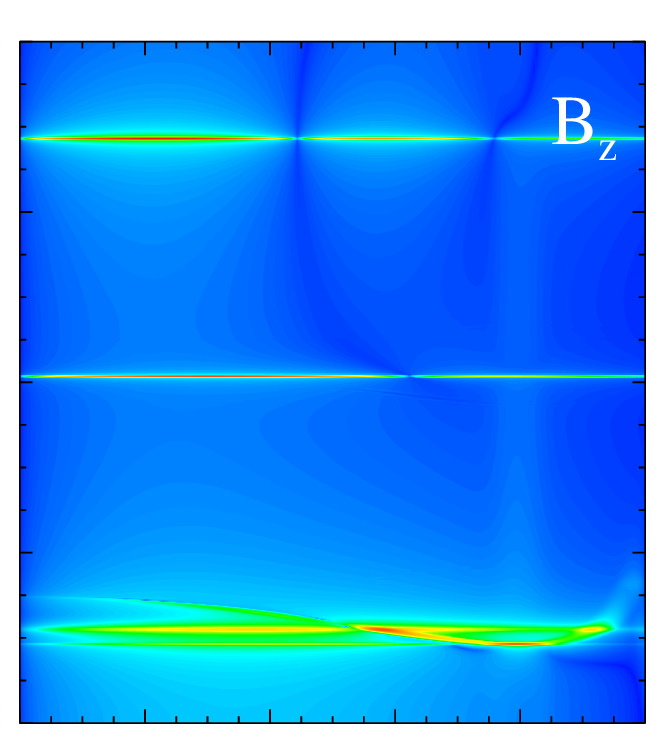 GAE
Artur Kryzhanovskyy et al.
Resonance absorption & GAE
10 / 19
Introduction
Uniform case
RFP
Tokamak
Conclusions
Motivations
Tools
FFT of (m,n)=(1,0) mode. Verification with the theoretical model (MHD). Time evolution of the spectrum and Resonance absorption.
FFT of (m,n)=(0,1) mode  Verification with the theoretical model (MHD).
Resonance absorption: waves with frequency falling inside the Alfvén continuum get damped.
Condition: non uniform B.
FFT of (m,n)=(1,0) mode.
GAE excitation below SAW local minimum.
[Hasegawa and Chen, 1976]
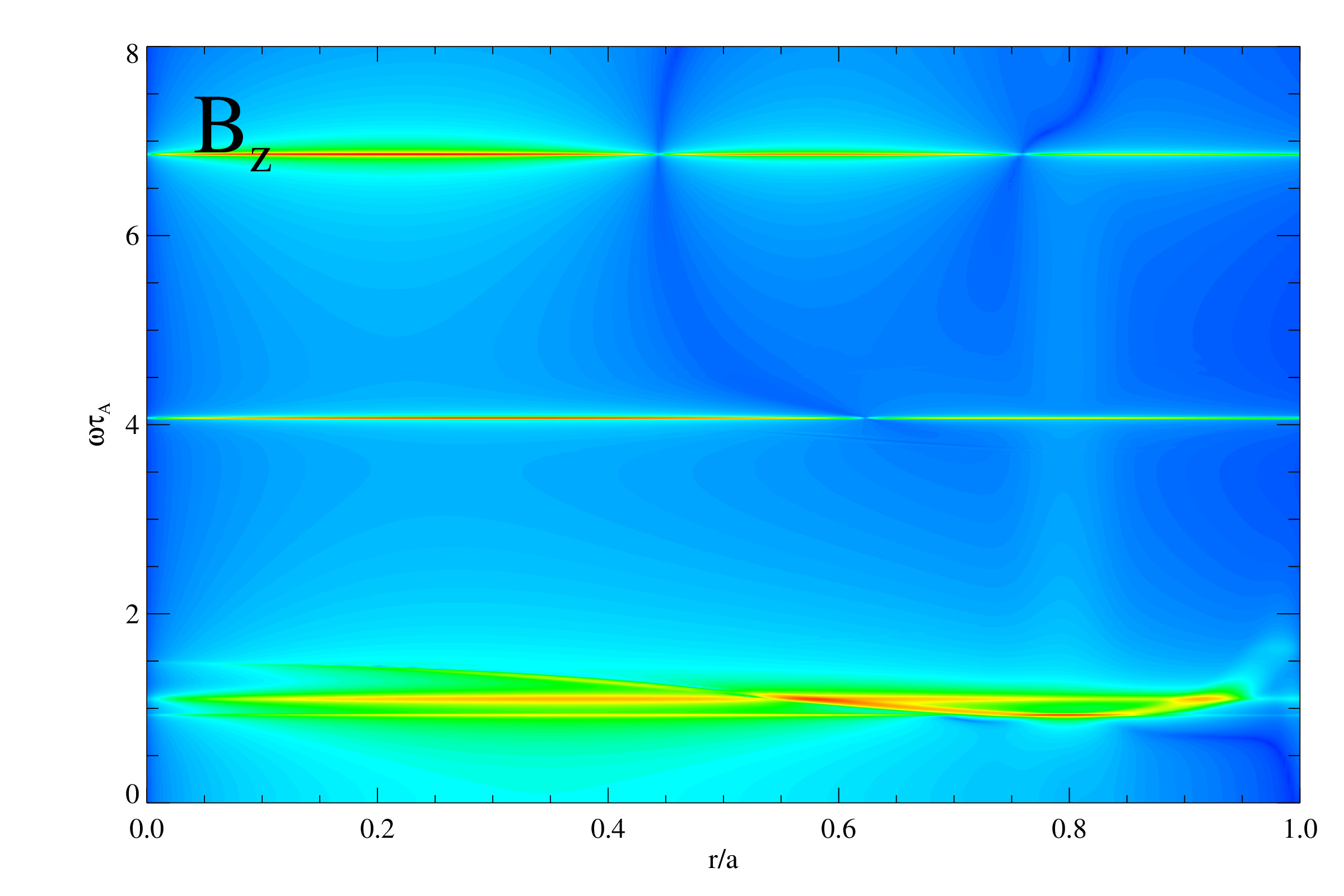 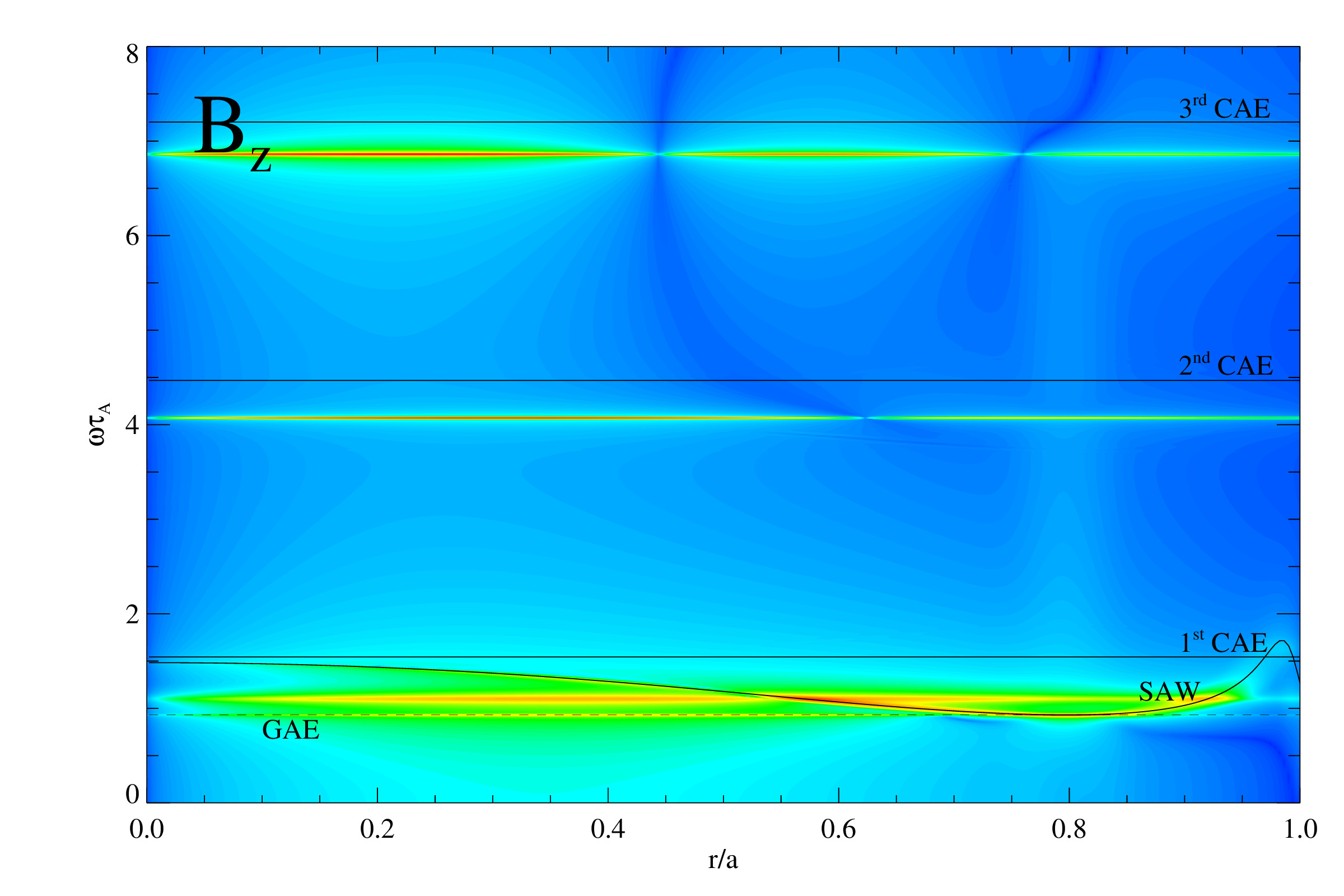 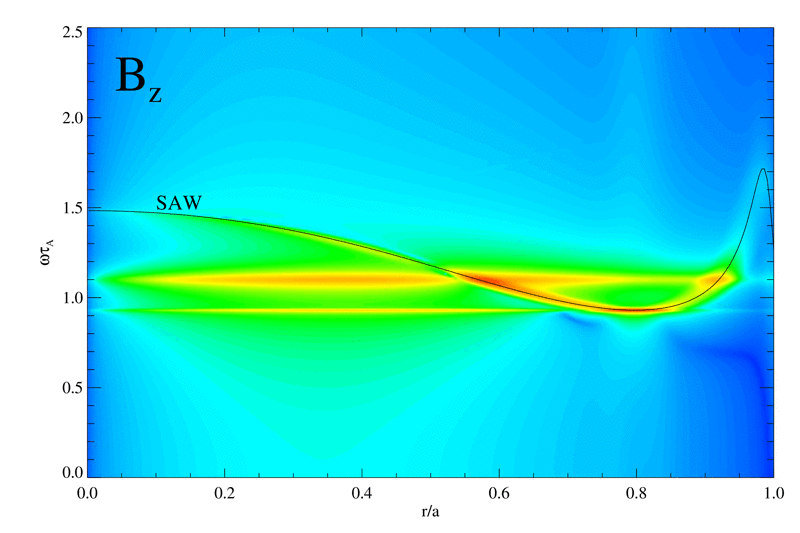 GAE
Artur Kryzhanovskyy et al.
Resonance absorption & GAE
10 / 19
Introduction
Uniform case
RFP
Tokamak
Conclusions
Motivations
Tools
RFP setup in fully 3D configuration
Experimental data
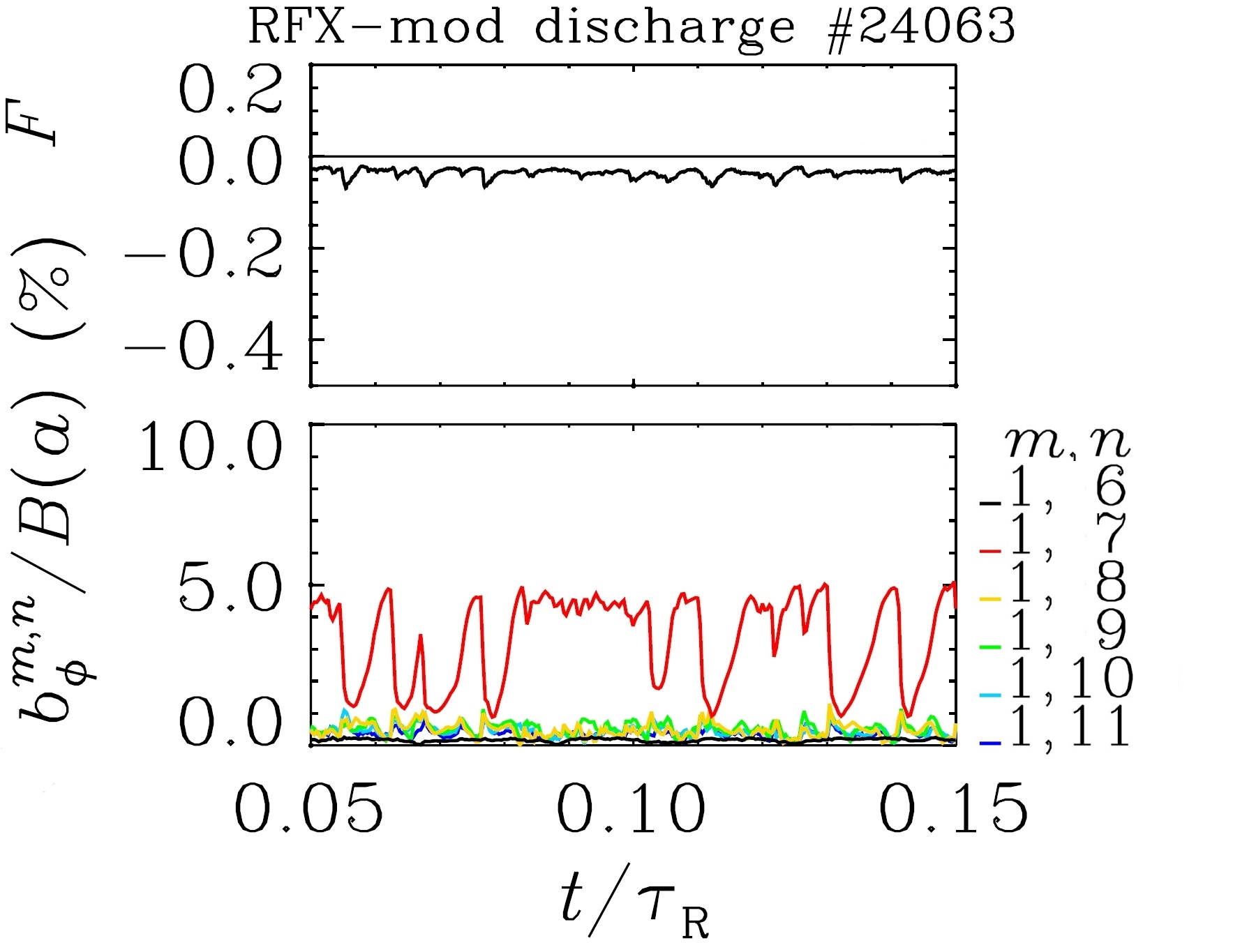 -0.04
-0.00
q(a)
-0.04
-0.08
10
05
00
As shown in [D. Bonfiglio et al., PRL 2013], this gives the systematic repetition of QSH states with chosen helicity in between magnetic reconnection events, as routinely observed in RFX-mod
Typical RFX-mod discharge characterized by the systematic repetition of Quasi-Single-Helicity (QSH) states
0.05
0.10
0.15
Numerical modelling
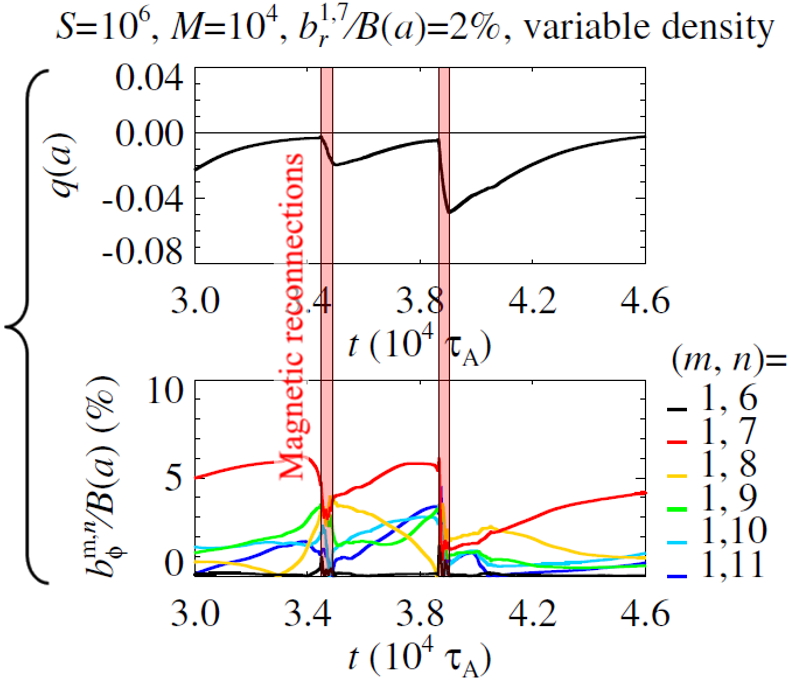 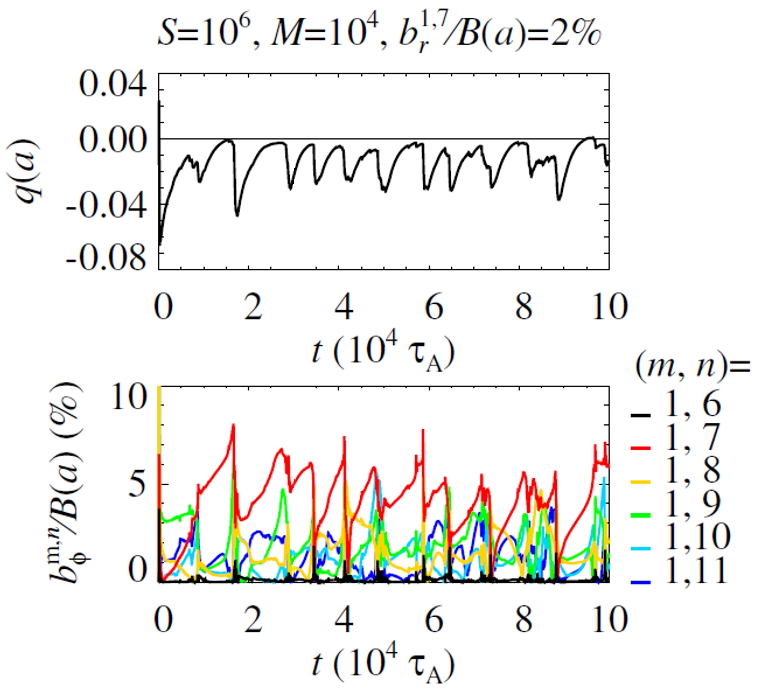 Artur Kryzhanovskyy et al.
3D RFP setup
11 / 19
Introduction
Uniform case
RFP
Tokamak
Conclusions
Motivations
Tools
Excitation of AWs by magnetic reconnection in RFP
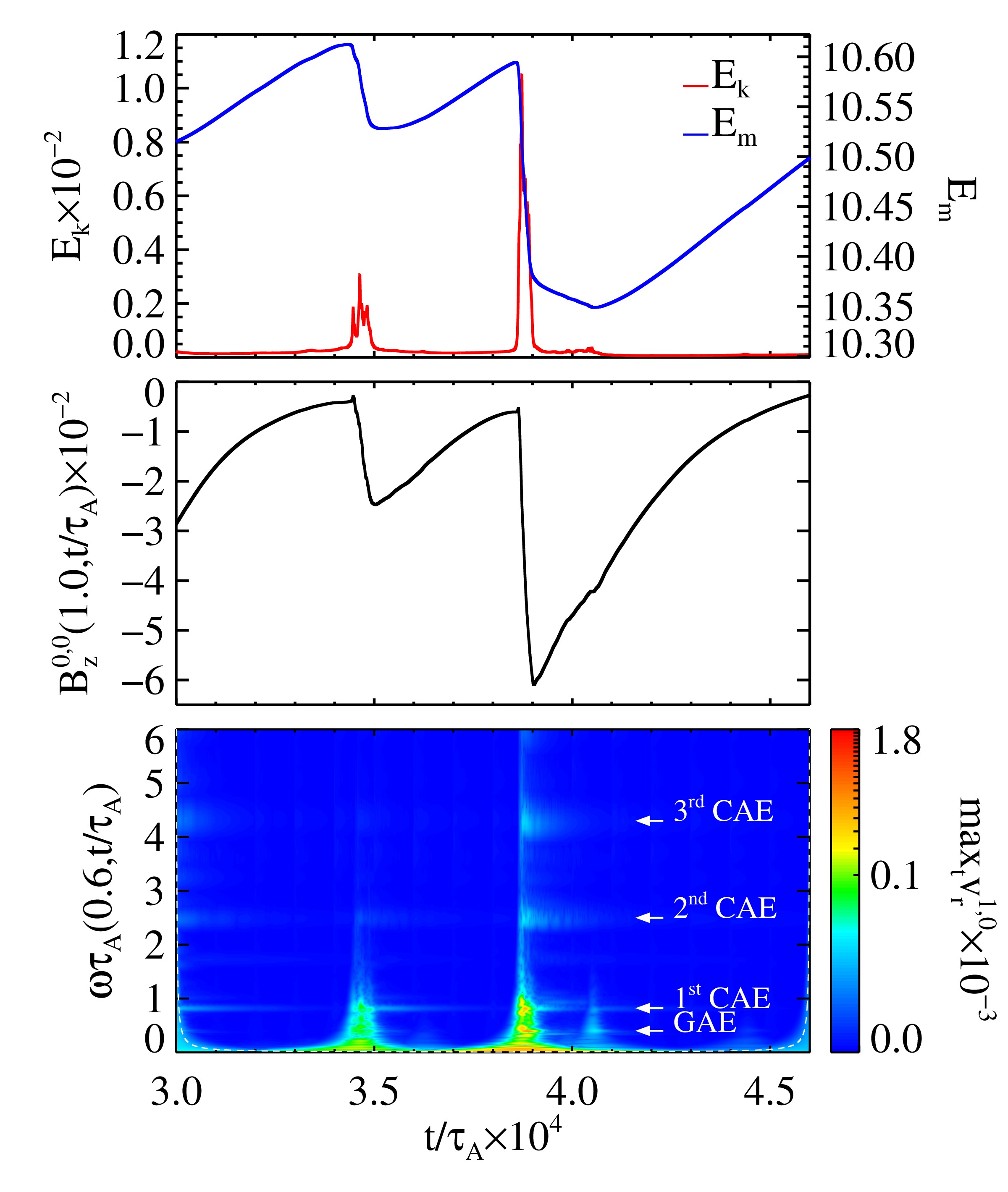 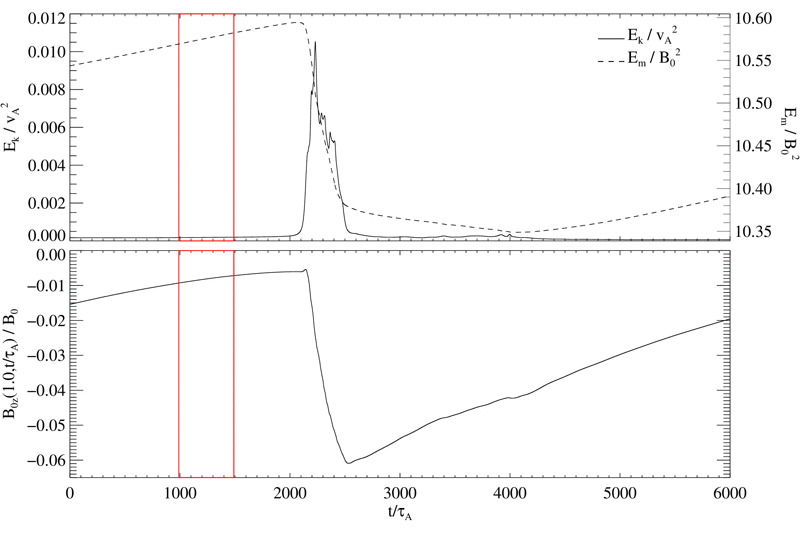 We look at (m,n)=(1,0) mode spectrum during the fully 3D RFP simulation.
Clear excitation of Alfvénic activity by magnetic reconnection.
3.6
3.7
3.8
3.9
4.0
4.1
4.2
FFT
6
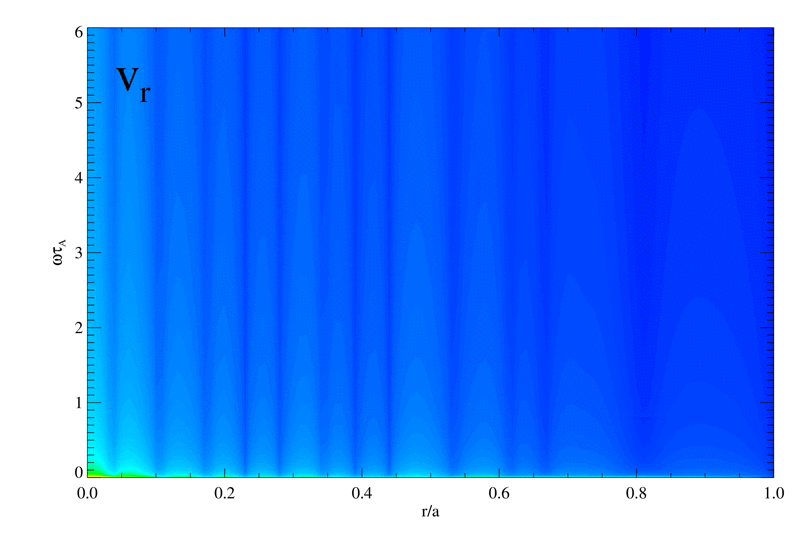 5
CWT
4
r/a=0.6
3
2
1
0
0.0
0.2
0.4
0.6
0.8
1.0
r/a
Artur Kryzhanovskyy et al.
3D RFP simulation
12 / 19
Introduction
Uniform case
RFP
Tokamak
Conclusions
Motivations
Tools
Excitation of AWs by magnetic reconnection in RFP
FFT on a time window just after the magnetic reconnection event
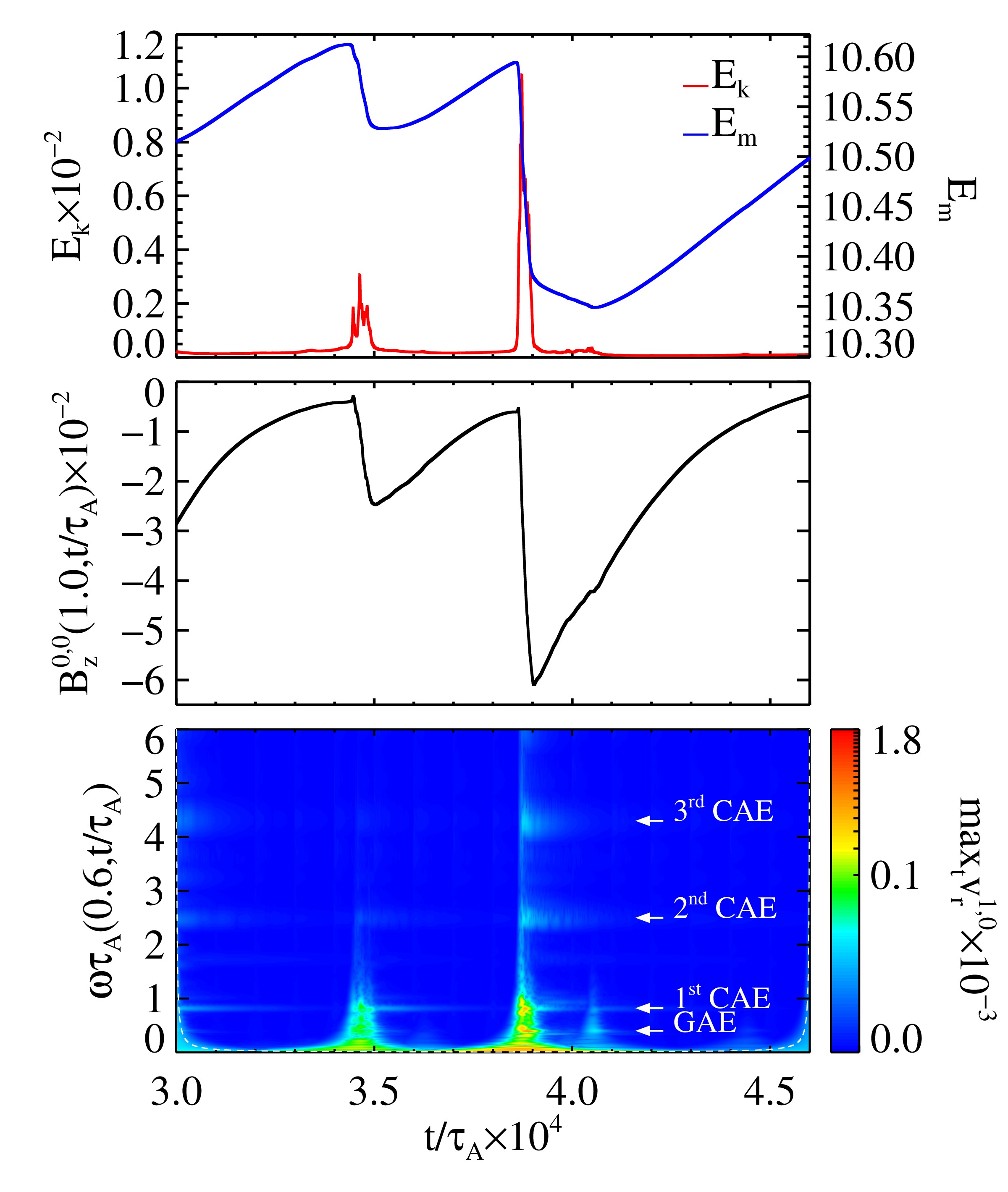 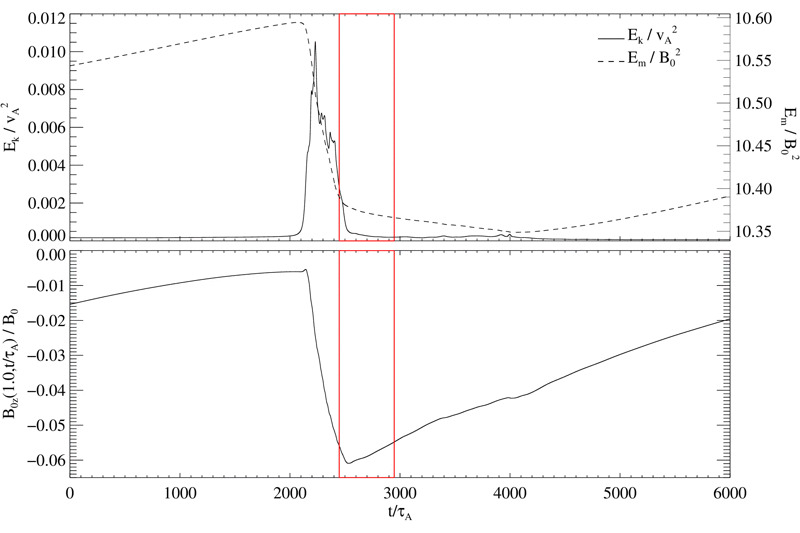 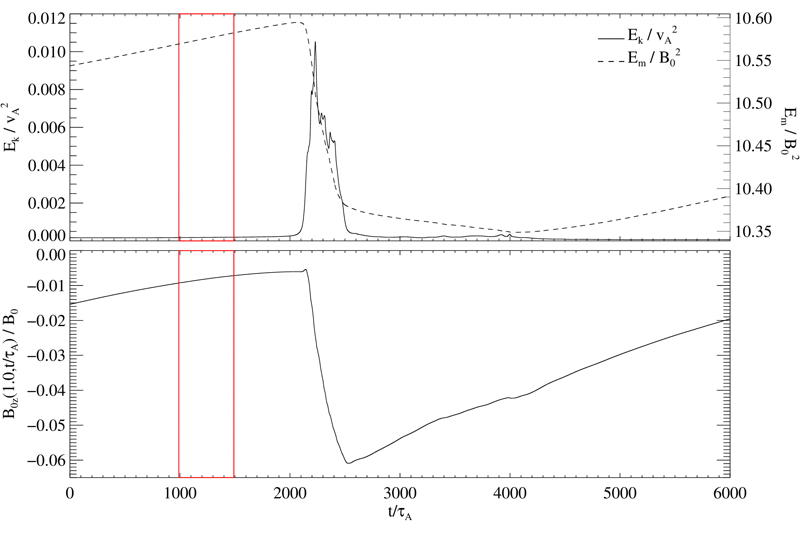 We look at (m,n)=(1,0) mode spectrum during the fully 3D RFP simulation.
Clear excitation of Alfvénic activity by magnetic reconnection.
3.6
3.6
3.7
3.7
3.8
3.8
3.9
3.9
4.0
4.0
4.1
4.1
4.2
4.2
FFT
6
6
6
6
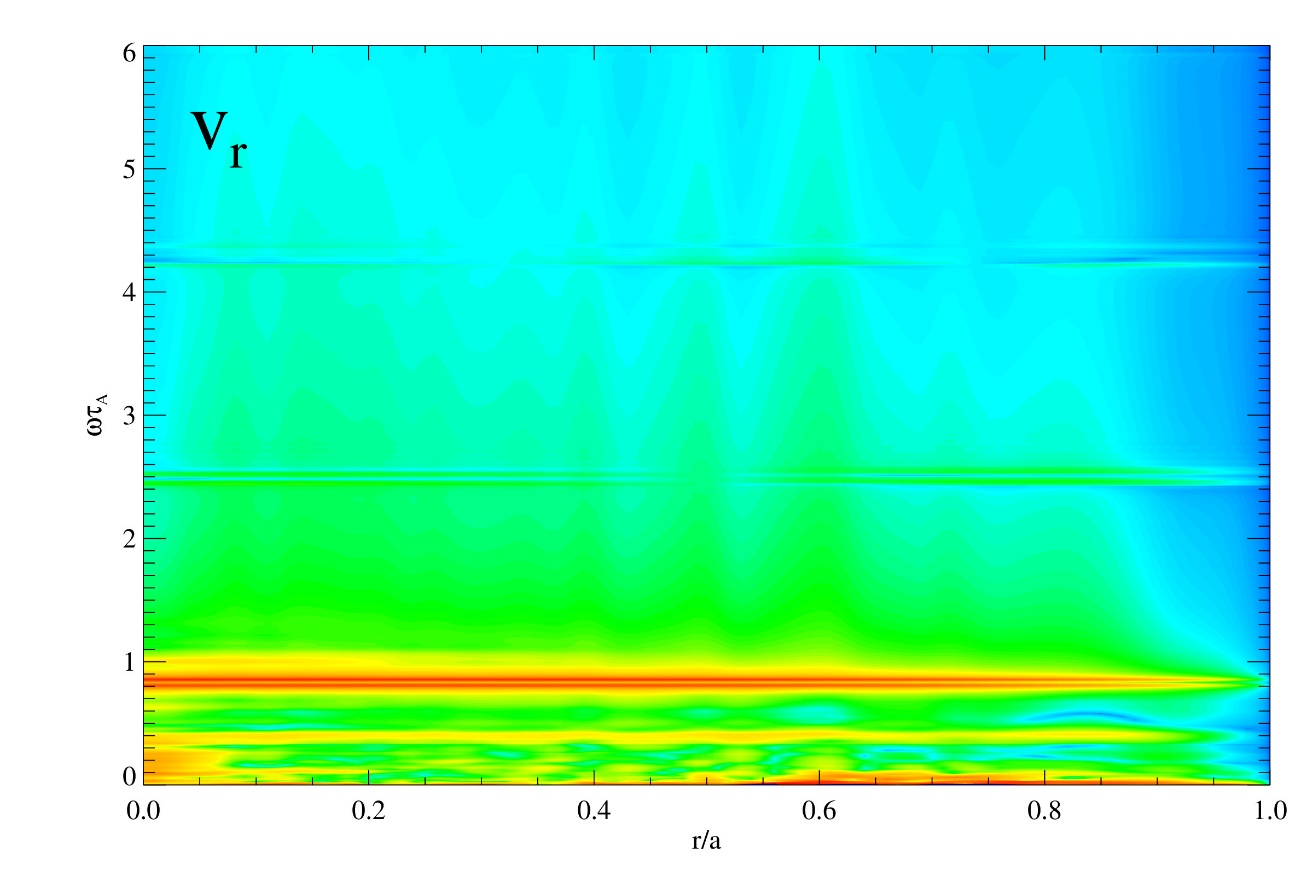 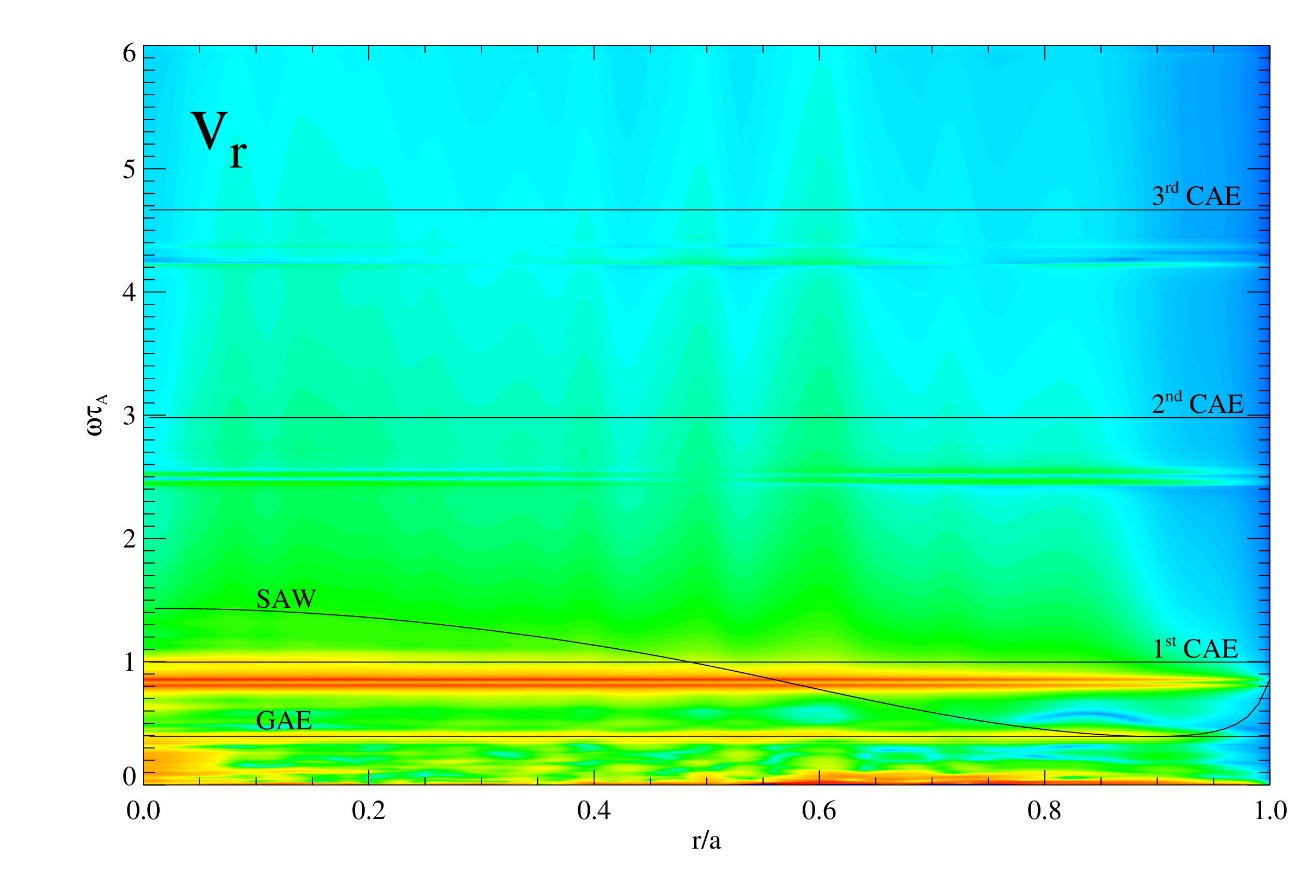 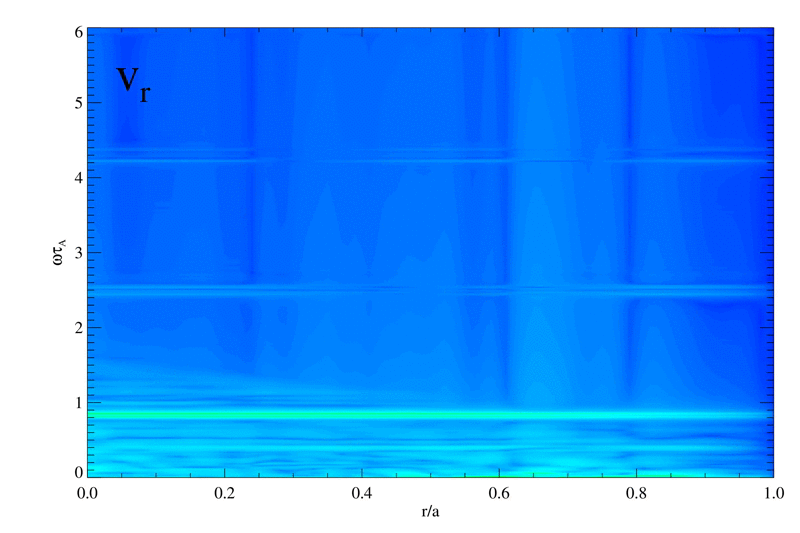 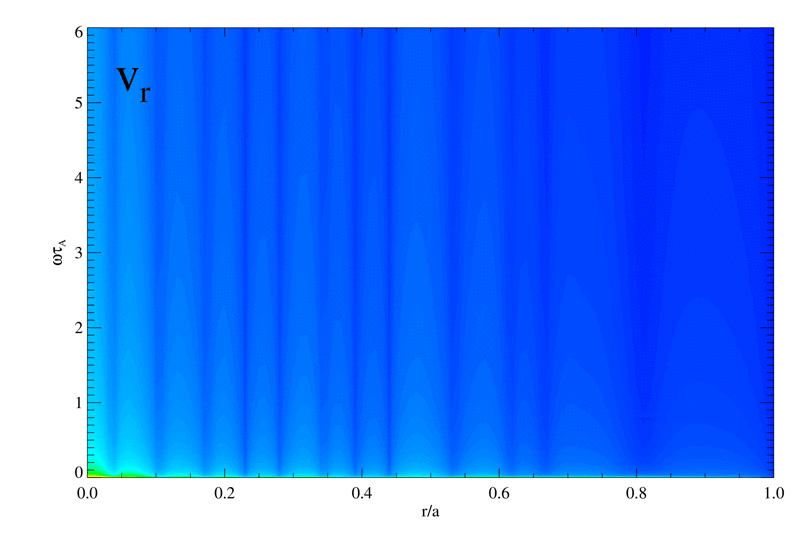 5
5
5
5
CWT
4
4
4
4
r/a=0.6
3
3
3
3
2
2
2
2
1
1
1
1
0
0
0
0
0.0
0.0
0.0
0.0
0.2
0.2
0.2
0.2
0.4
0.4
0.4
0.4
0.6
0.6
0.6
0.6
0.8
0.8
0.8
0.8
1.0
1.0
1.0
1.0
r/a
r/a
r/a
r/a
Artur Kryzhanovskyy et al.
3D RFP simulation
12 / 19
Introduction
Uniform case
RFP
Tokamak
Conclusions
Motivations
Tools
Comparison with experimental observations in RFX-mod
Numerical spectra
Experimental observations
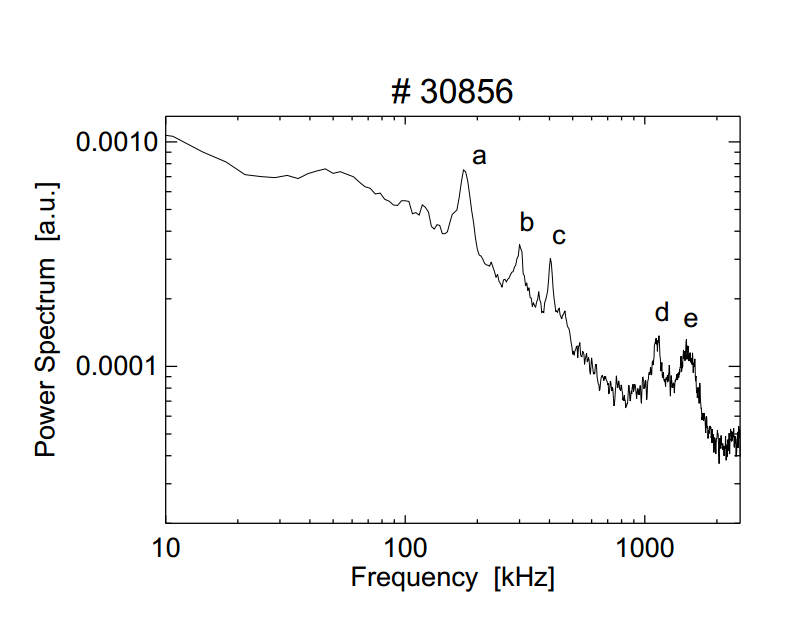 4000
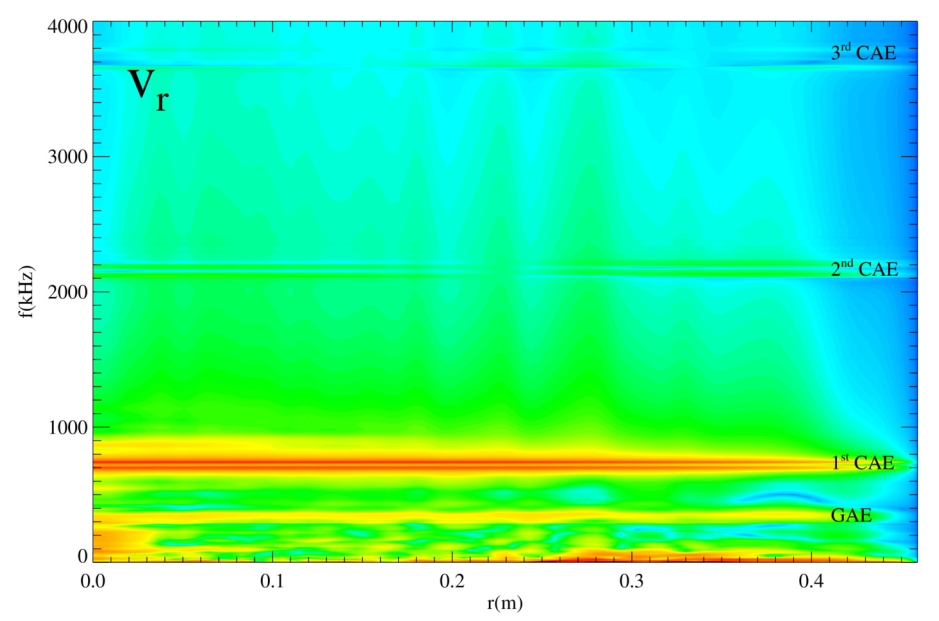 3000
f(kHz)
2000
Power spectrum Linear relation between peaks frequency and the Alfvén velocity for a large database of H and He plasmas.
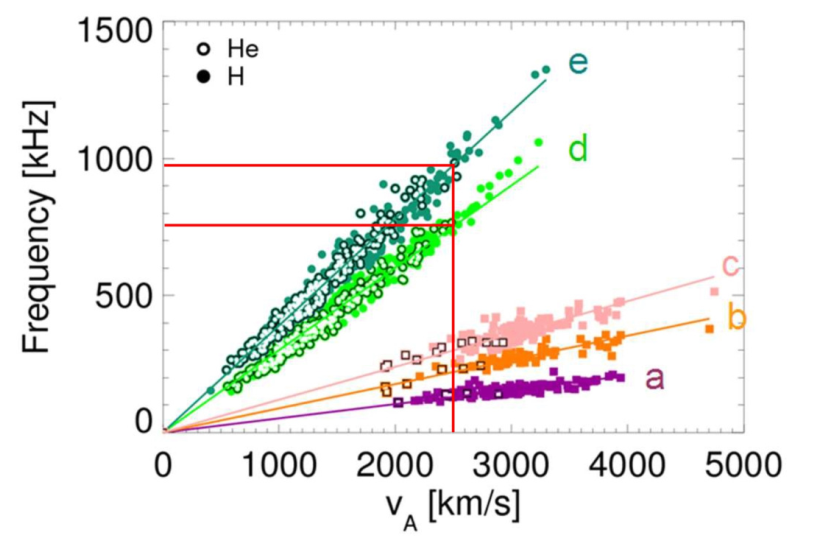 1000
0000
0.0
0.1
0.2
0.3
0.4
r(m)
Artur Kryzhanovskyy et al.
3D RFP simulation
13 / 19
Introduction
Uniform case
RFP
Tokamak
Conclusions
Motivations
Tools
Outline of the talk
Experimental motivations: AWs in RFX-mod and Tokamak Ohmic discharges
Tools: SpeCyl code
Nonlinear 3D MHD modelling of Alfvén waves: 


Conclusions and future perspectives
Verification with analytical solutions for uniform case 
RFP configuration (Recall)
Tokamak configuration (New)
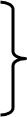 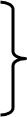 Self-consistent AWs excitation in fully 3D dynamic configuration
Artur Kryzhanovskyy et al.
Outline
Introduction
Uniform case
RFP
Tokamak
Conclusions
Motivations
Tools
Tokamak B and bell-shaped density 𝜌
FFT of (m,n)=(1,0) mode. Focus on low frequency AWs: continuum SAW and GAE.
FFT of (m,n)=(1,0) mode.
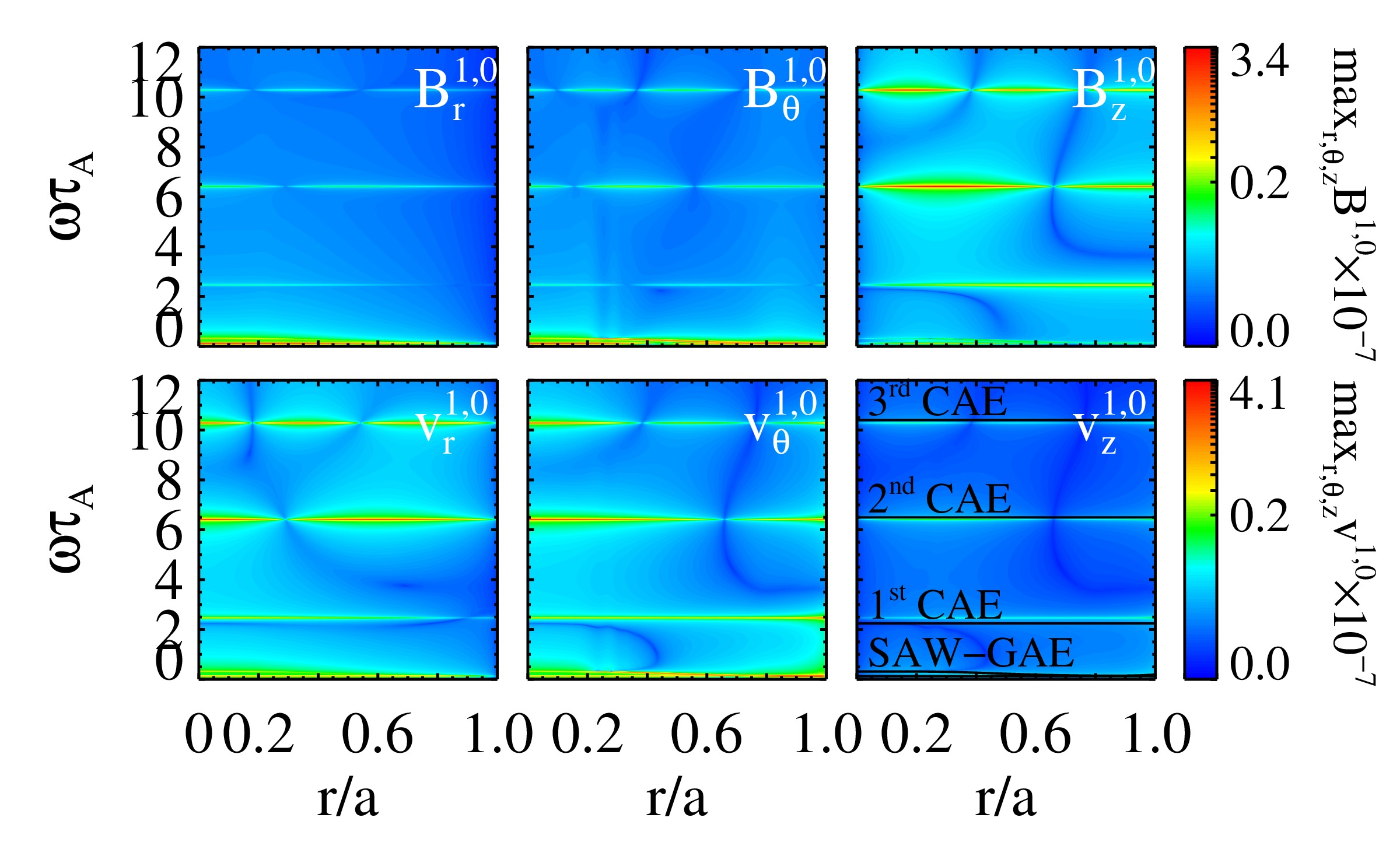 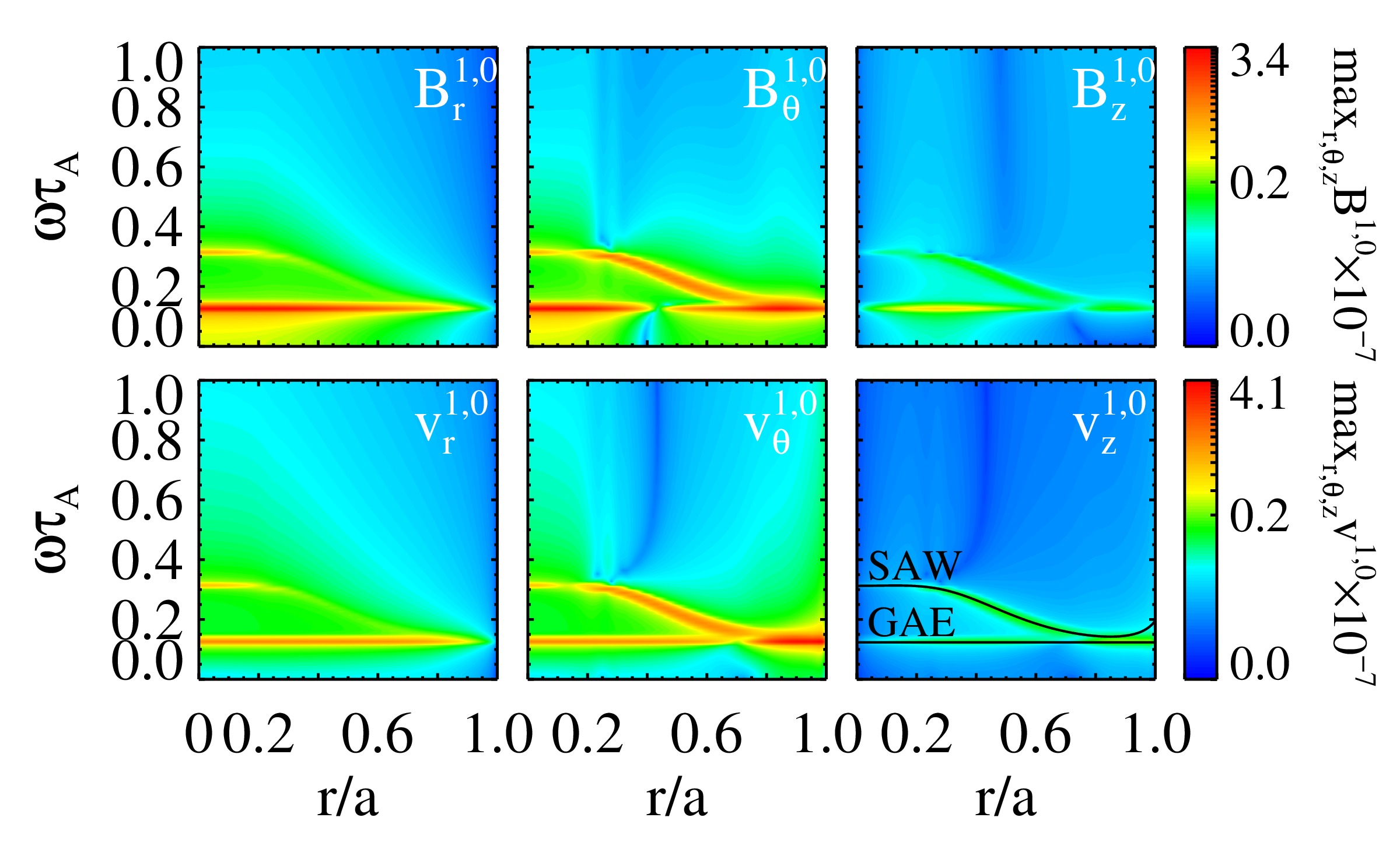 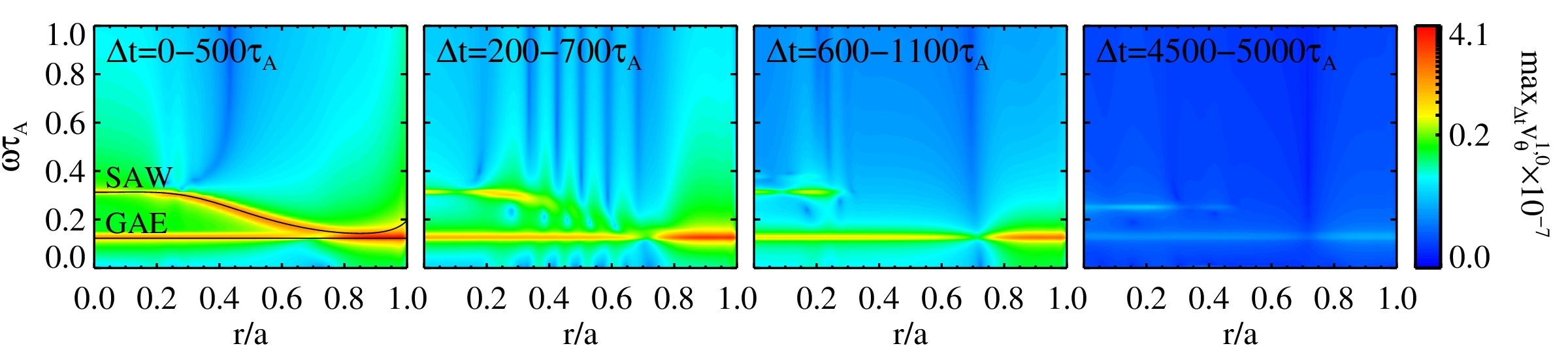 Snapshots in time
Artur Kryzhanovskyy et al.
Tokamak single wave
14 / 19
Introduction
Uniform case
RFP
Tokamak
Conclusions
Motivations
Tools
Tokamak setup in fully 3D configuration
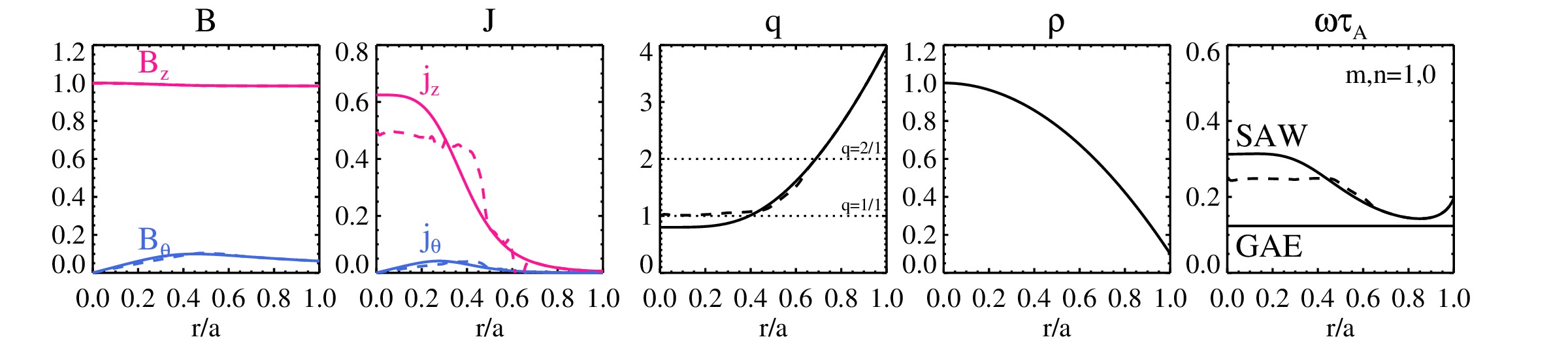 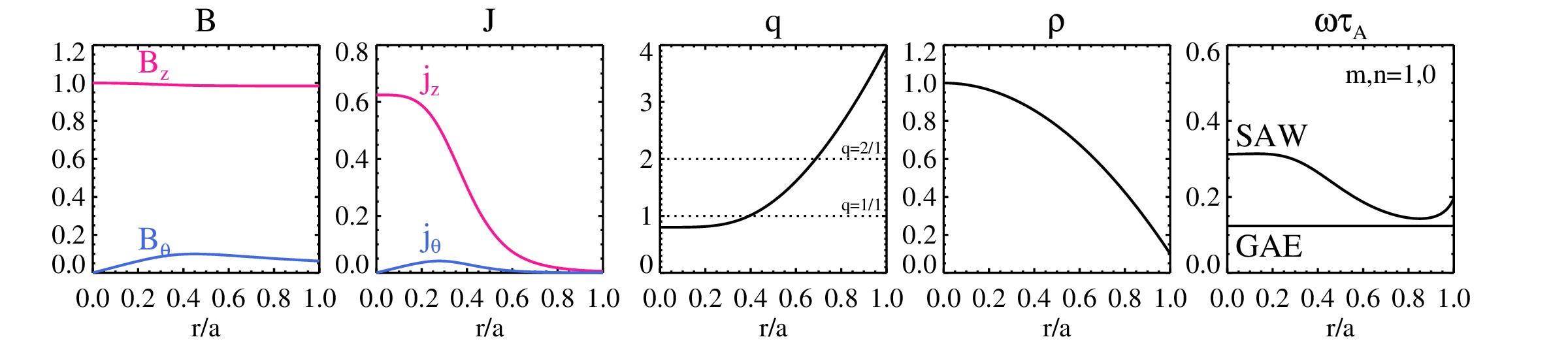 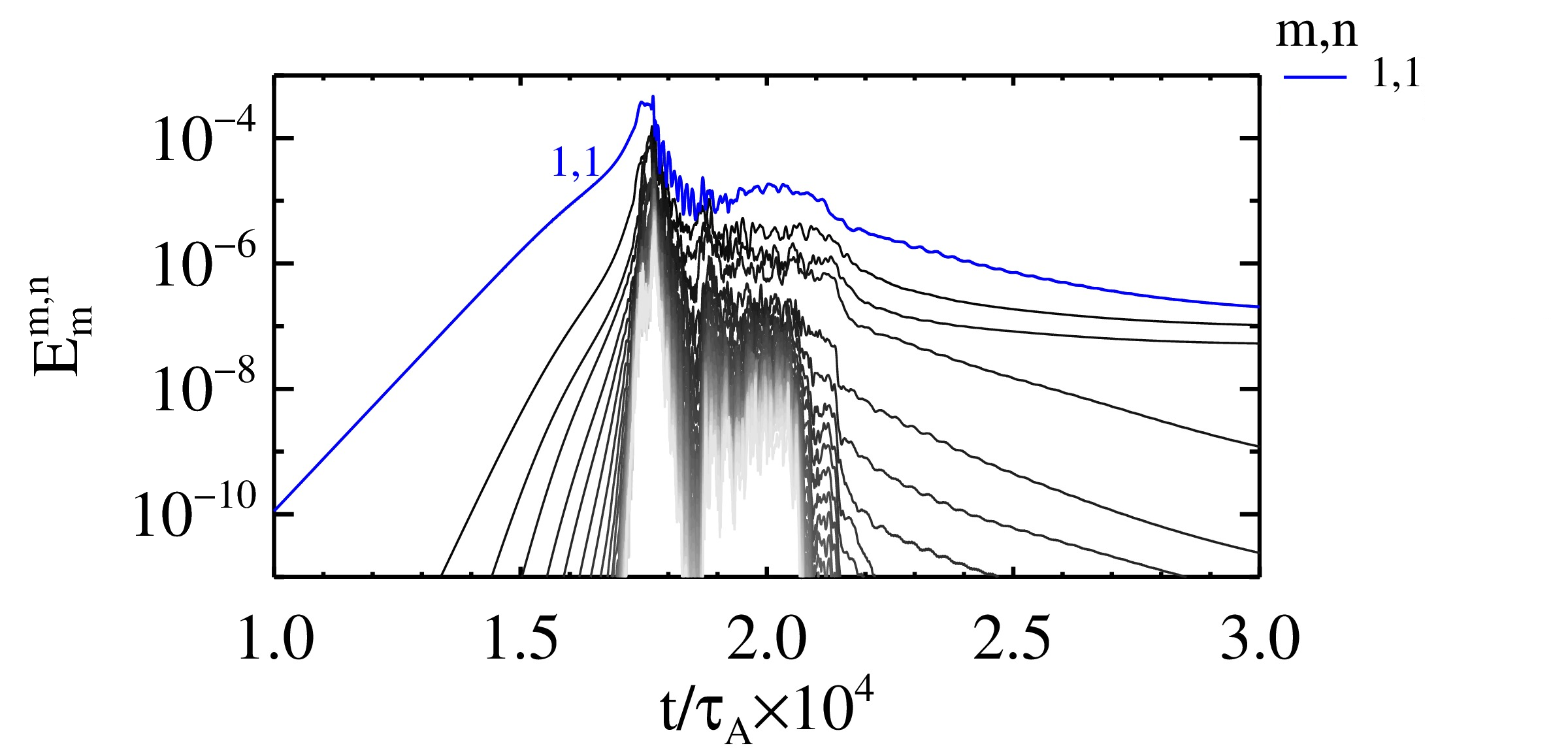 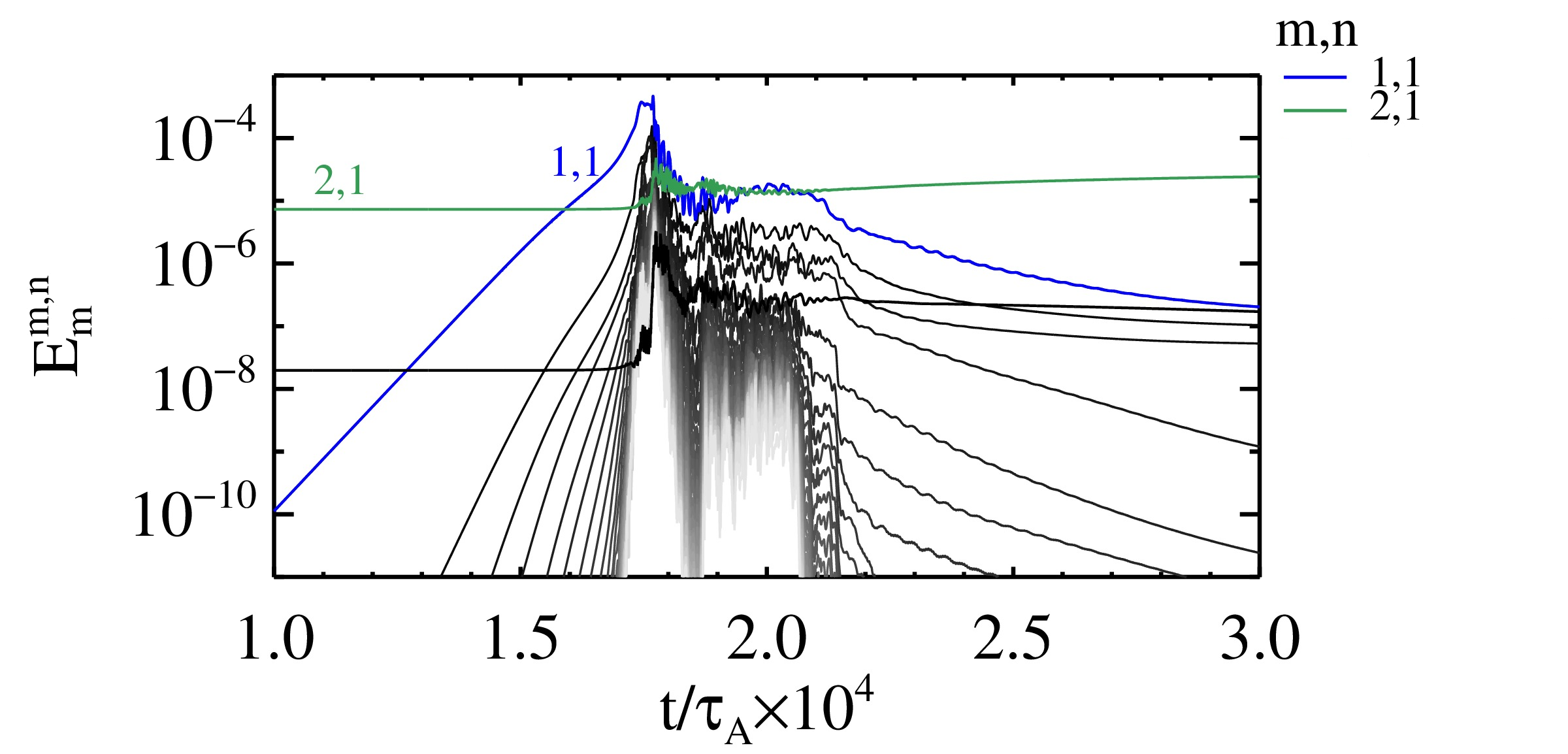 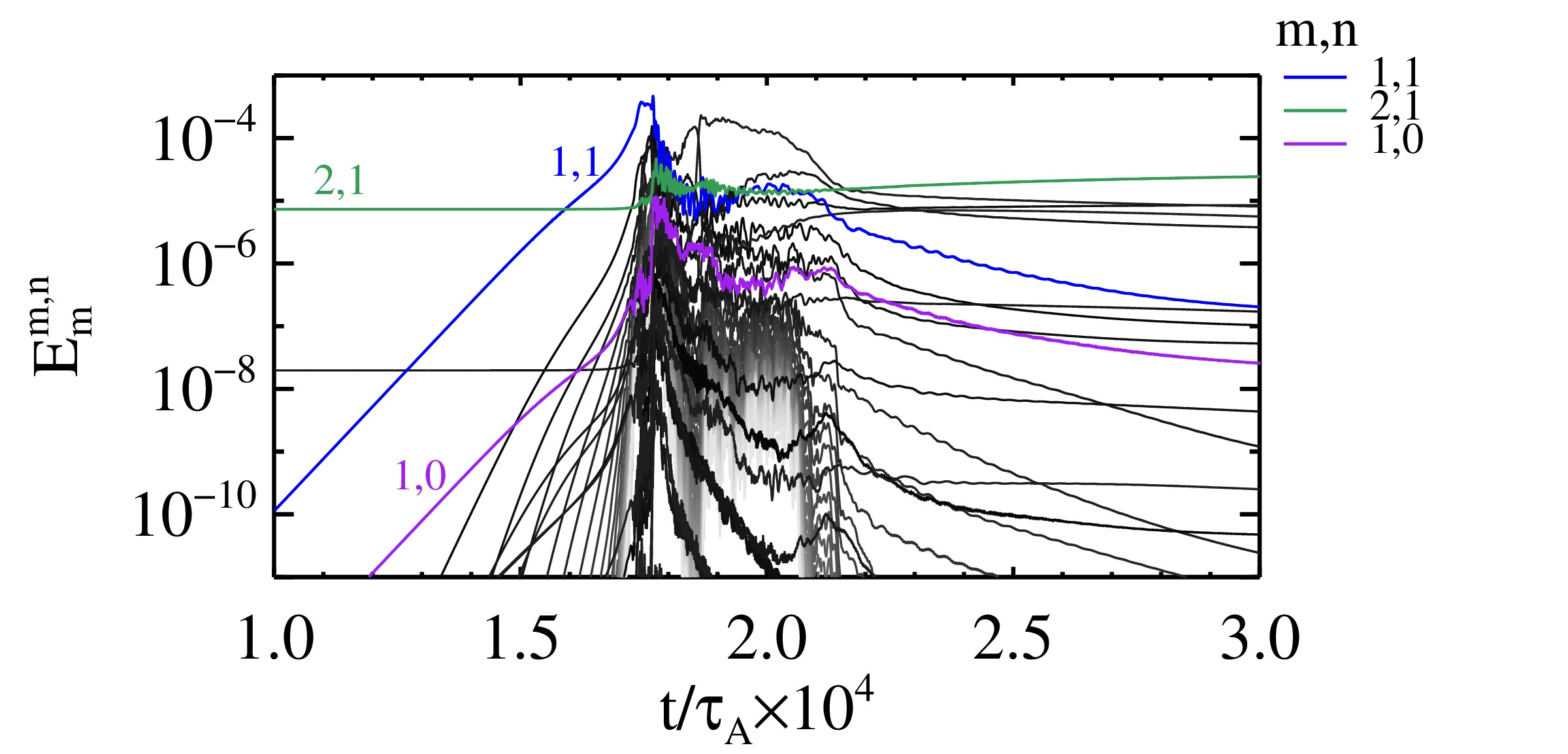 Fully 3D sawtoothing dynamics initialized by three-wave coupling approach between 1,1 and 2,1 modes
The 2,1 tearing mode is marginally stable for this tokamak configuration
The 2,1 mode will couple the internal kink to other harmonics, e.g. 1,0
[Mcclements et al, 2002]
Artur Kryzhanovskyy et al.
3D Tokamak setup
15 / 19
Introduction
Uniform case
RFP
Tokamak
Conclusions
Motivations
Tools
Excitation of AWs by magnetic reconnection in Tokamak
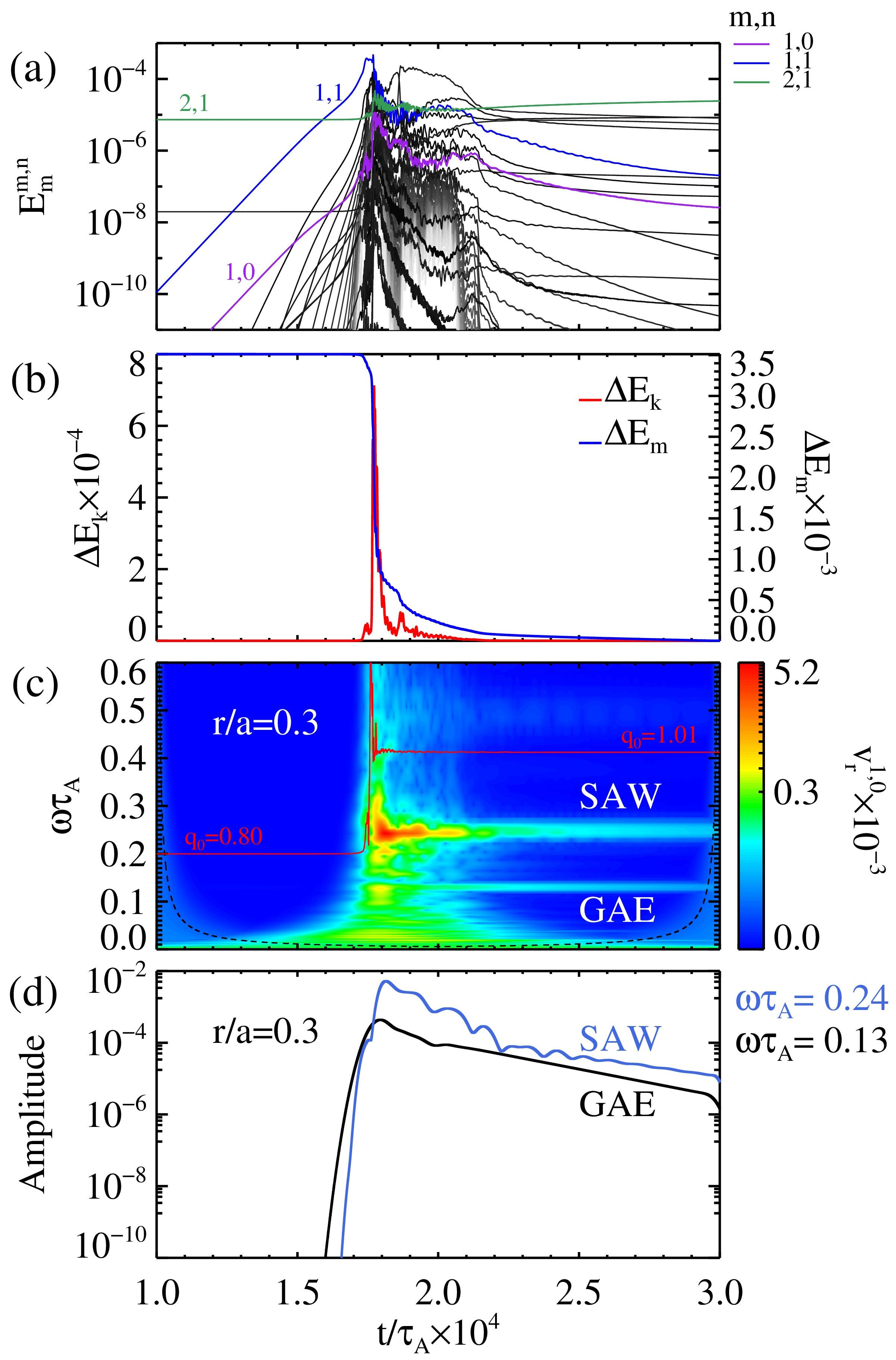 Analogous results by using 2,1 island amplitude from 10% to 1% and 3,2 instead.
Weaker frequencies correspond to SAW with 2,0 and 3,0 periodicities.
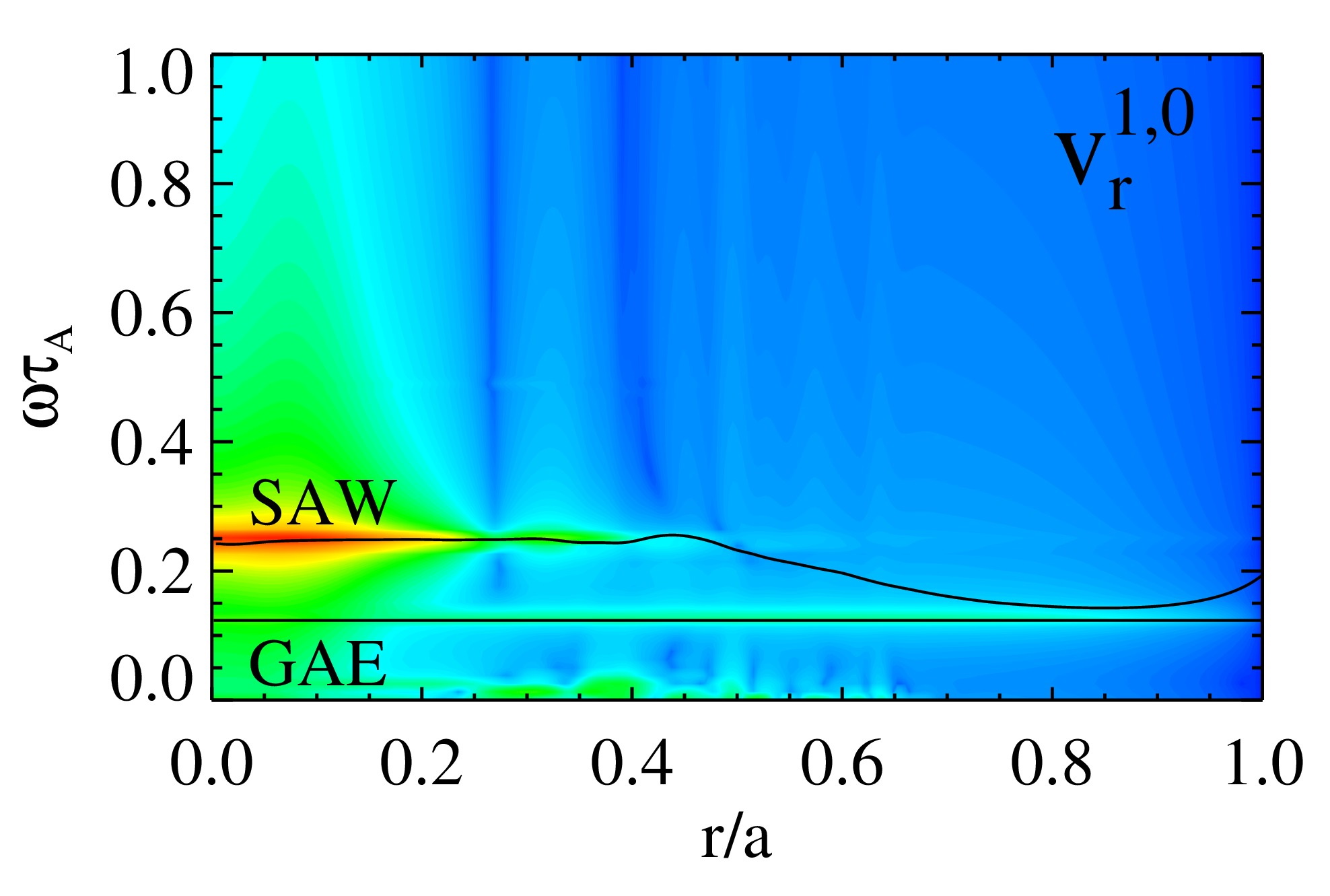 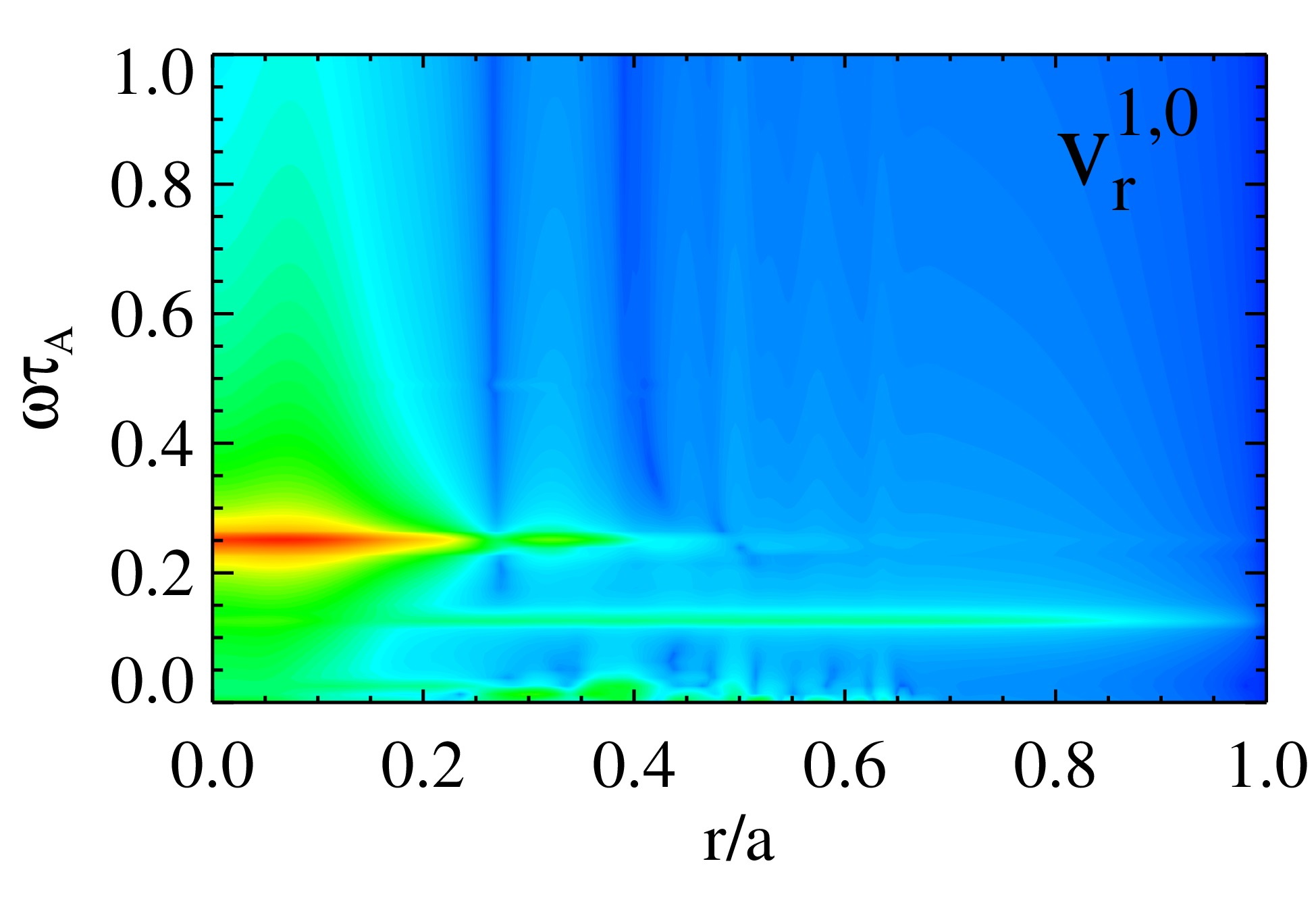 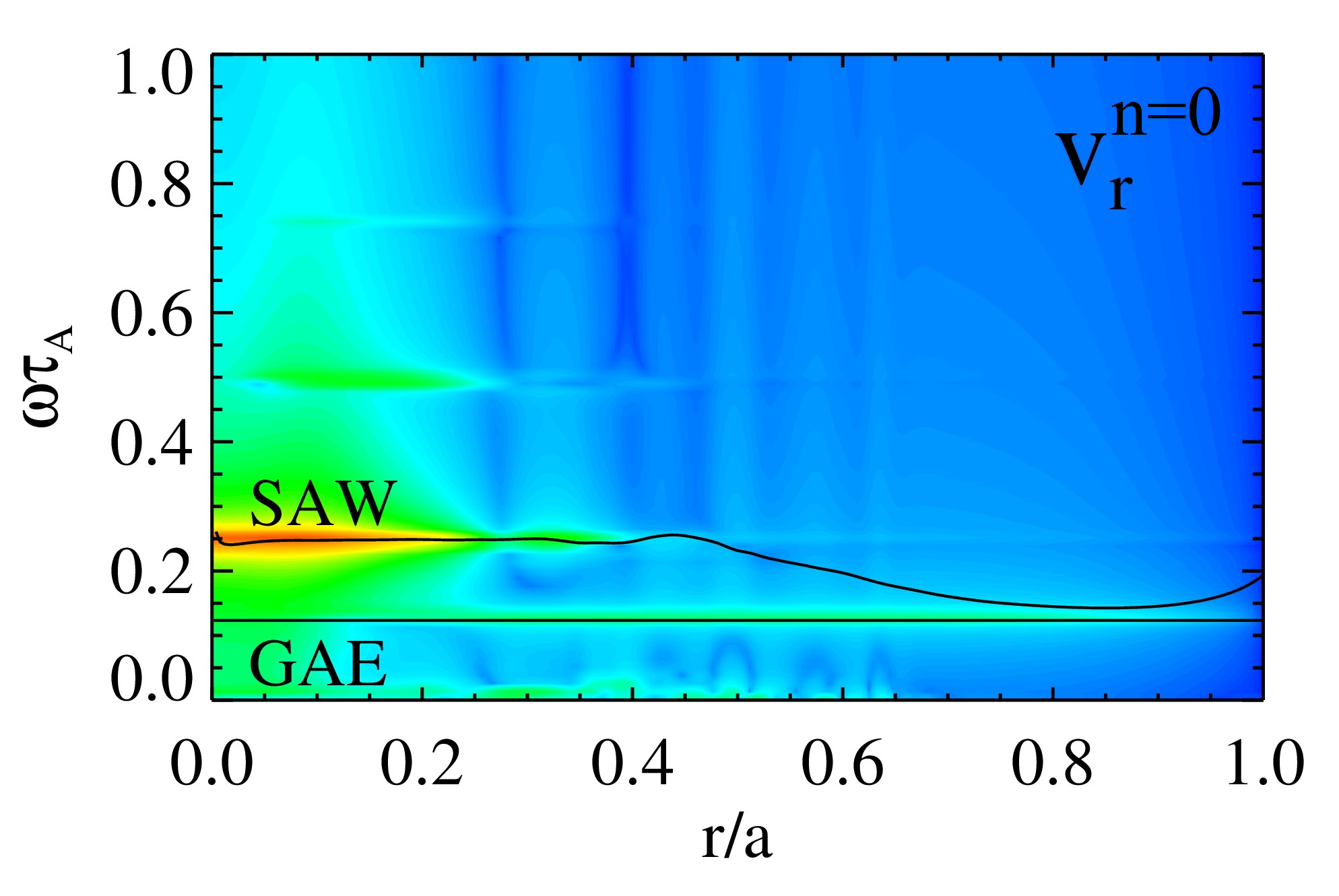 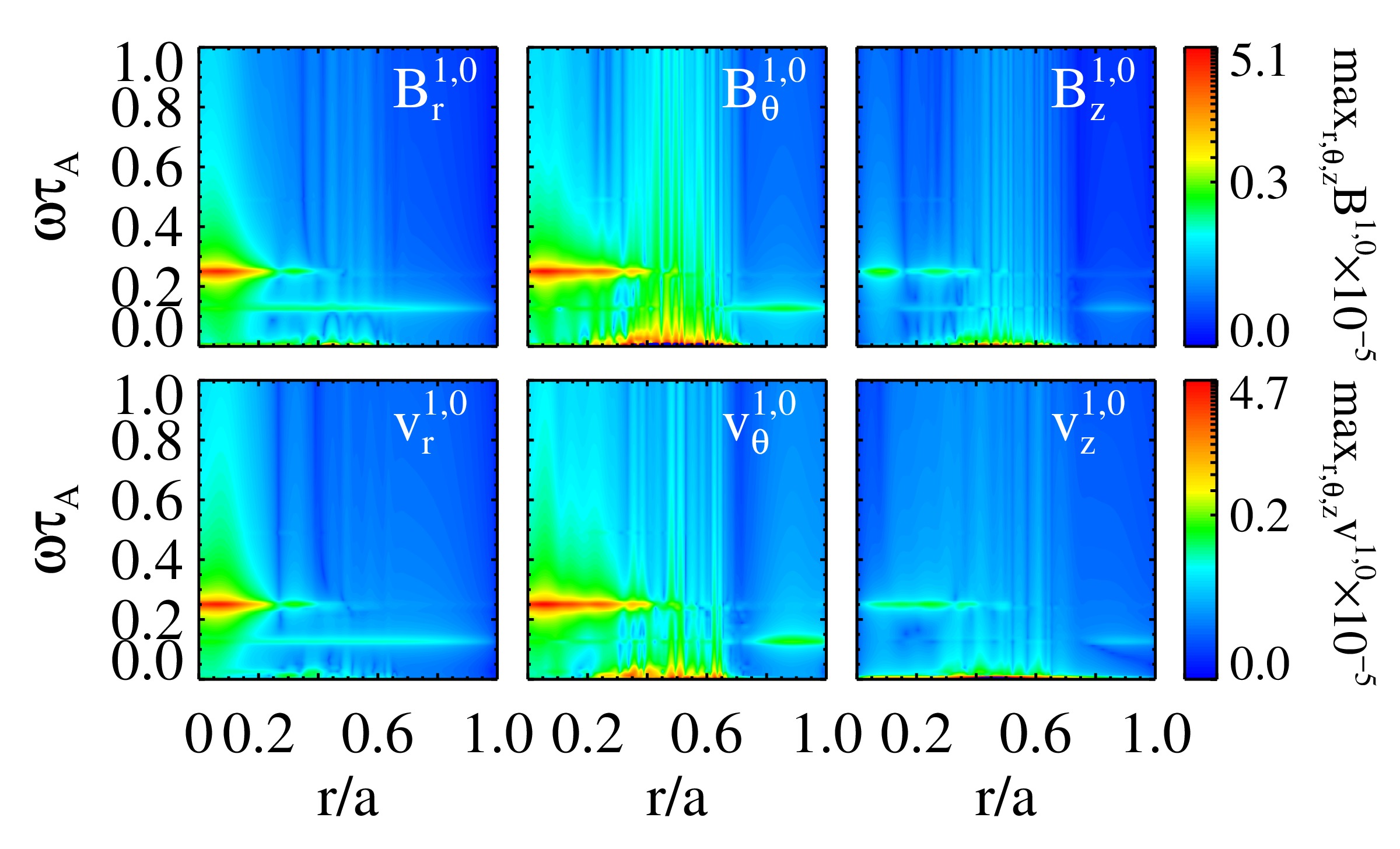 CWT
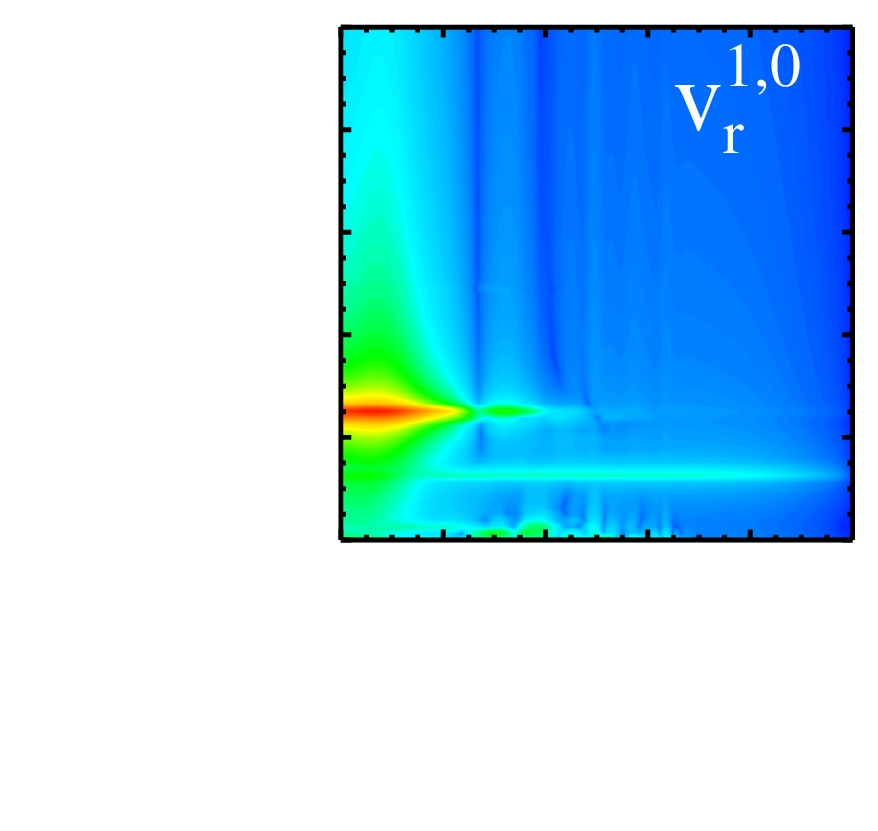 FFT
Artur Kryzhanovskyy et al.
3D Tokamak simulation
16 / 19
Introduction
Uniform case
RFP
Tokamak
Conclusions
Motivations
Tools
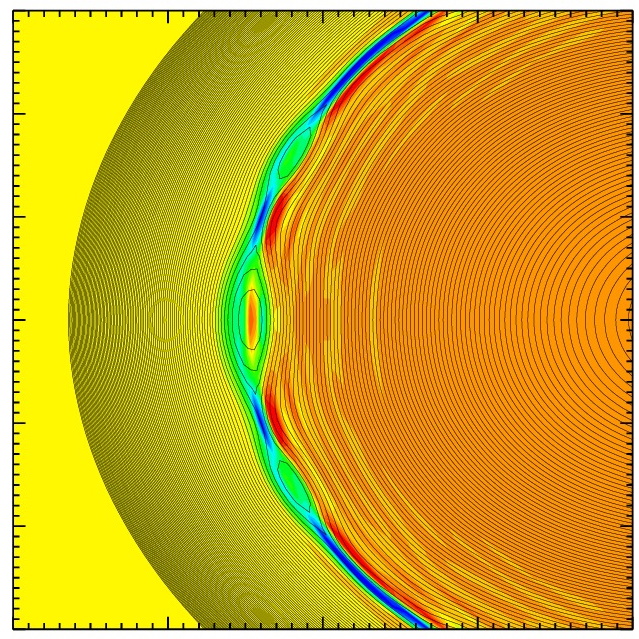 [Q. Yu et al., NF 2014]
For example
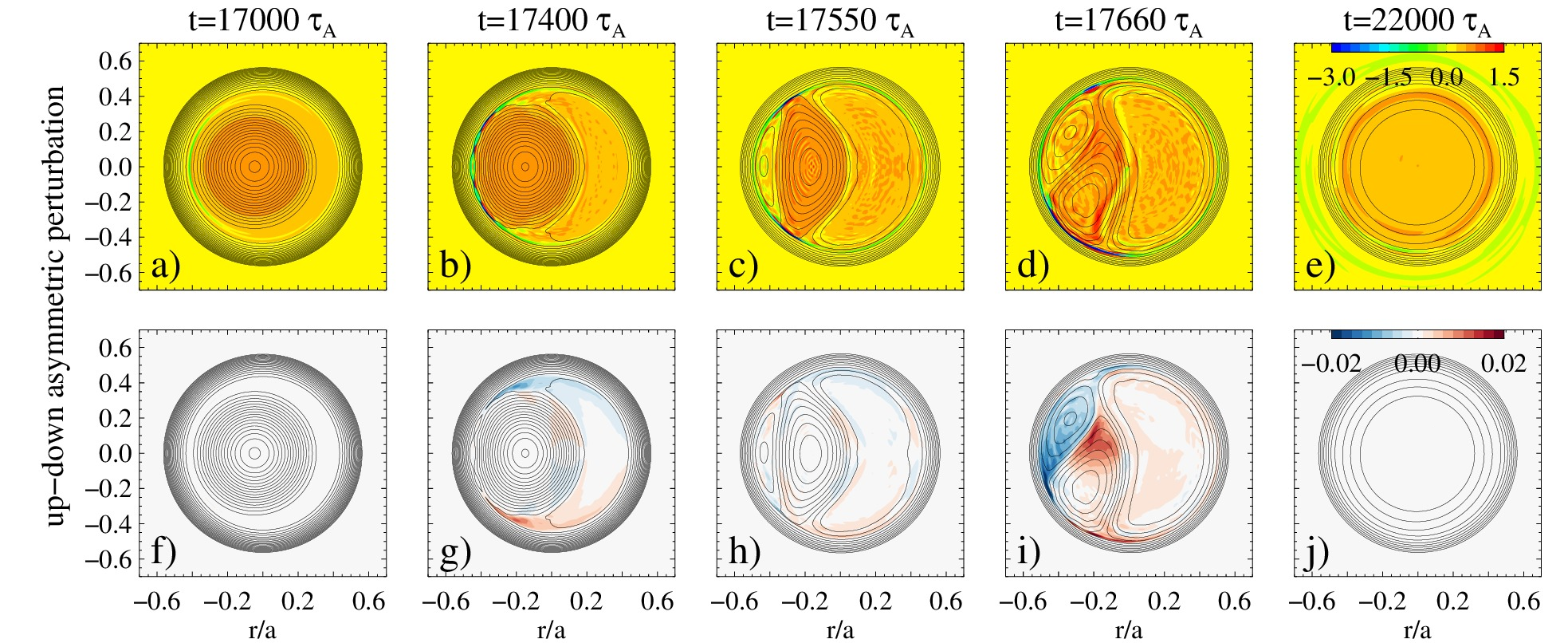 .
.
o
x
z = 0
r
Y
Artur Kryzhanovskyy et al.
3D Tokamak simulation
17 / 19
Introduction
Uniform case
RFP
Tokamak
Conclusions
Motivations
Tools
Outline of the talk
Experimental motivations: AWs in RFX-mod and Tokamak Ohmic discharges
Tools: SpeCyl code
Nonlinear 3D MHD modelling of Alfvén waves: 


Conclusions and future perspectives
Verification with analytical solutions for uniform case 
RFP configuration (Recall)
Tokamak configuration (New)
Self-consistent AWs excitation in fully 3D dynamic configuration
Artur Kryzhanovskyy et al.
Outline
Introduction
Uniform case
RFP
Tokamak
Conclusions
Motivations
Tools
Summary
Despite simplified model (cylindrical geometry, no pressure) relatively rich phenomenology.
Characterization of AWs in RFP and Tokamak configuration in the framework of nonlinear viscoresistive MHD.
Artur Kryzhanovskyy et al.
Conclusions
18 / 19
Introduction
Uniform case
RFP
Tokamak
Conclusions
Motivations
Tools
Future perspectives
Open questions (future work): 
Short term:




Long term
Additional analysis on the physics of AWs excitation within same model (SpeCyl code):
        -  How is energy being transferred MHD modes and Alfvén waves?
        -  What is the role of dimensionless parameters for the excitation and damping of the AWs?
Extension of results in more realistic and complete modelling with wider variety of Alfvén waves:
        -  Inclusion of toroidal geometry (no need for 2,1 coupling), finite beta, two-fluids and  
            kinetic effects (coupling with fast particles)
Possible heating effect in a wave-particle interaction in inhomogeneous fields 
        (collaboration with colleague at RFX)
Artur Kryzhanovskyy et al.
Conclusions
19 / 19
Thank you for your attention
Introduction
Tools and models
Uniform case
RFP
Tokamak
Conclusions
Alfvén Waves in cylindrical geometry
Shear Alfvén Wave (SAW), Compressional Alfvén Eigenmode (CAE) and Global Alfvén Eigenmode (GAE)
The linear dispersion relations for Alfvén waves in the ideal MHD model, in a cold plasma and with conducting wall boundaries are:
Analitic
Analitic
SAW
CAE
SAW
GAE
CAE
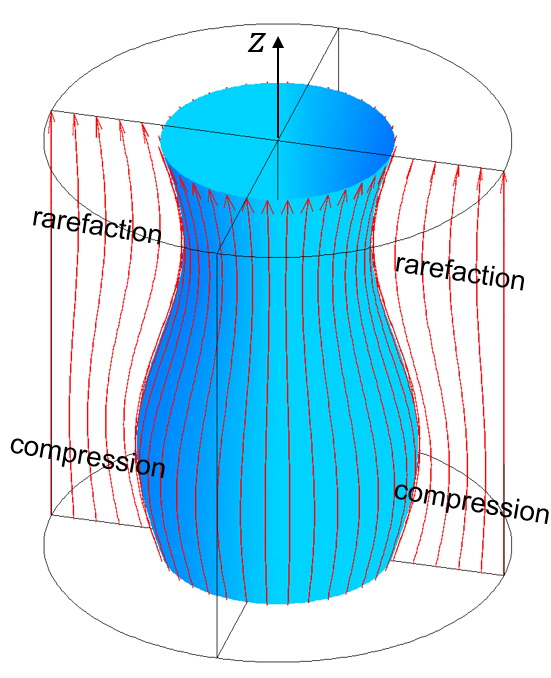 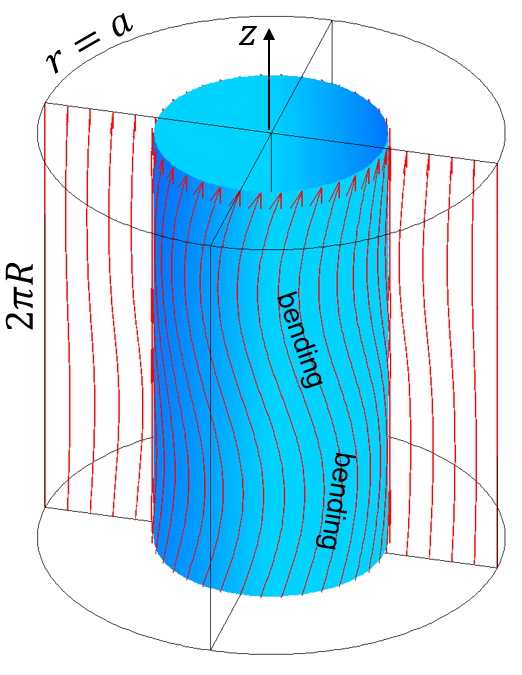 Analitic
WKB
WKB
Artur Kryzhanovskyy
AWs in cylindrical geometry
6 / 19
Introduction
Tools and models
Uniform case
RFP
Tokamak
Conclusions
Uniform B and 𝜌: SAW and CAEs
Monochromatic spectrum corresponding to the SAW
Many discrete modes, corresponding to the CAEs with increasing number of nodes
B and v fields components at r/a = 0.5
B and v fields components at r/a = 0.5
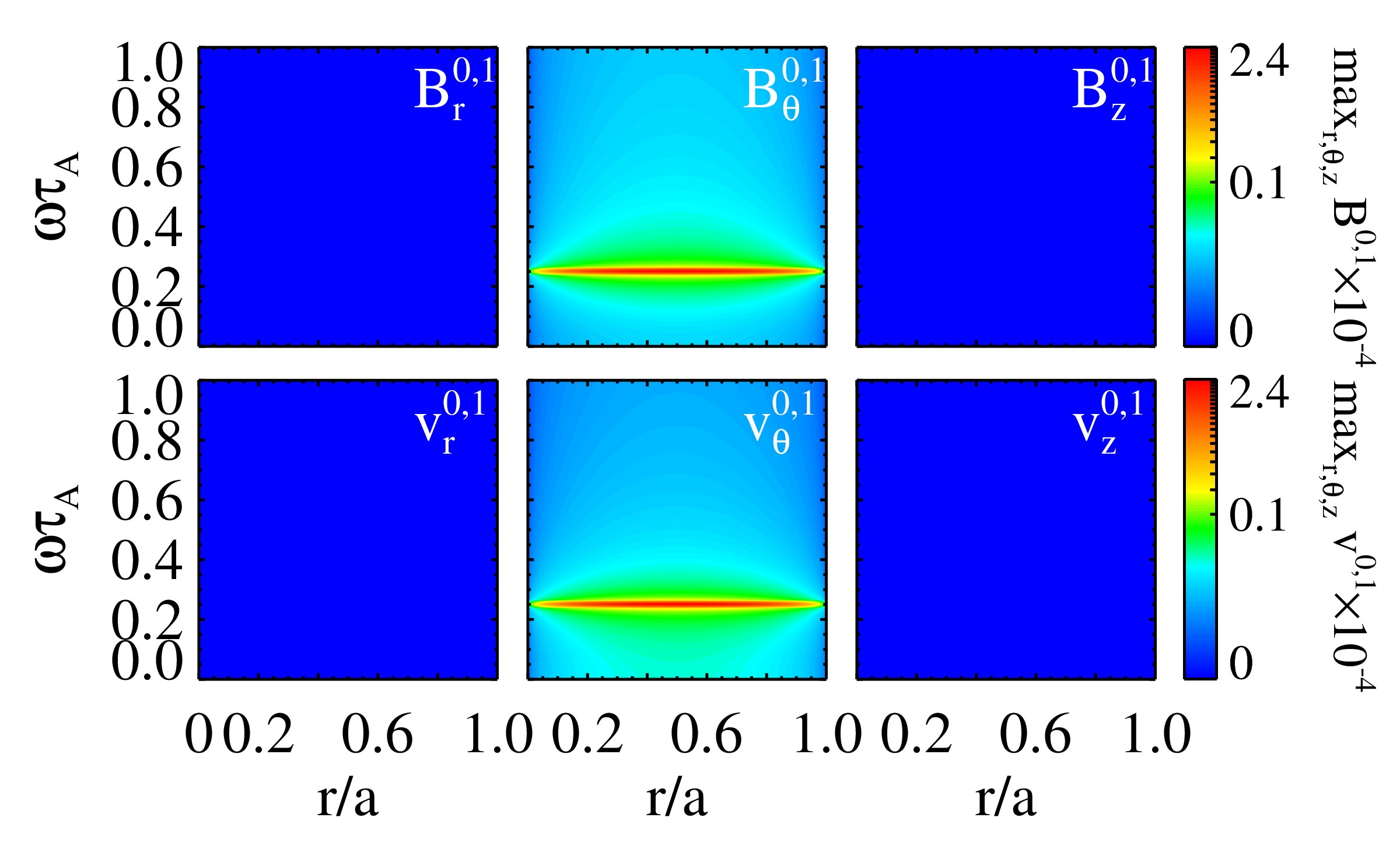 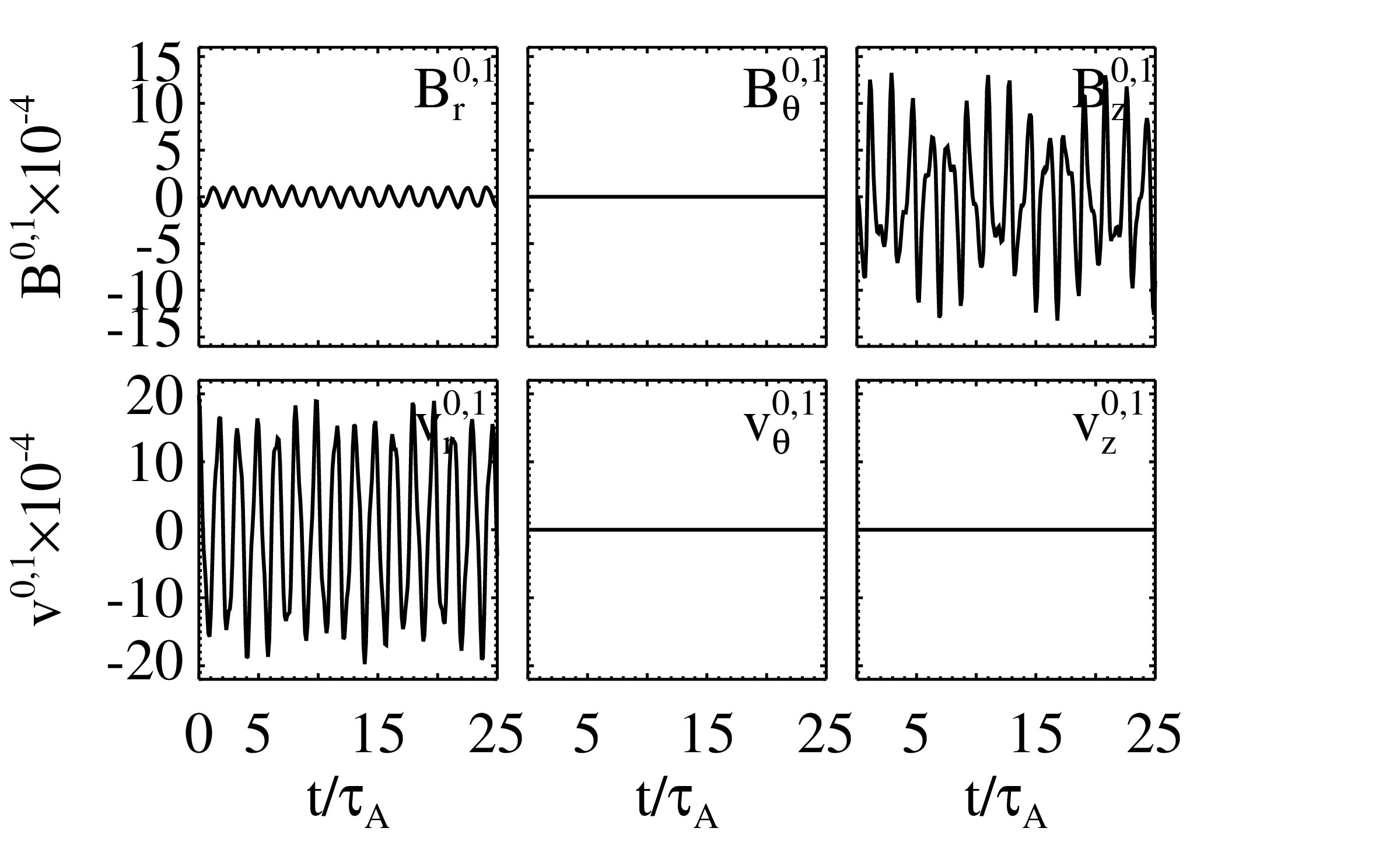 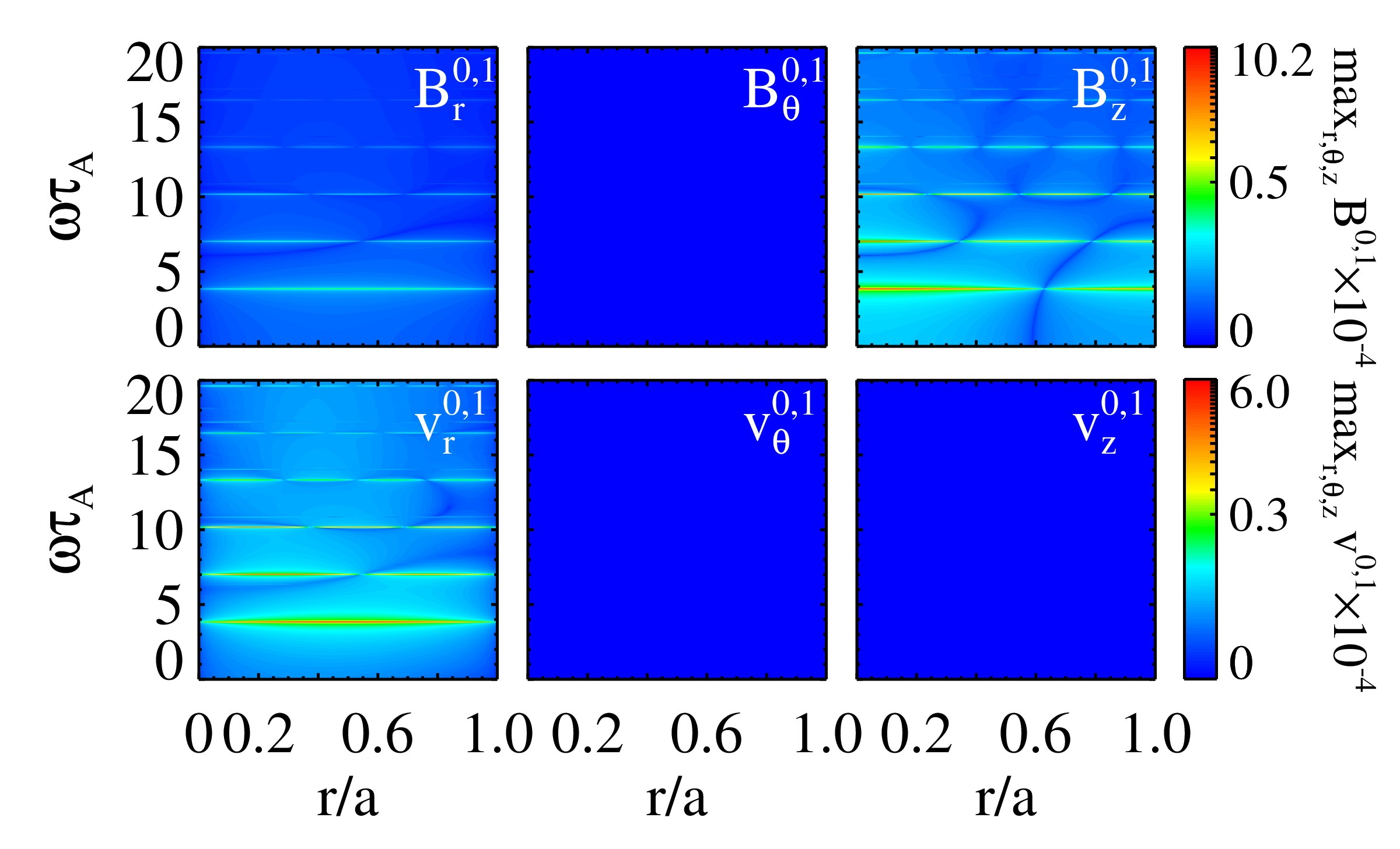 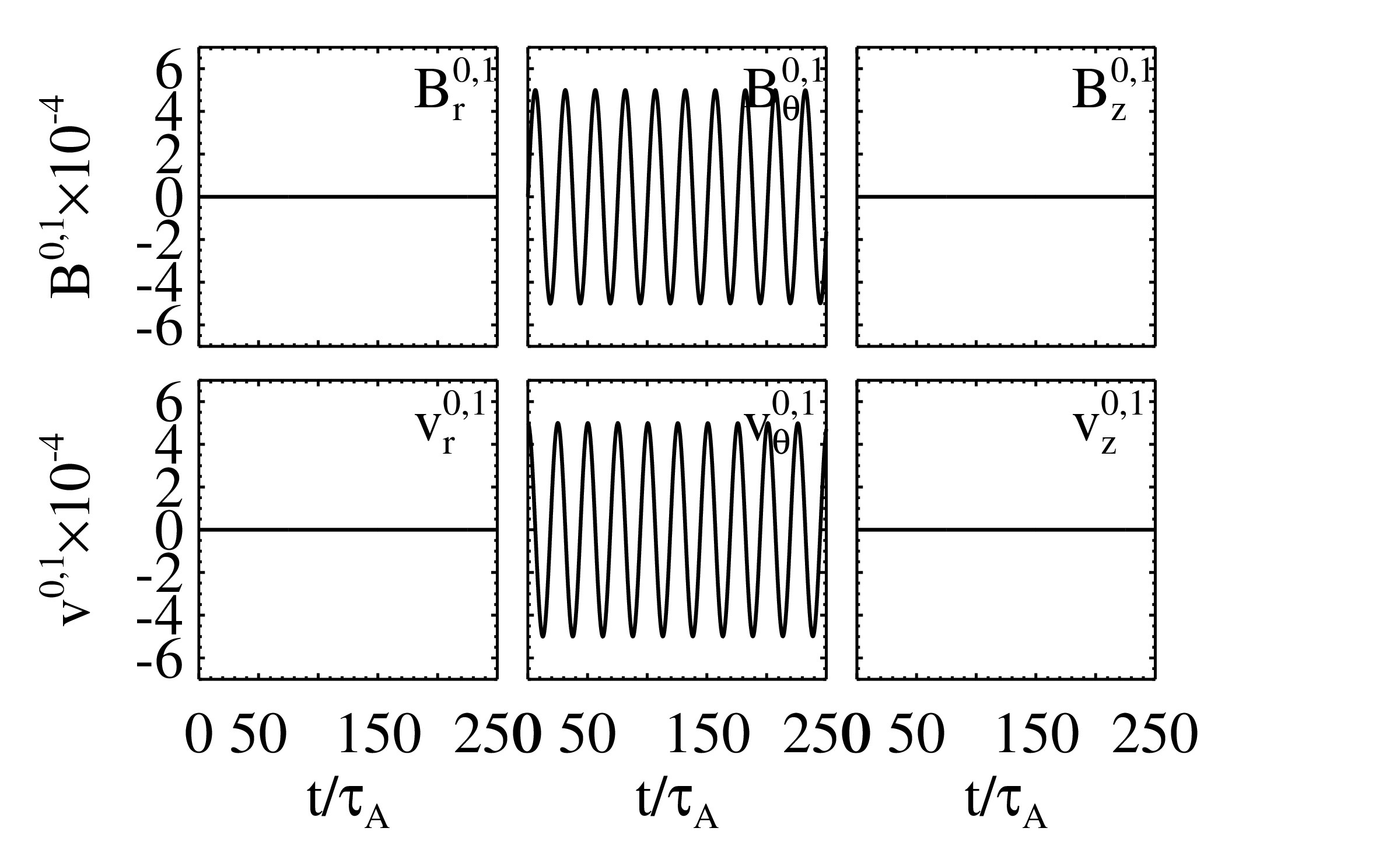 FFT
FFT
SAW
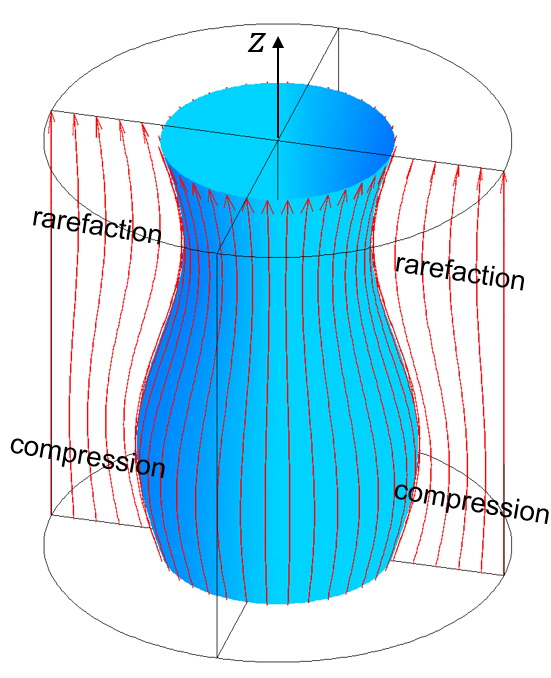 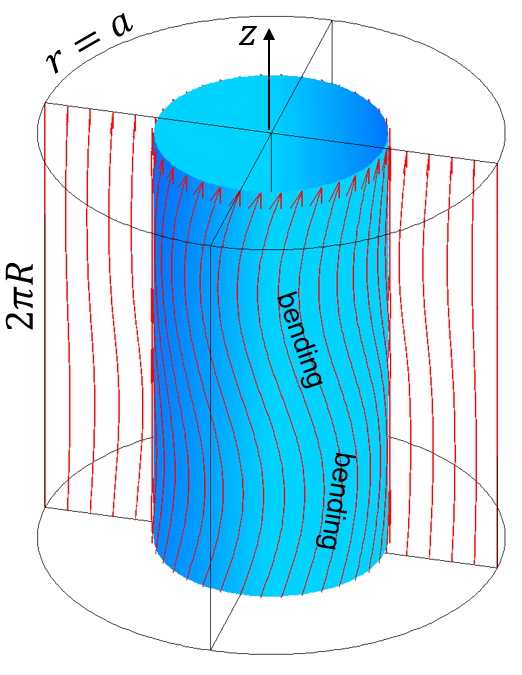 Artur Kryzhanovskyy
Uniform case
8 / 19
Extra
Mode (m,n)=(0,1). Example of an entire simulation.
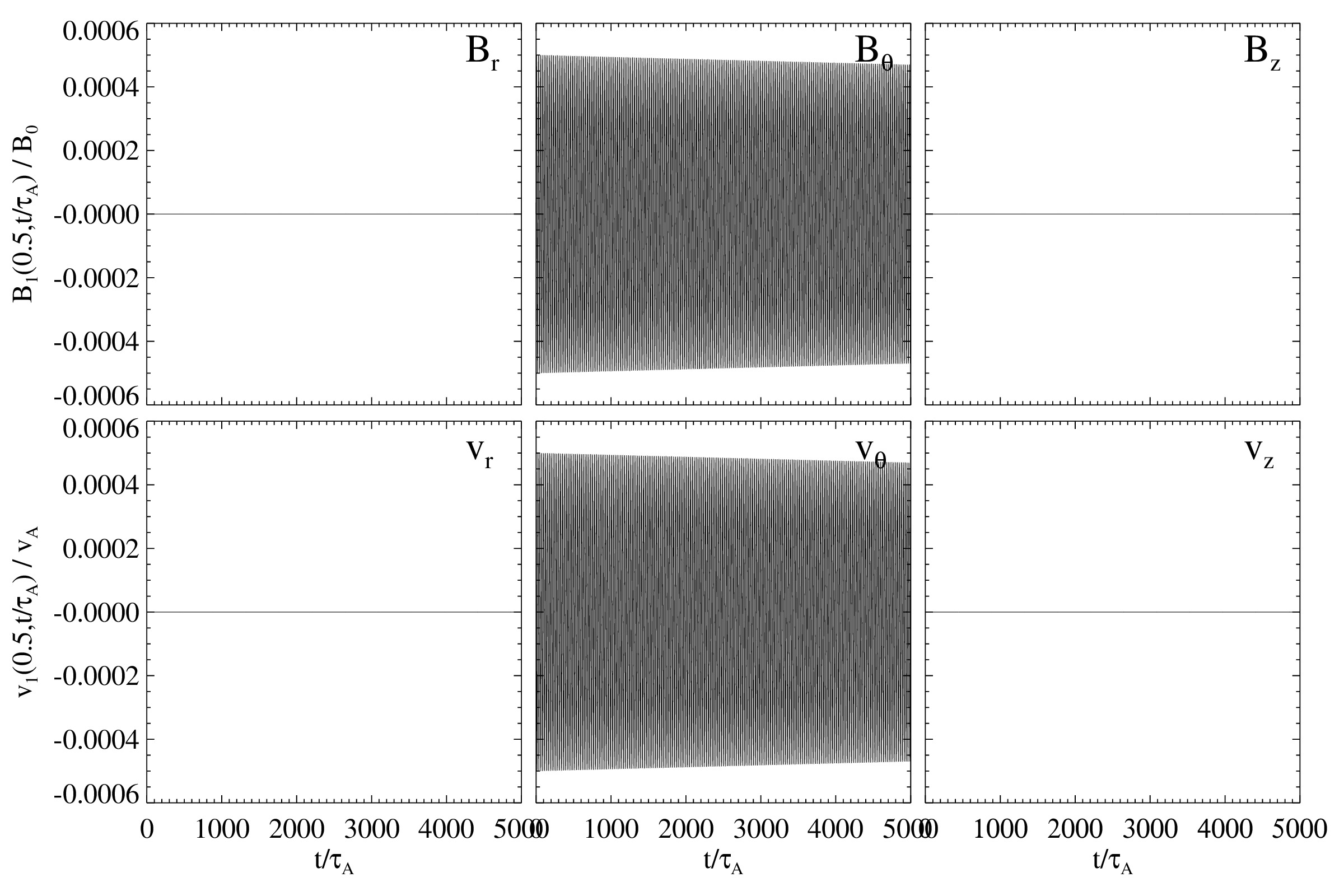 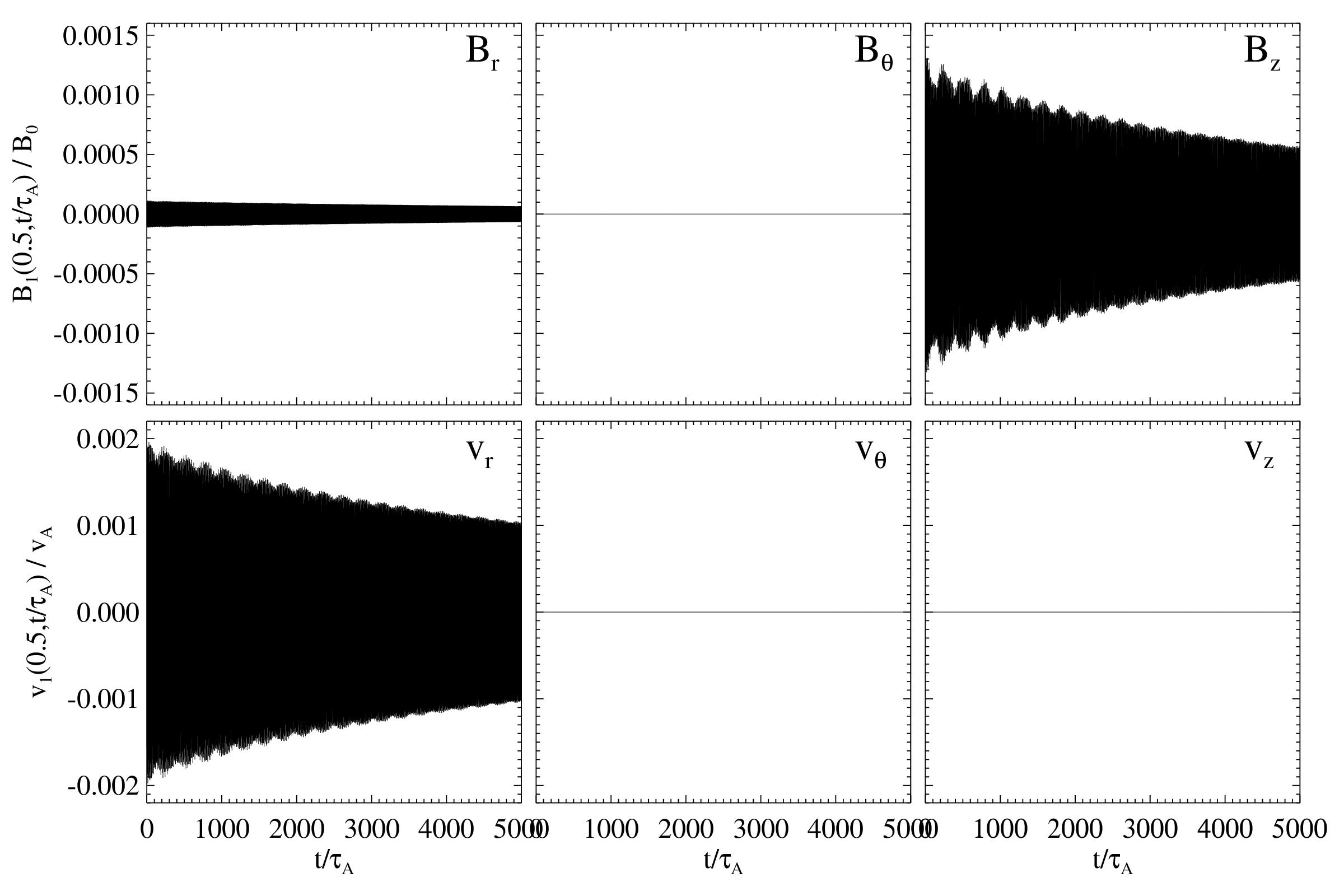 Artur Kryzhanovskyy
Extra
1
Extra
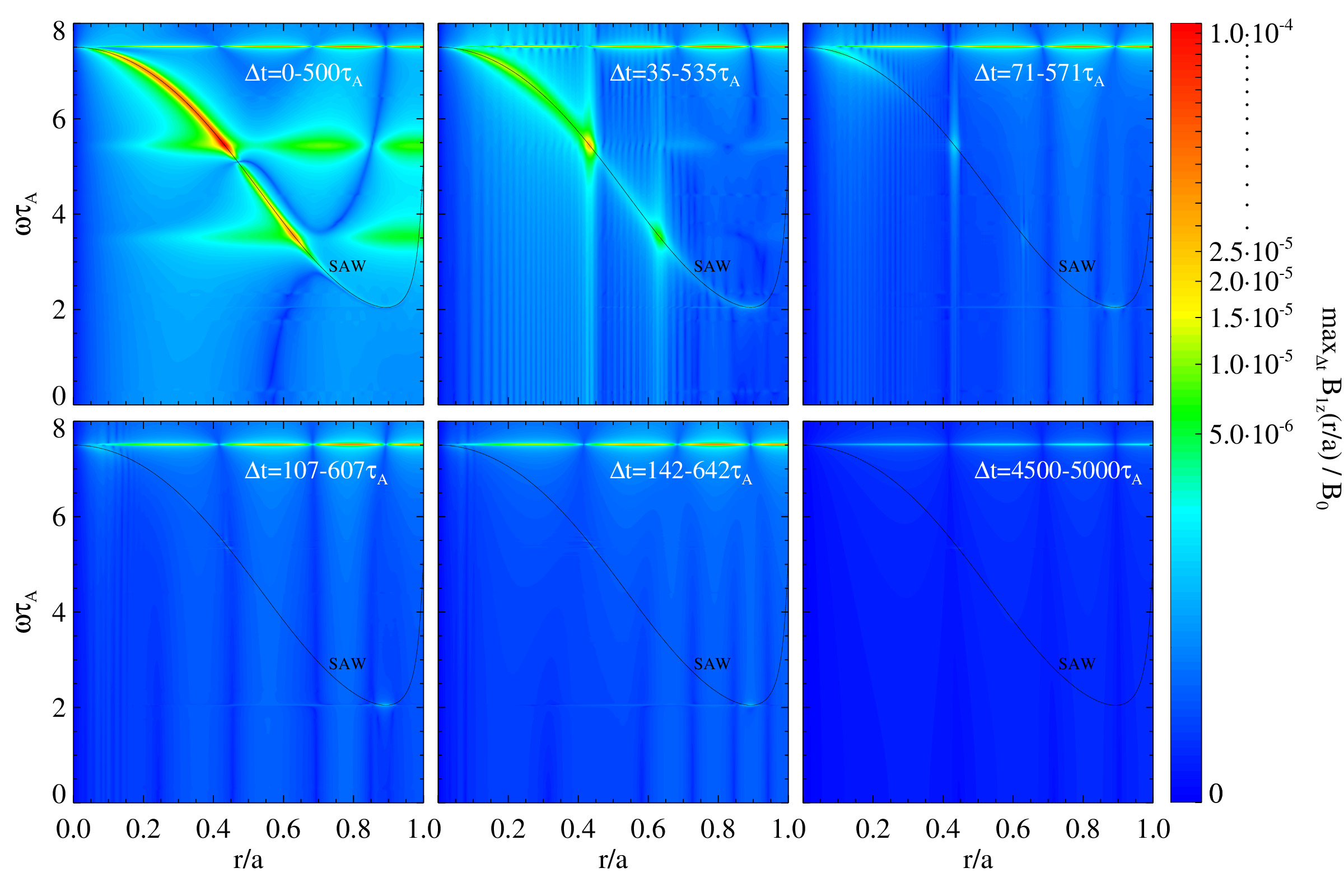 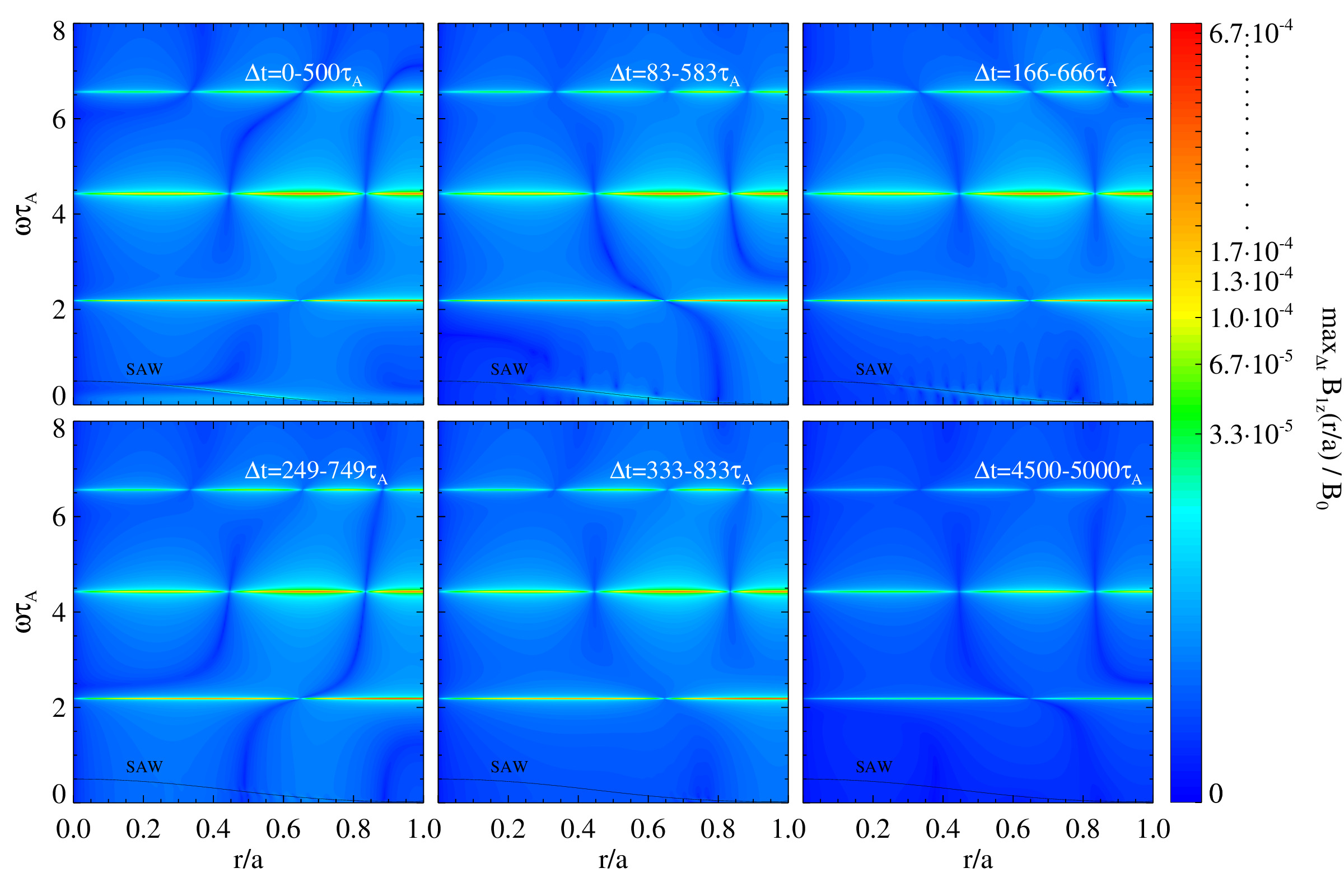 Mode (m,n)=(4,4)
Mode (m,n)=(0,2)
Artur Kryzhanovskyy
Extra
2
Extra
Full 3D RFP configuration, equilibrium profiles.
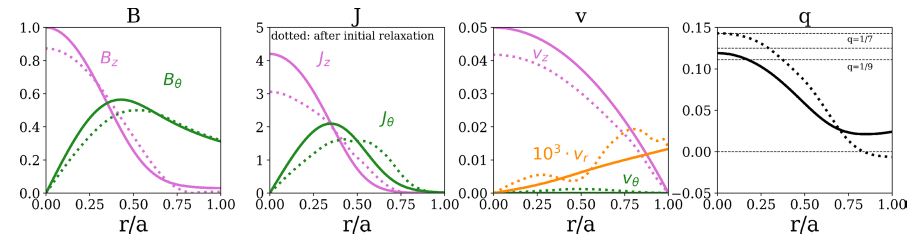 Artur Kryzhanovskyy
Extra
3
Extra
Plasmoid like structure
Magnetic separatrix
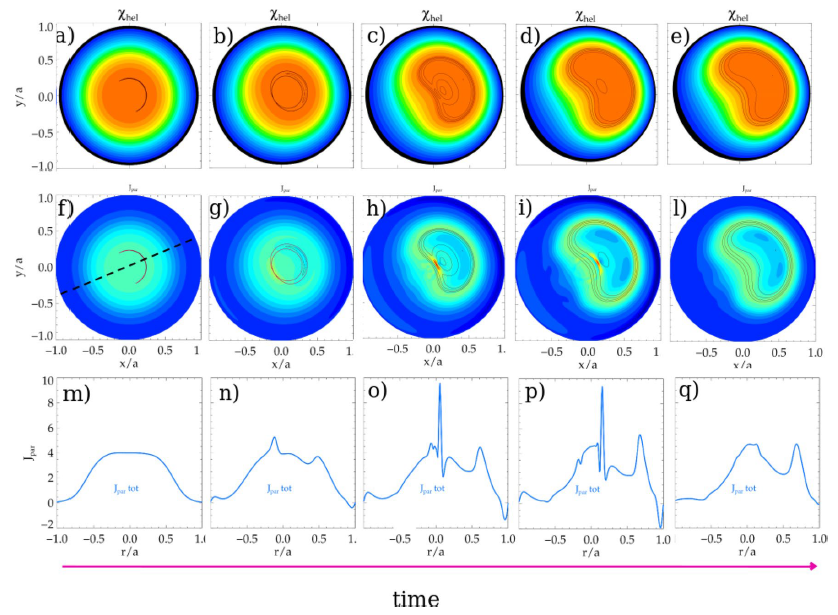 Original topology regained with a new helical axis
Artur Kryzhanovskyy
Extra
4
Extra
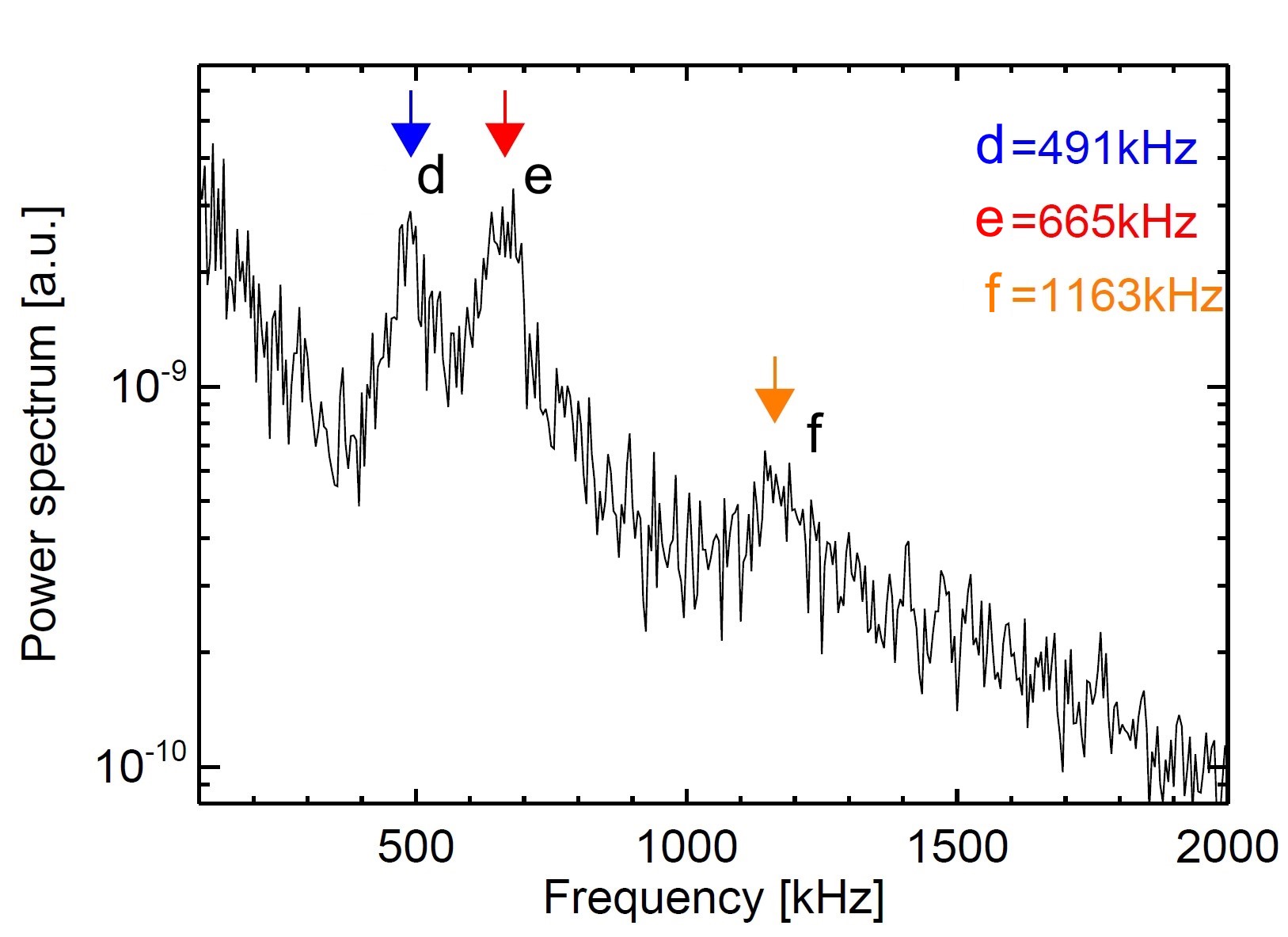 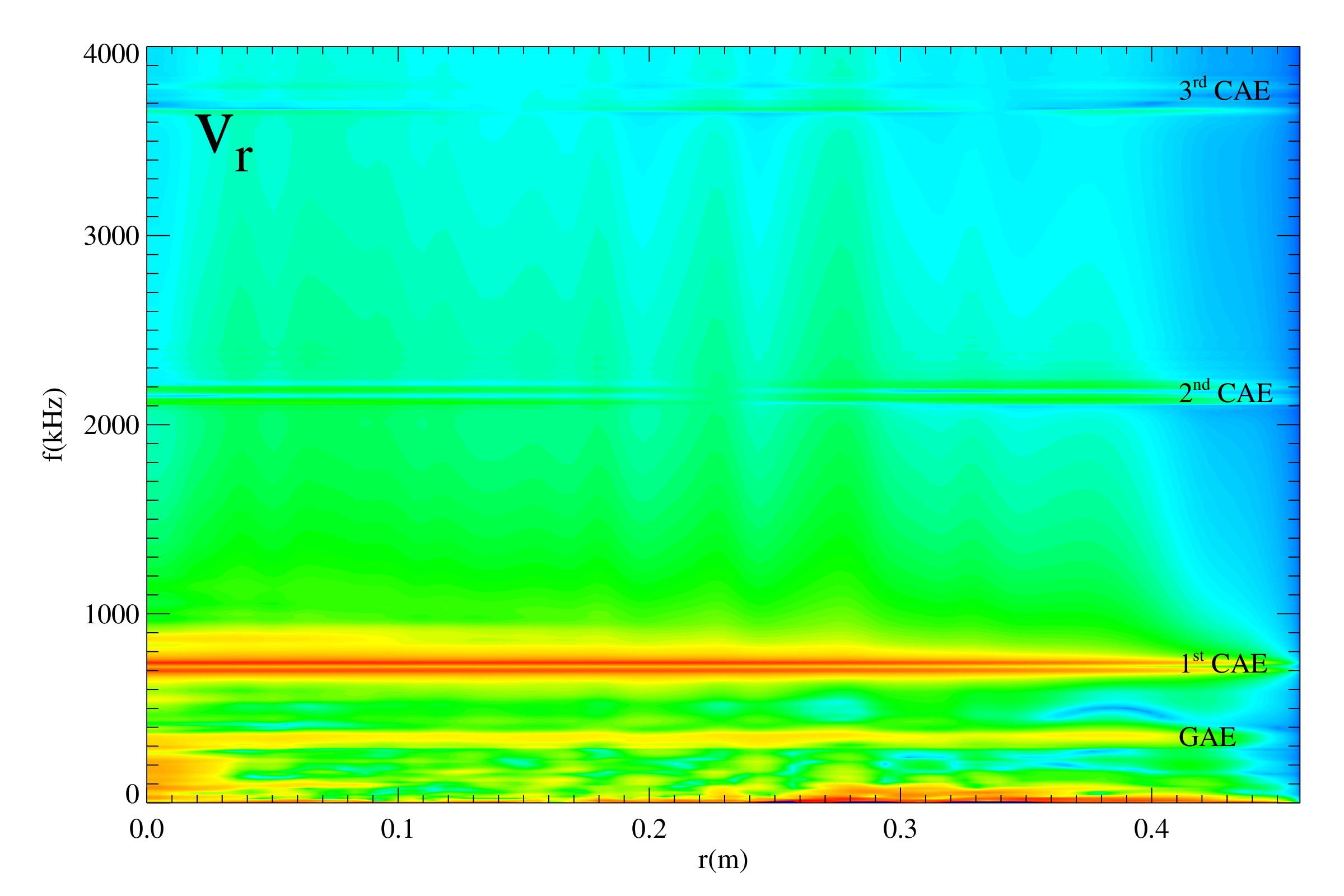 Artur Kryzhanovskyy
Extra
5
Extra
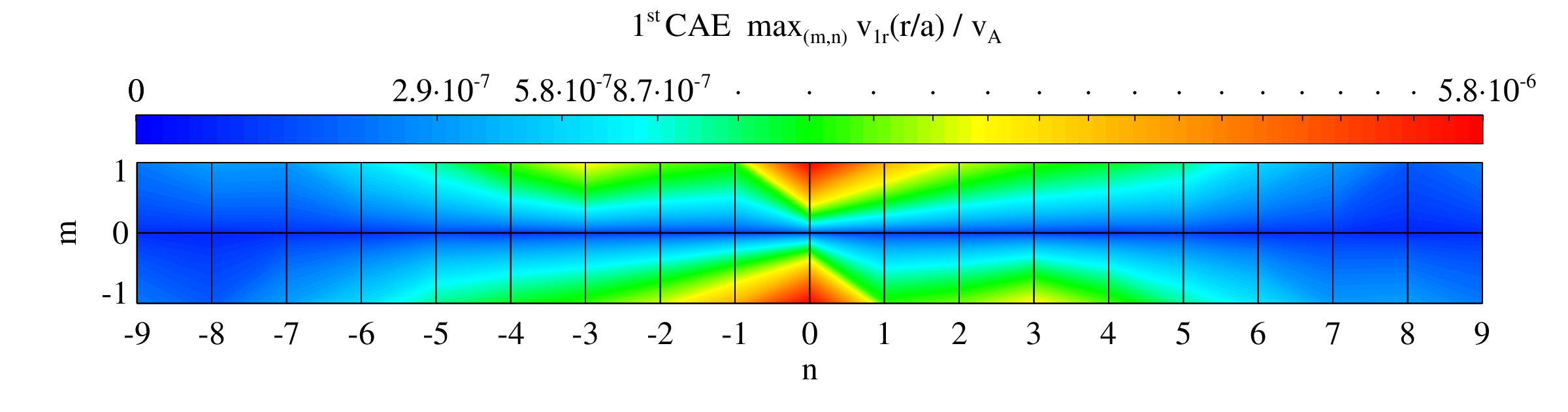 Artur Kryzhanovskyy
Extra
6
Extra
Helically-symmetric Tokamak configurations. (m,n)=(1,1) mode analysis.
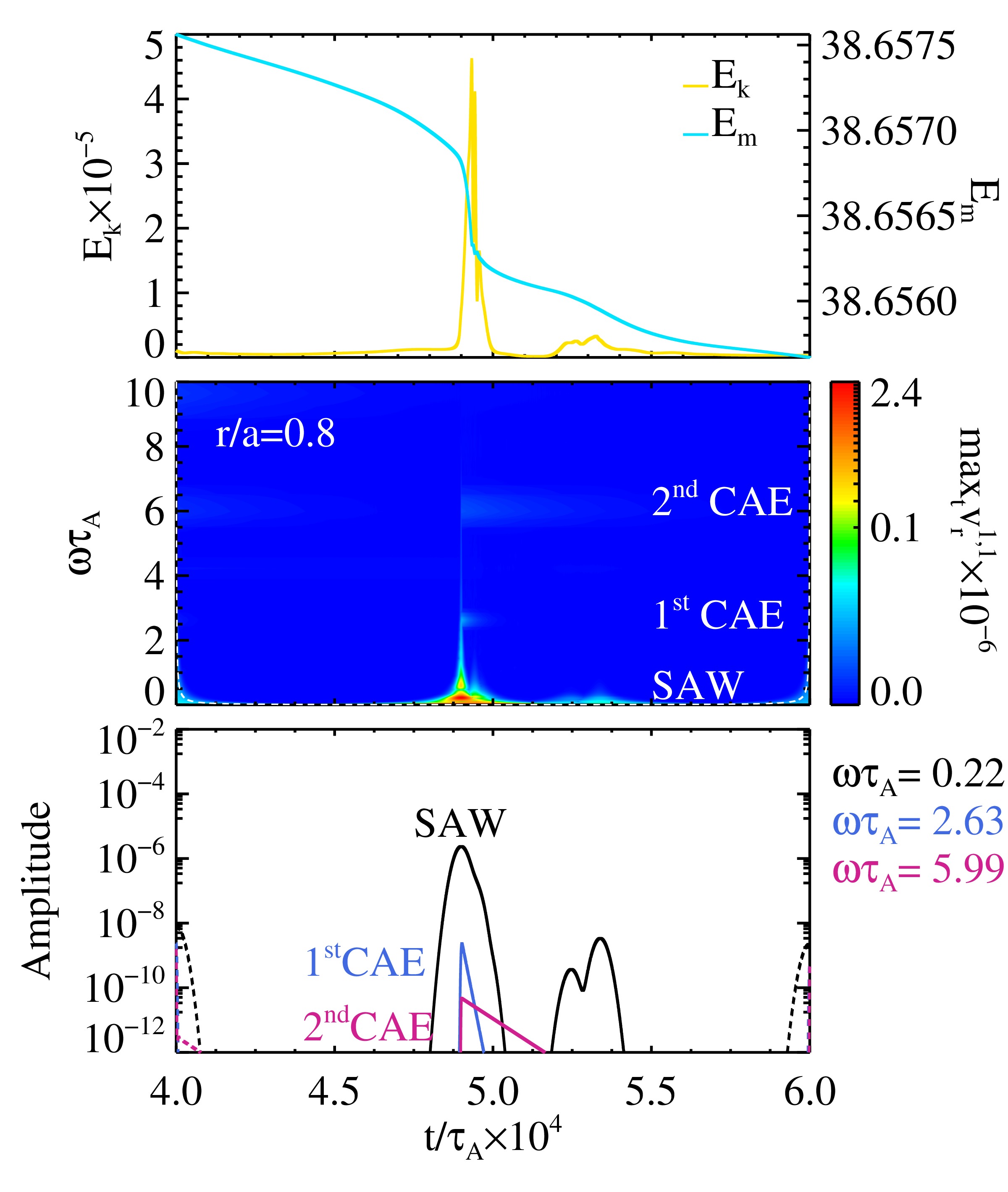 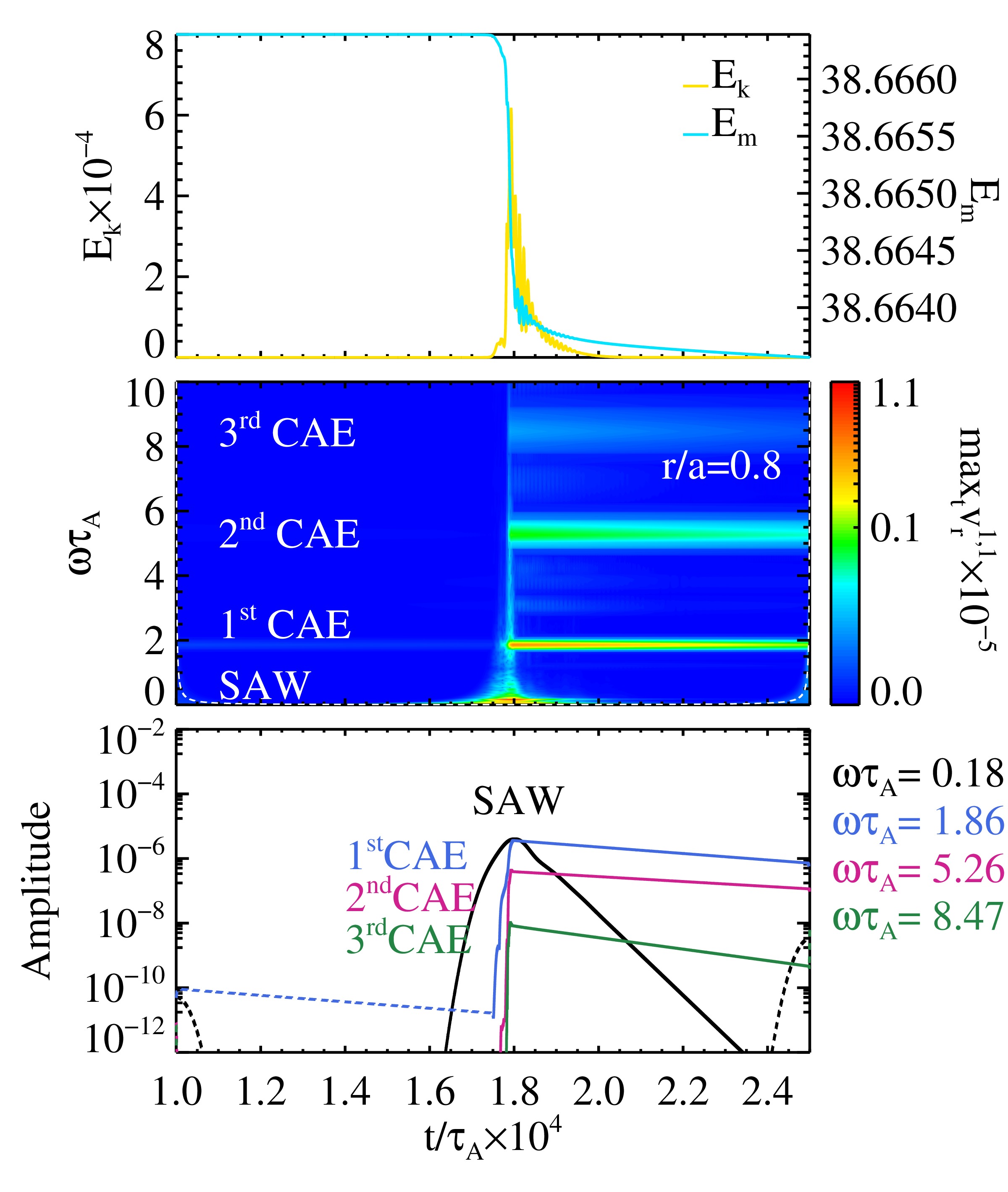 Increase in S
No excitation for higher viscosity
(lower M)
Artur Kryzhanovskyy
Extra
6
AWs in Ohmic discharges
[S.V. Lebedev et al., 43th EPS 2016]
Discharge in Spherical tokamak Globus-M2
Bursts of Alfven oscillations arise after sawtooth crushes
Alfvénic scaling
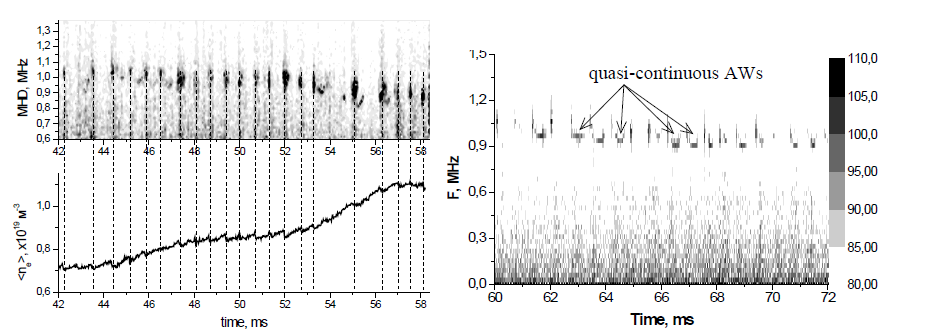 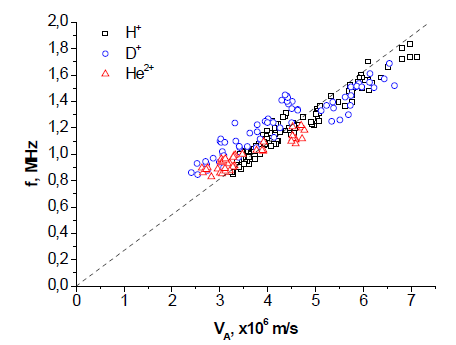 Artur Kryzhanovskyy
Extra
7
AWs in Ohmic discharges
[Balachenkov et al., NF 2021]
Discharge in Tunam-3M tokamak
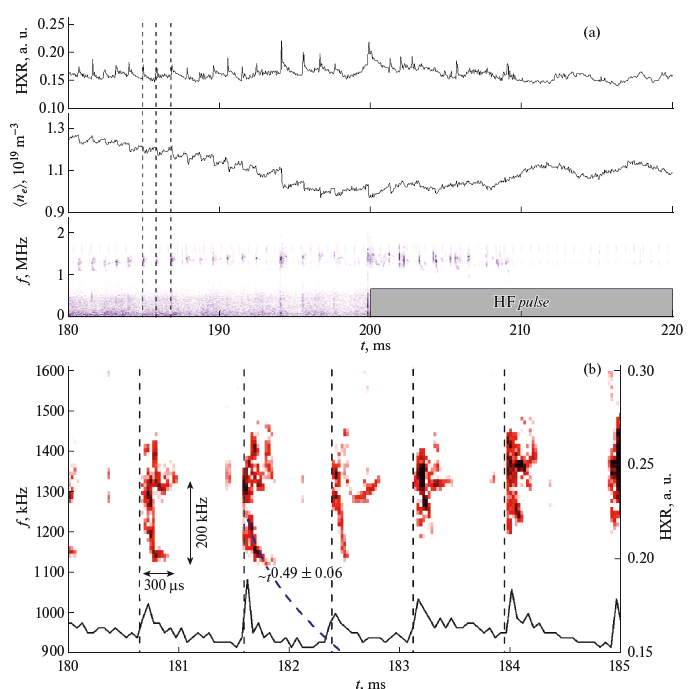 Bursts of Alfven oscillations
arise after sawtooth crushes
n=0 dominant toroidal mode number
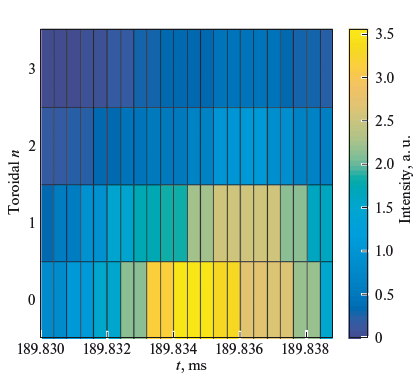 Artur Kryzhanovskyy
Extra
7
AWs in Ohmic discharges
Discharge in Compass tokamak
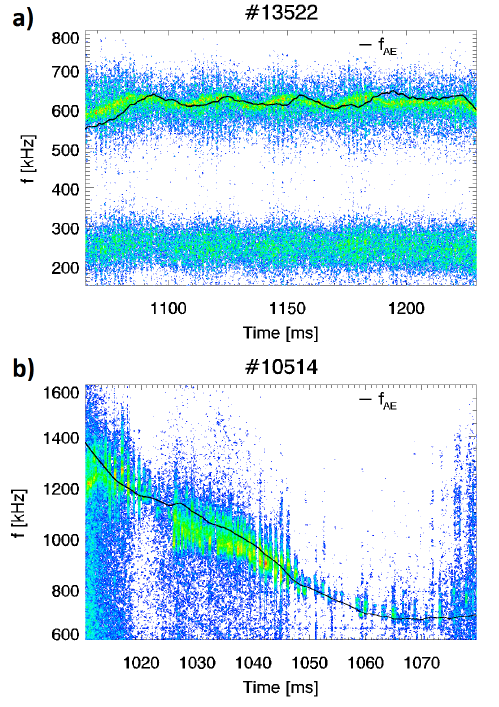 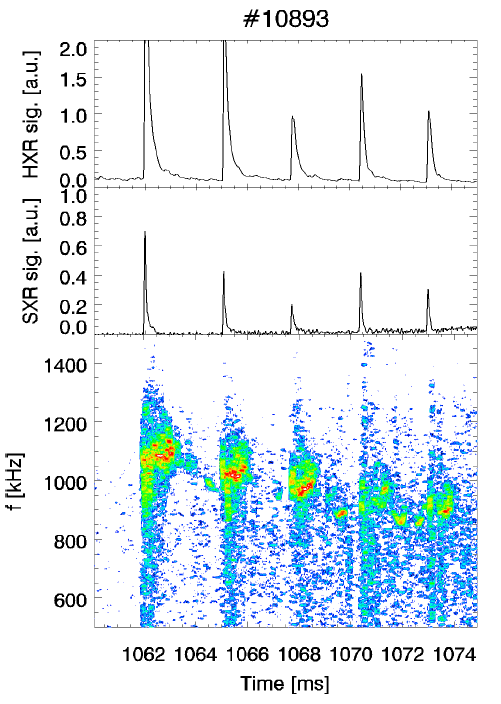 Inboard side of the torus:
quasi-coherent band correlated with the edge MHD events such as ELMs.
Outboard side of the torus:
a series of short frequency bursts correlated with periodic MHD events in core
plasma, such as internal reconnection events during sawtooth crashes
Artur Kryzhanovskyy
Extra
7
AWs in Ohmic discharges
Discharge in SUNIST spherical tokamak in ohmic plasmas.
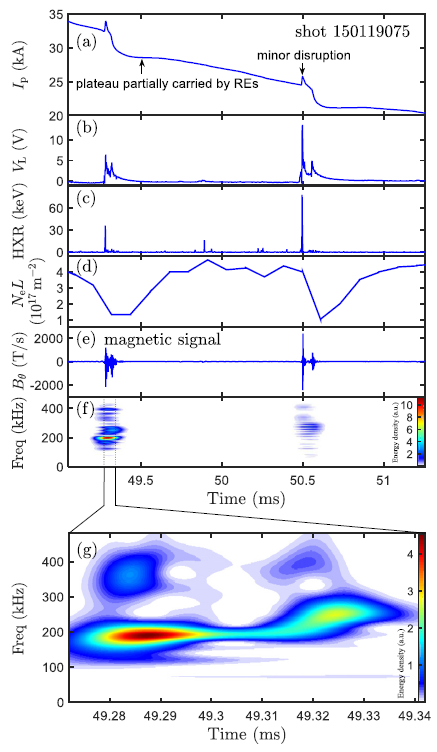 AWs following minor disruptions.
Alfvénic scaling
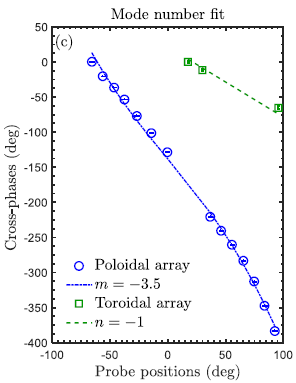 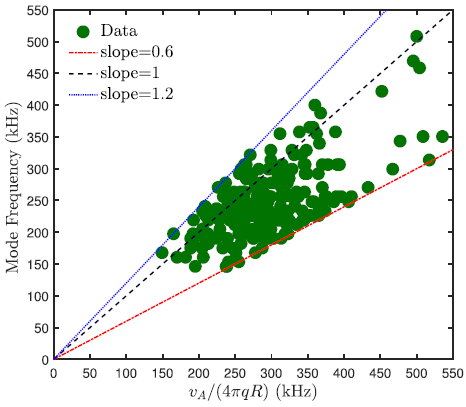 Artur Kryzhanovskyy
Extra
7
AWs in Ohmic discharges
[N. Chu et al., NF 2018]
Discharges in EAST tokamak
TAE excitation following a forced n=2 magnetic reconnection by a static MPs.
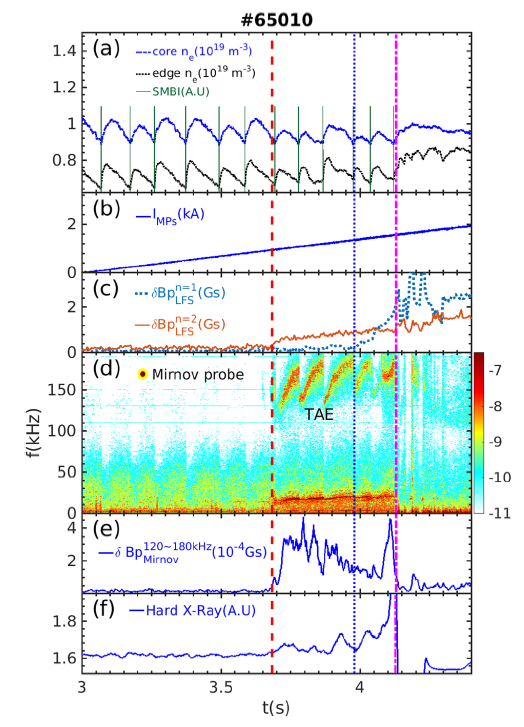 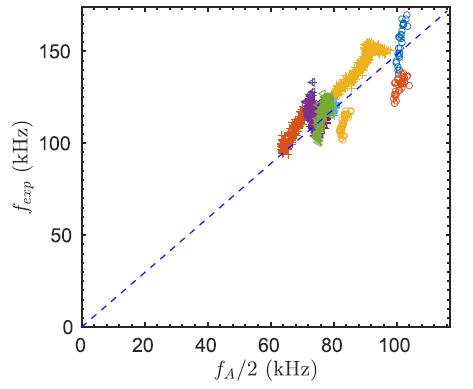 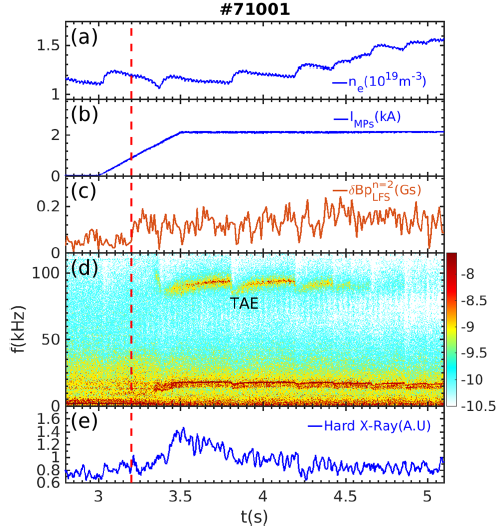 Artur Kryzhanovskyy
Extra
7
Excitation of AWs by Large Resonant Magnetic Perturbations in Ohmic Discharges
[O. Zimmermann et al., 34th EPS 2007]
FTU, TEXTOR and JET tokamaks
AWs appear in the presence of large 2/1 tearing modes or strong resonant magnetic perturbations
Alfvénic scaling
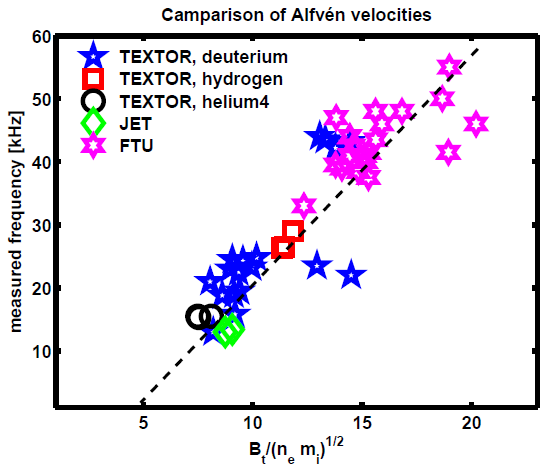 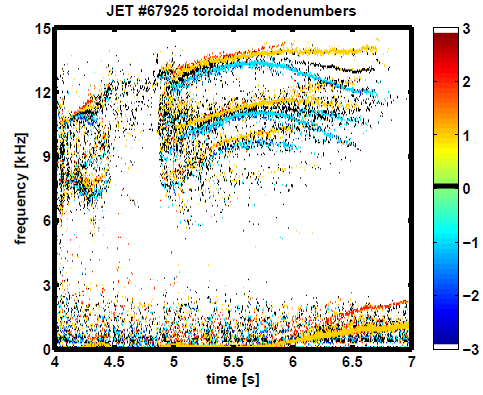 Artur Kryzhanovskyy
Extra
7